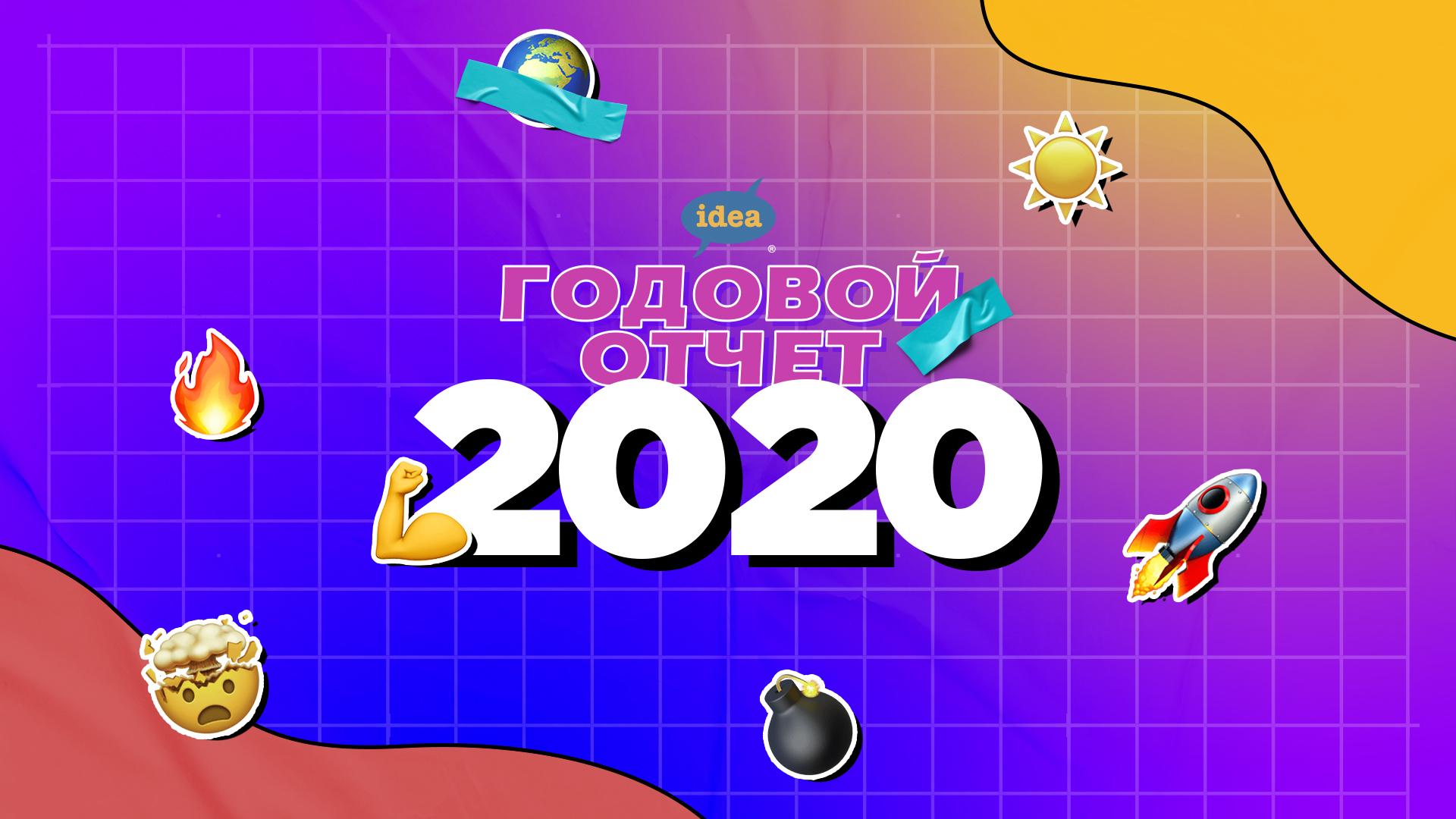 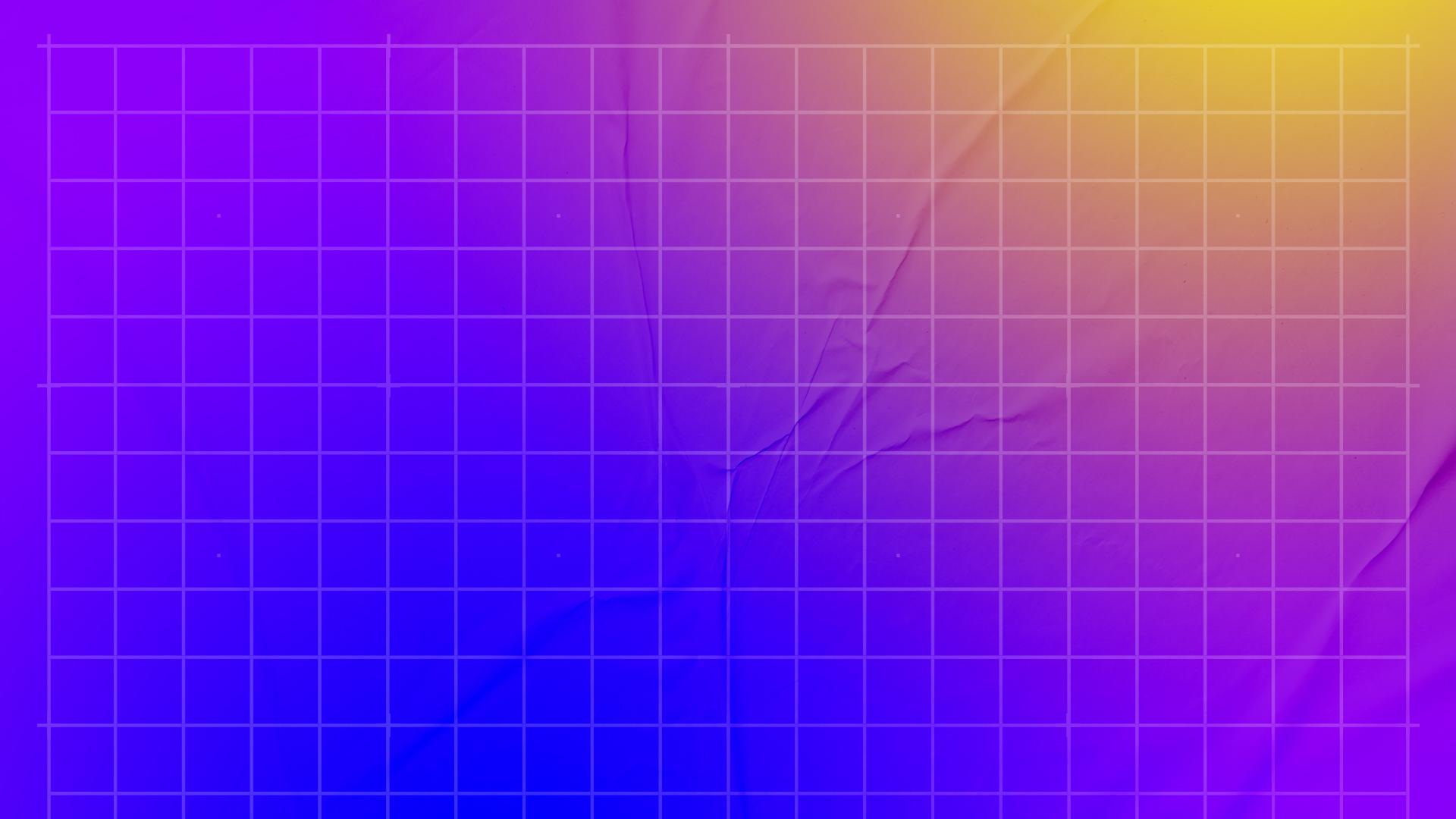 Содержание
Вступительное слово 
Наша команда
Слово редакторки 
Таймлайн-2020
Наши принципы
Итоги года
Наши достижения История Айдай:        баланс с новыми обязанностями
Поговорим о деньгах?
Наши сервисные контракты
Наши планы на 2021
Контакты
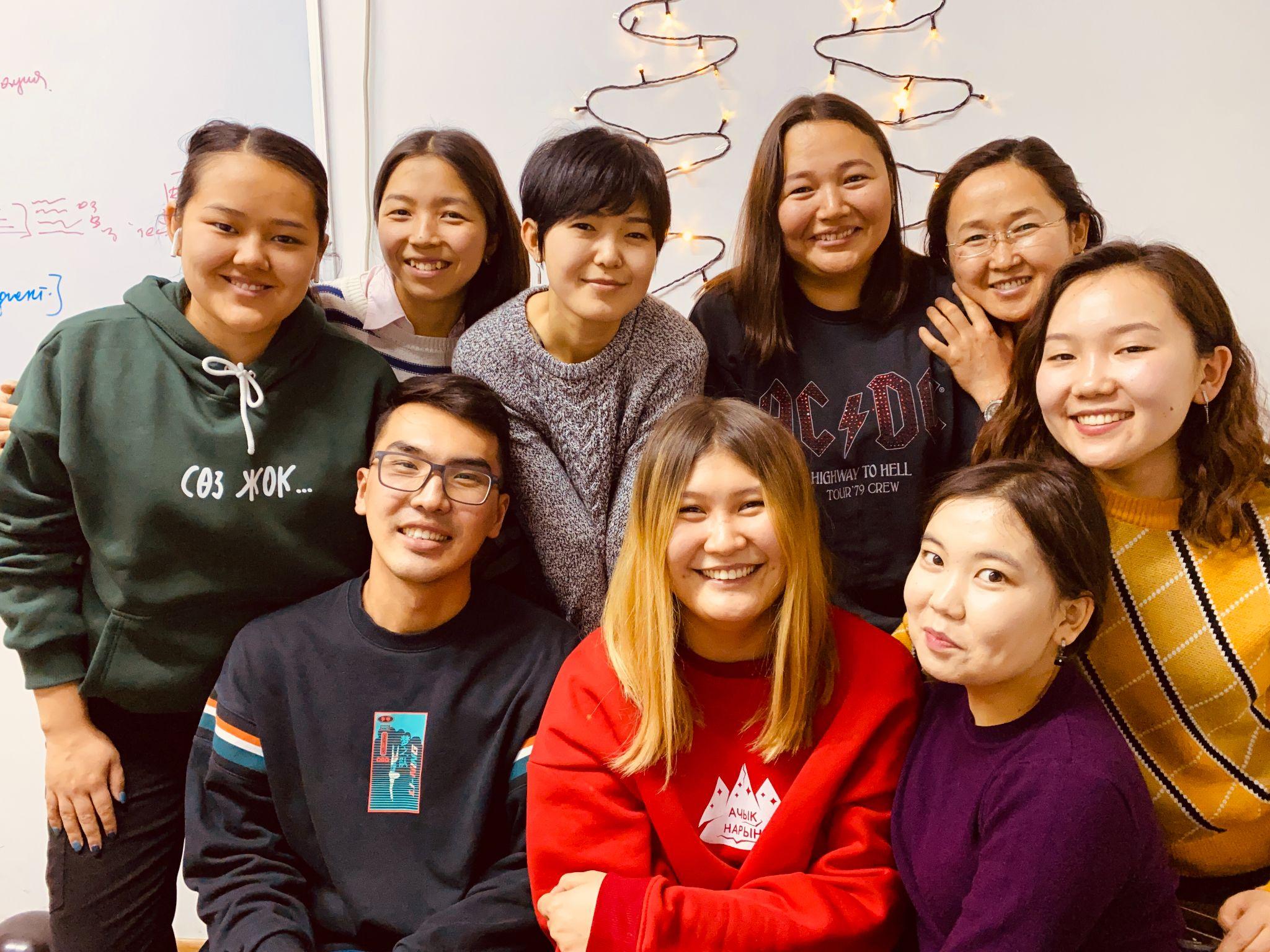 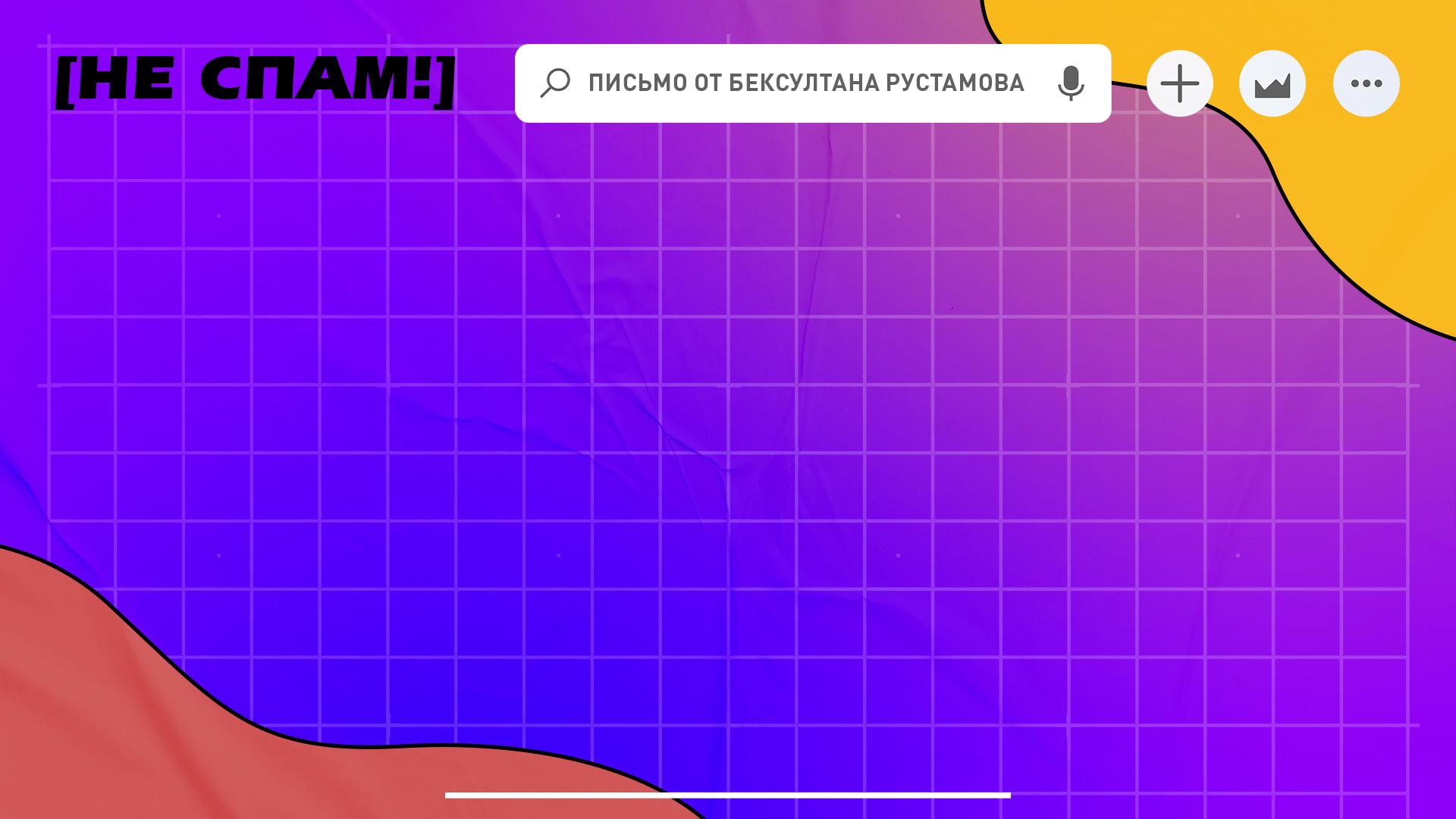 На связи Бексултан, в этом году я стал руководителем IDEA Центральная Азия. По правде говоря, работаю здесь уже восьмой год, и мы все также безустанно продвигаем голос и права молодых людей. 

2020 год запомнится не только нам, но и многим будущим поколениям. Это время огромных вызовов: пандемия, локдауны, пожары, загрязнение экосистем, политические волнения, потеря рабочих мест и увеличение бедности. 

Нынешней молодежи придется нести бремя ответственности и последствий  за действия, которые происходят сегодня. Поэтому наша задача – активно принимать участие в жизни стран и сообществ уже сейчас.
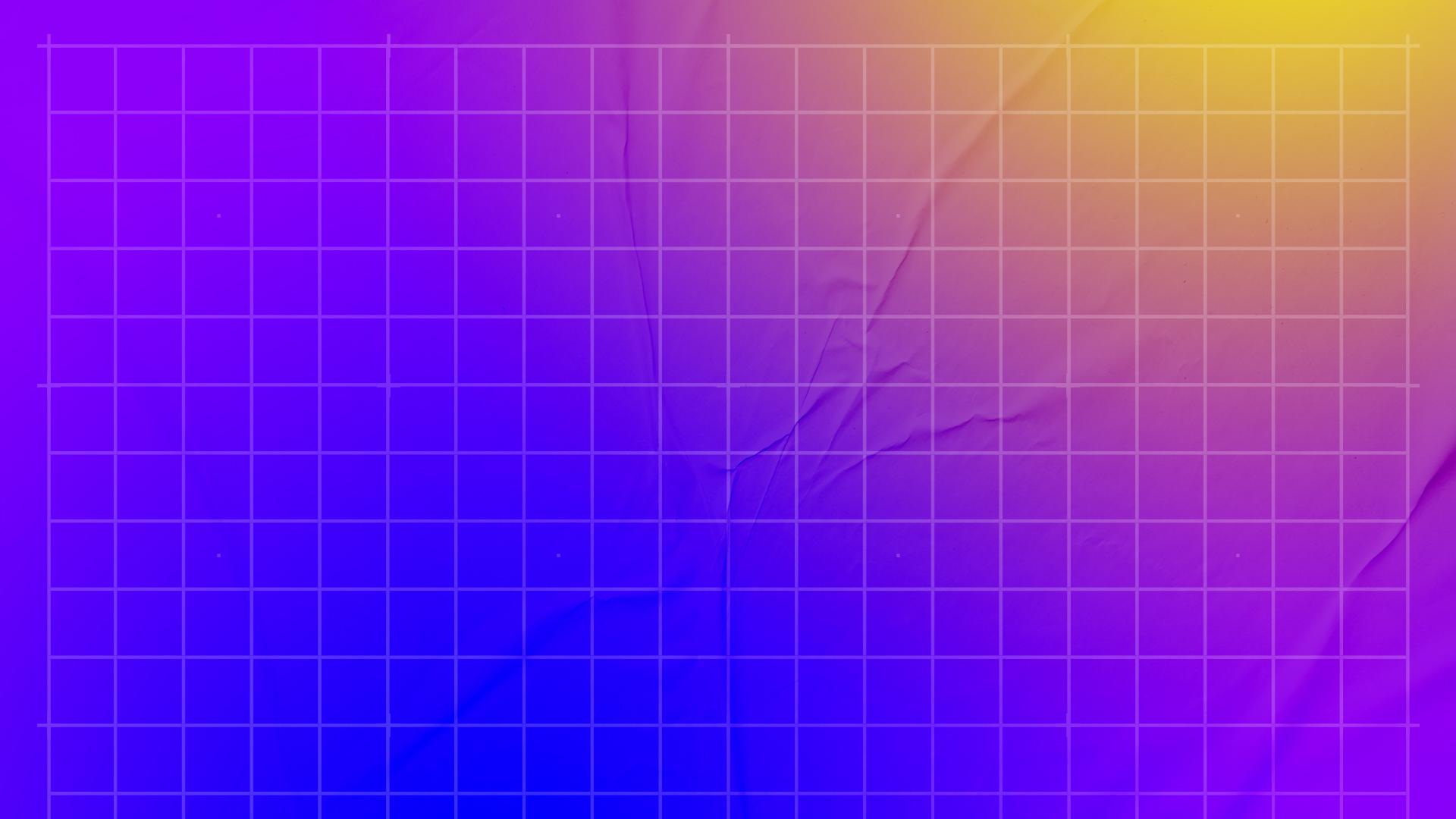 Однако мы можем еще больше – поддерживать акции и движения за равенство, защищать уязвимые группы и людей в трудной жизненной ситуации, ходить на мирные марши и принимать участие в общественных слушаниях, заботиться об окружающей среде и призывать к этому других. Все это важно делать вместе и с позиции прогрессивной активной молодежи, время которой не в аморфном будущем, а в настоящем сейчас. 

Нам не оставили возможность планировать, а только действовать и исправлять. У нас есть выбор: стать поколением «мы не виноваты», или же быть теми, кто смогли.
К этому моменту мы многому научились: пандемия научила заботиться о здоровье и гигиене, а жизнь онлайн помогла понять важность физического присутствия и поддержки. Мы поняли, что наша система образования должна реформироваться и может использовать существующие цифровые блага.
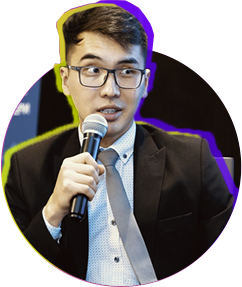 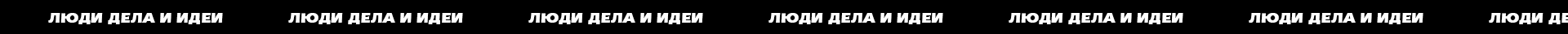 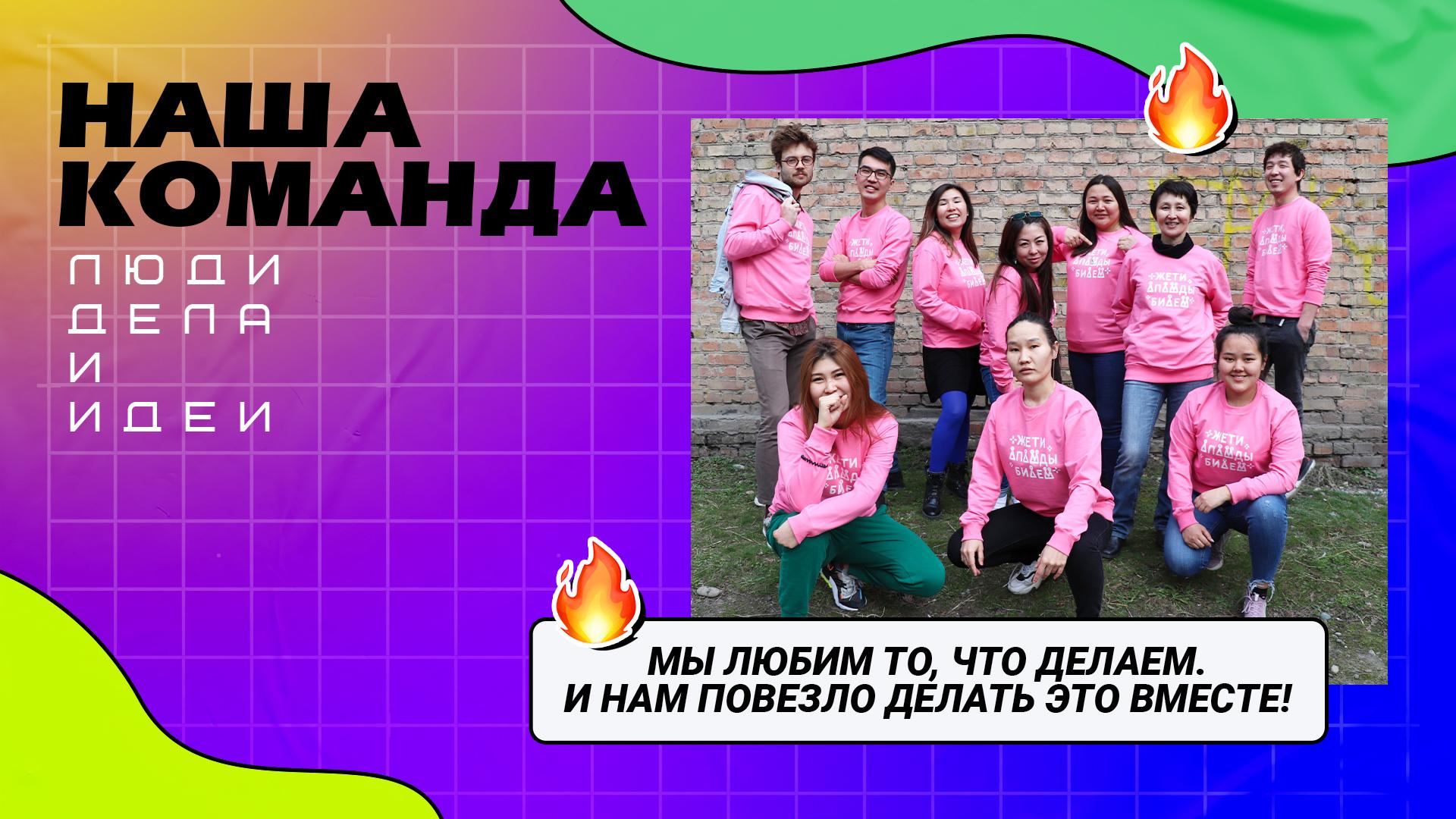 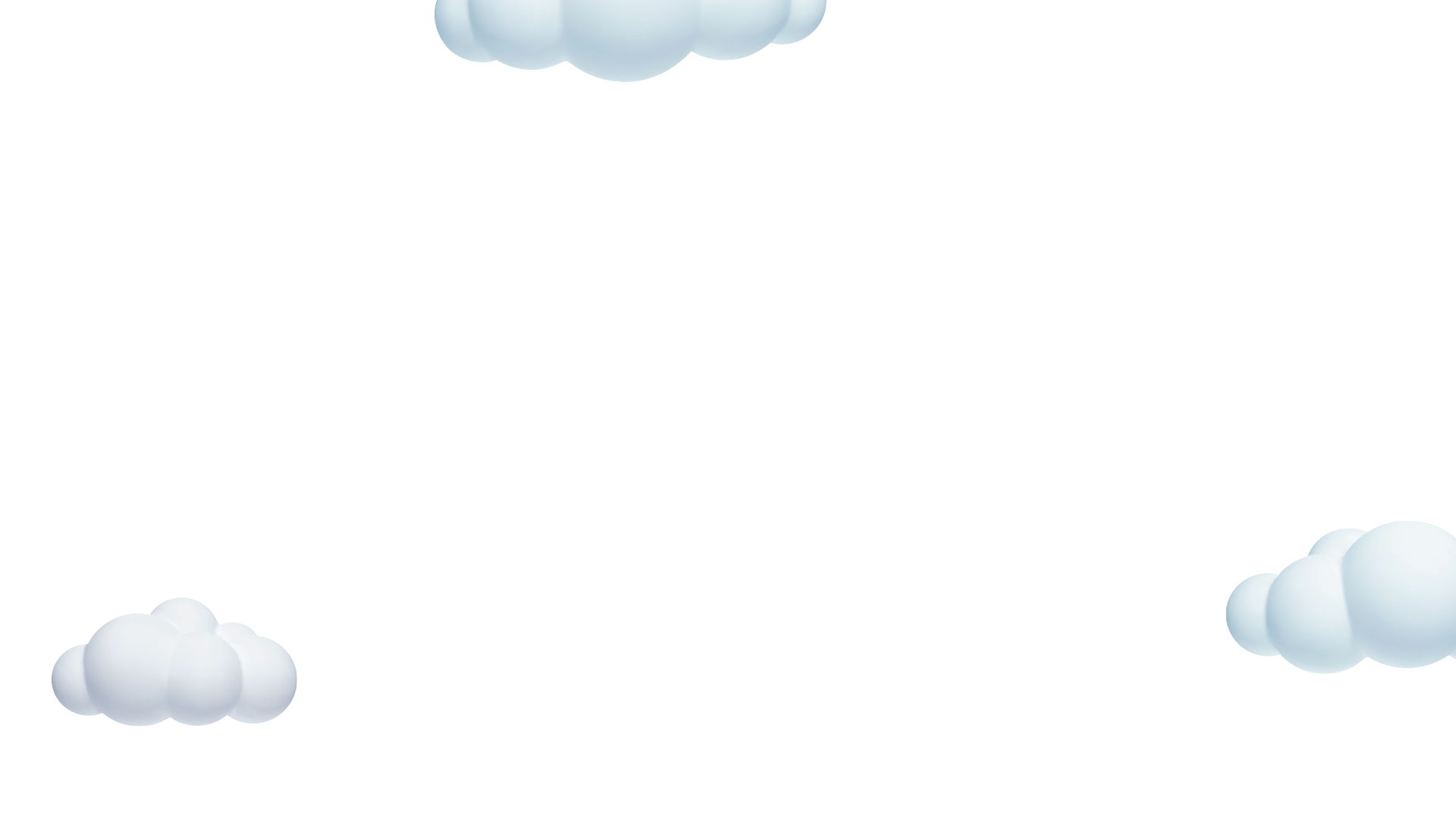 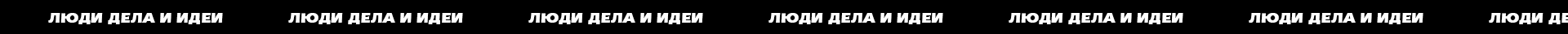 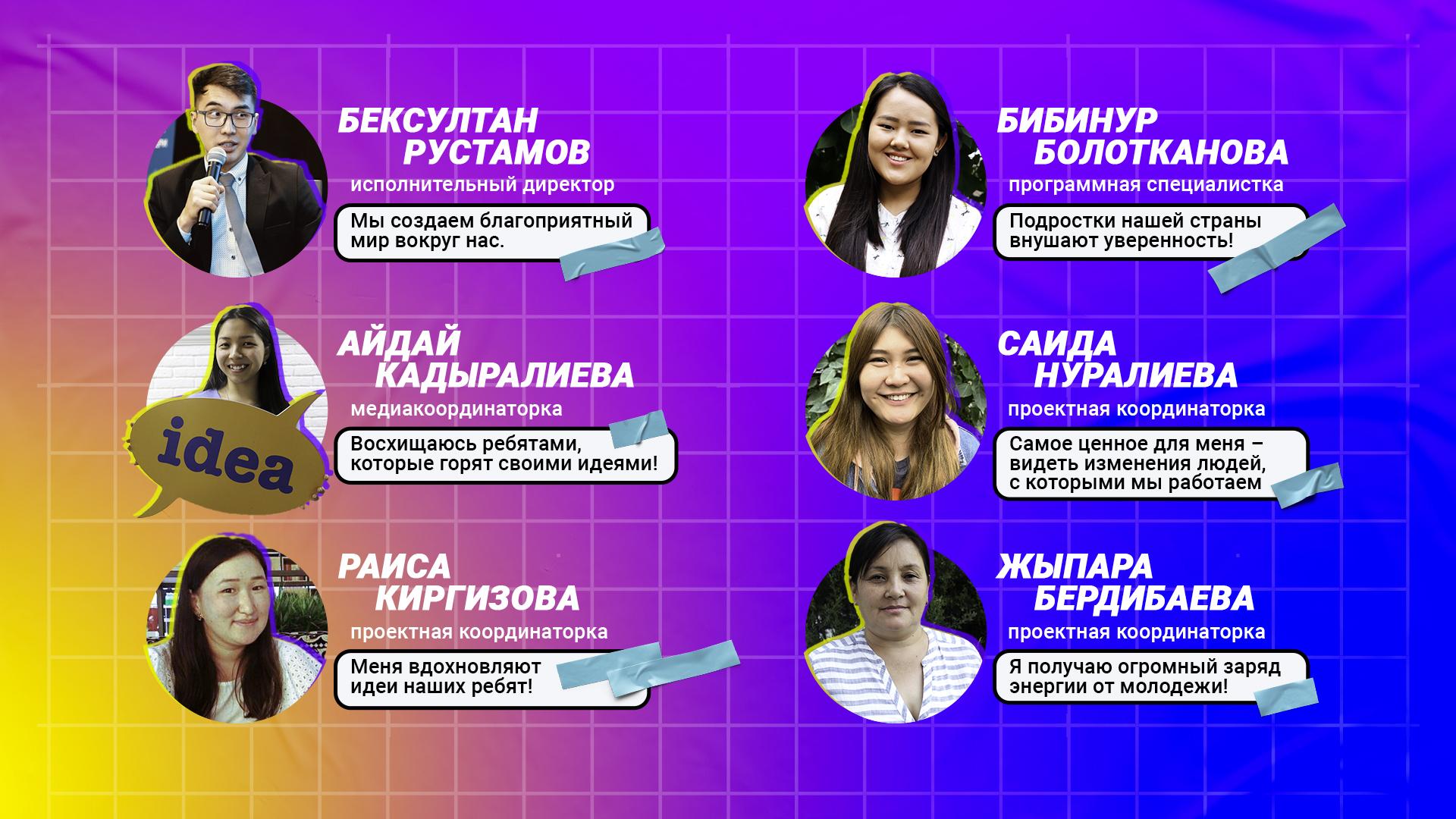 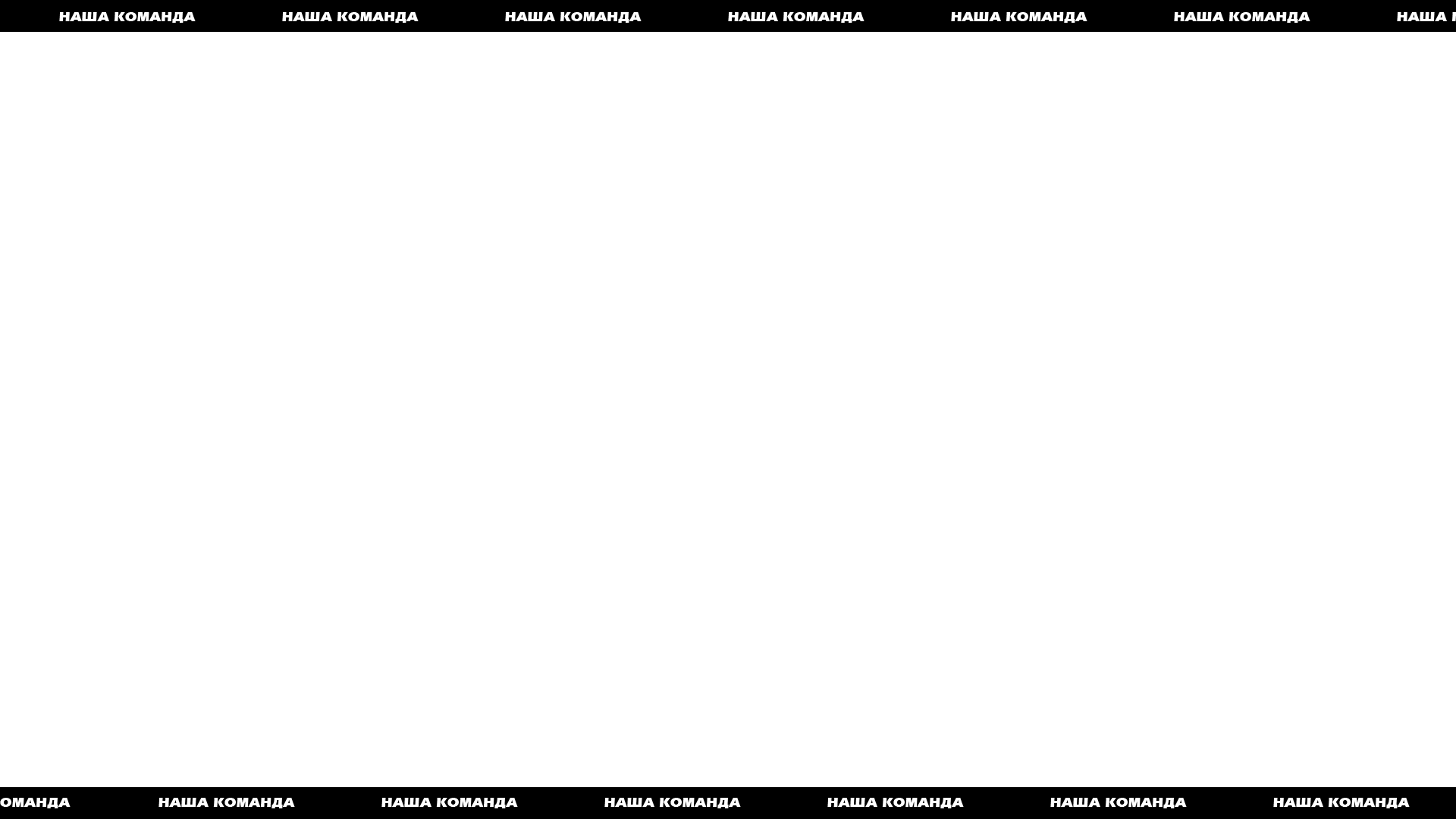 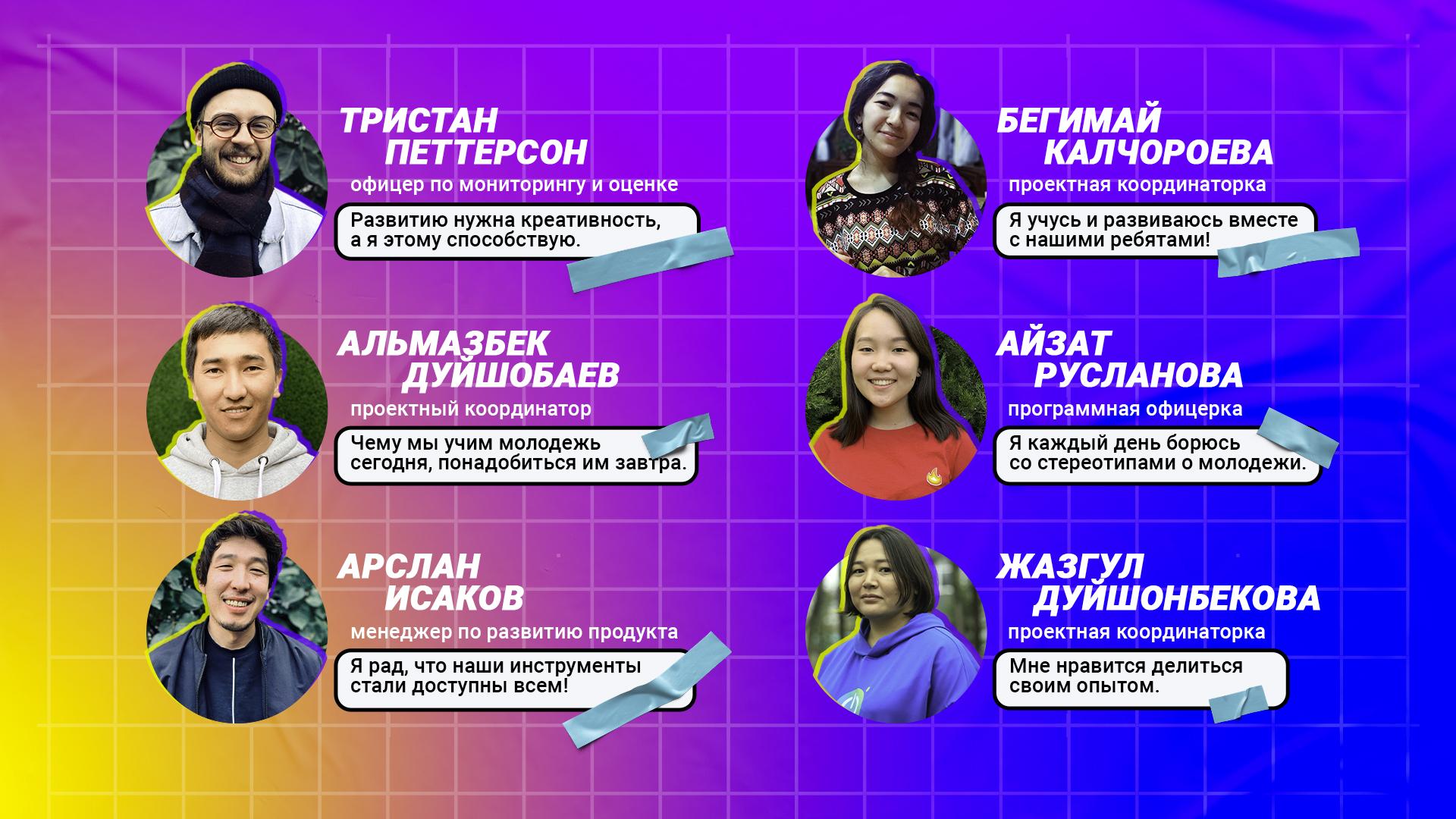 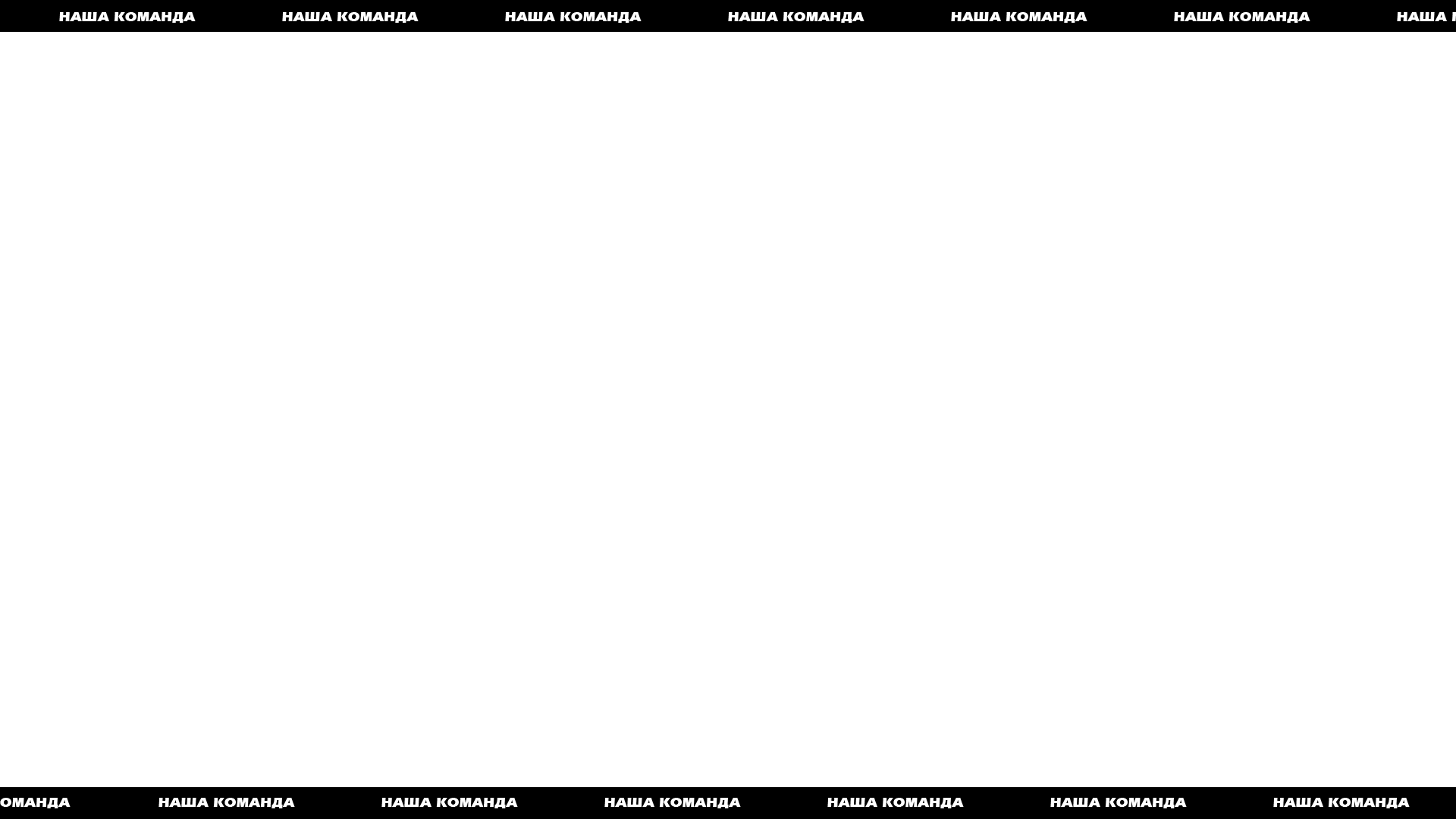 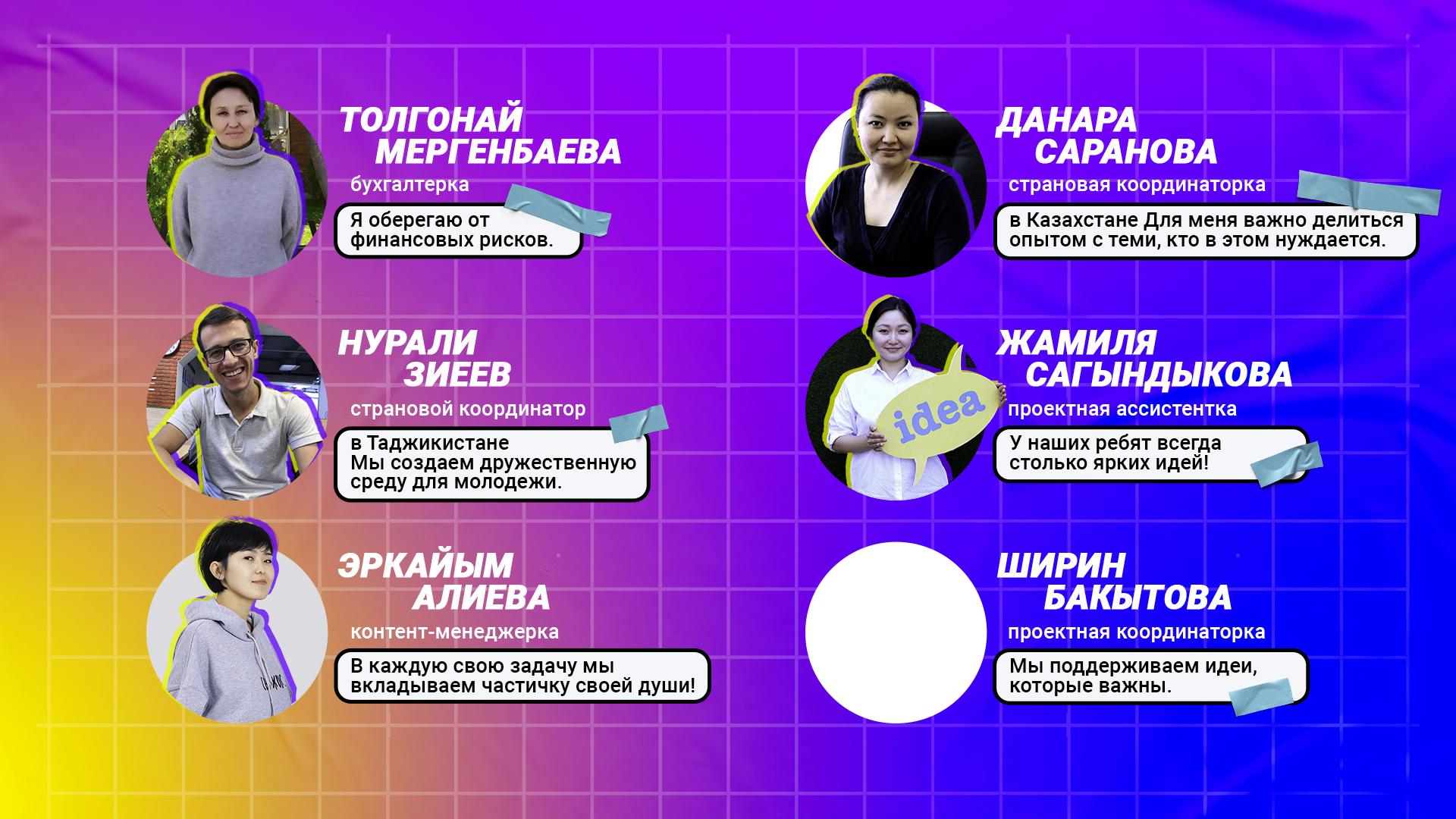 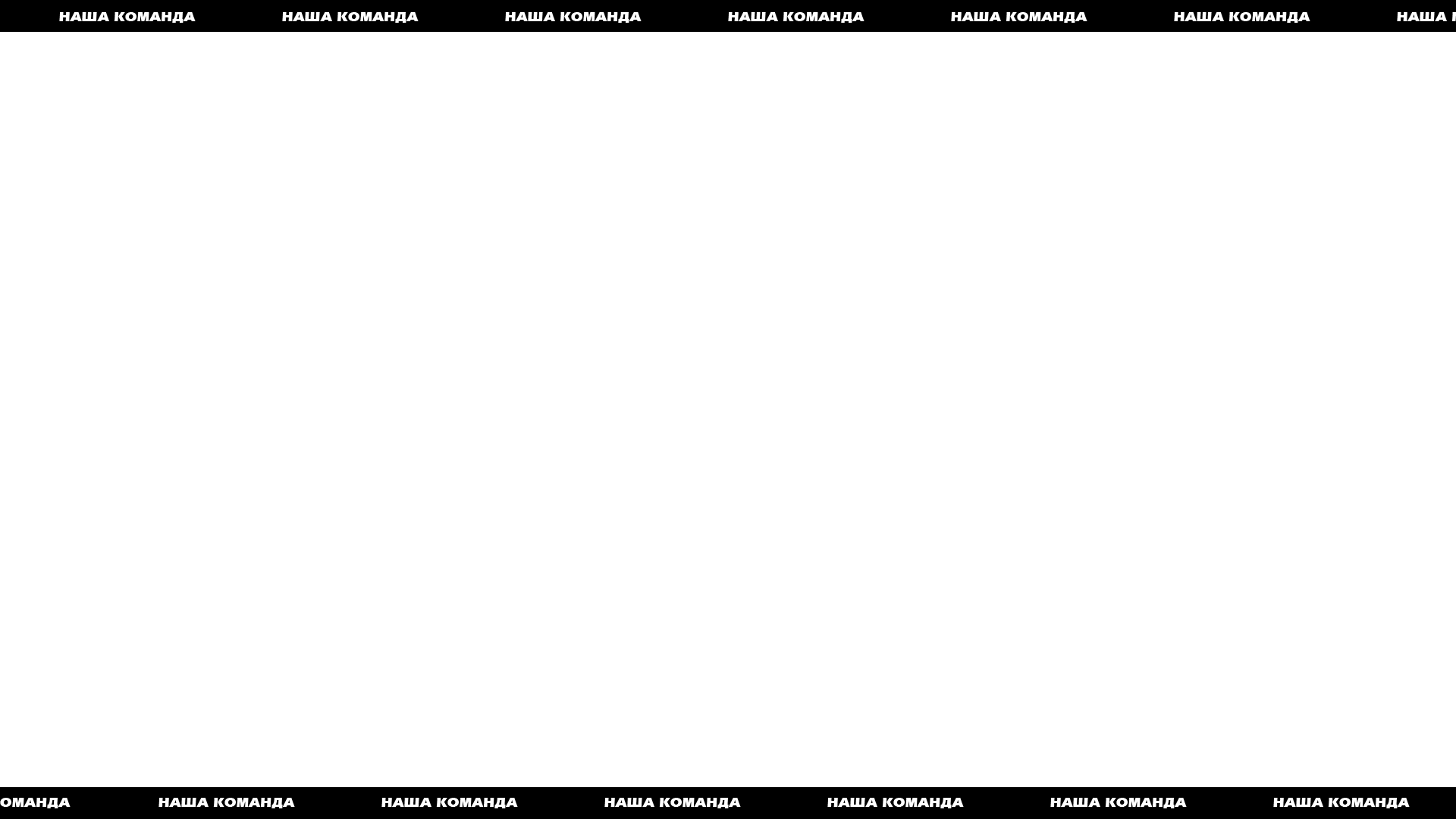 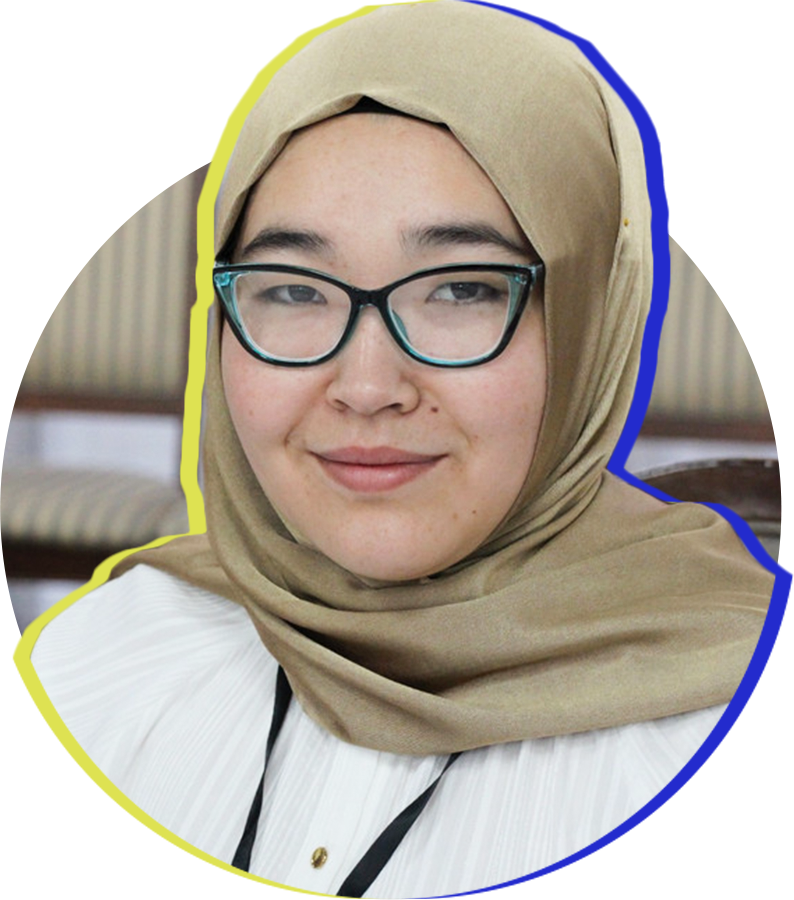 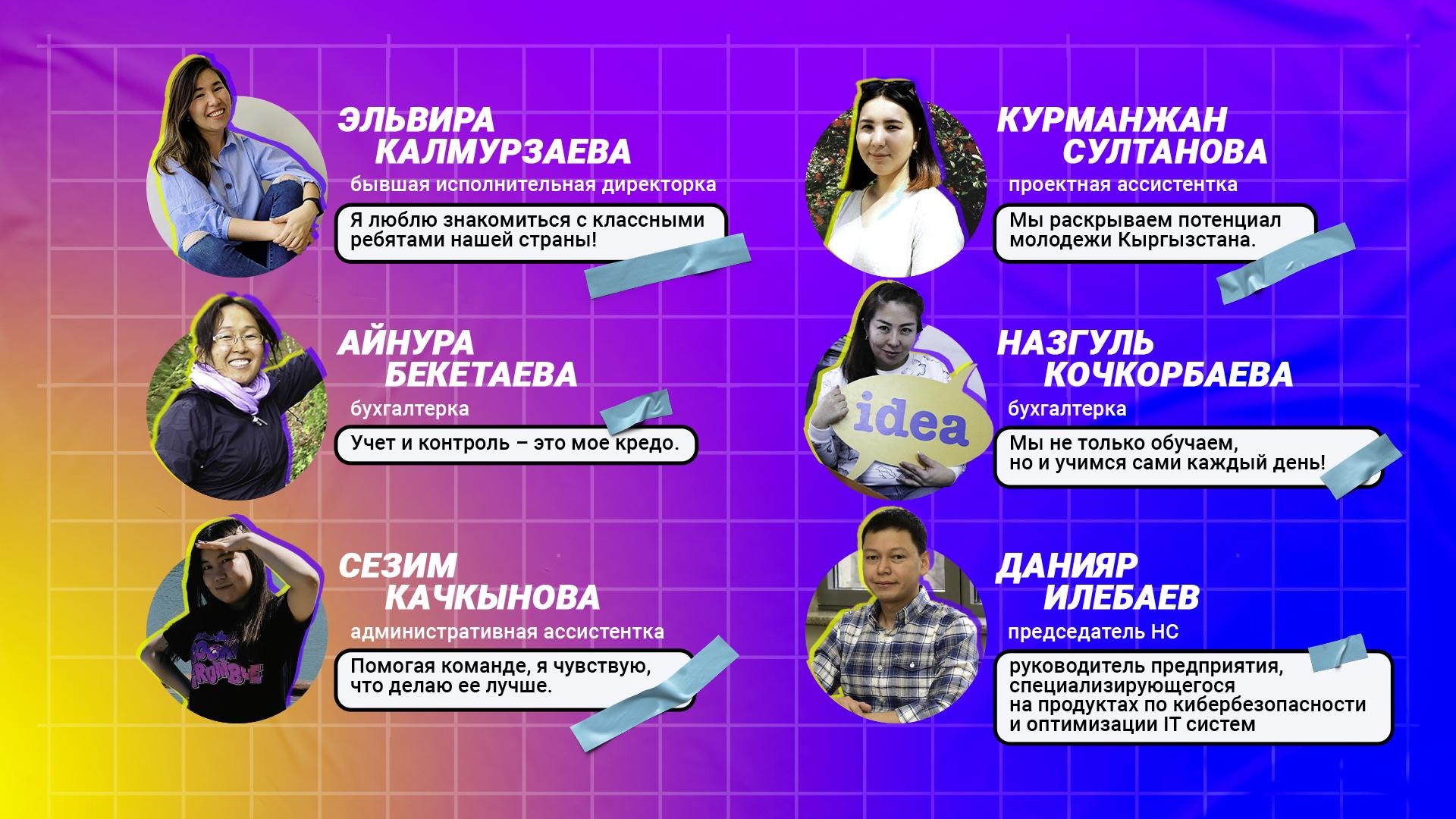 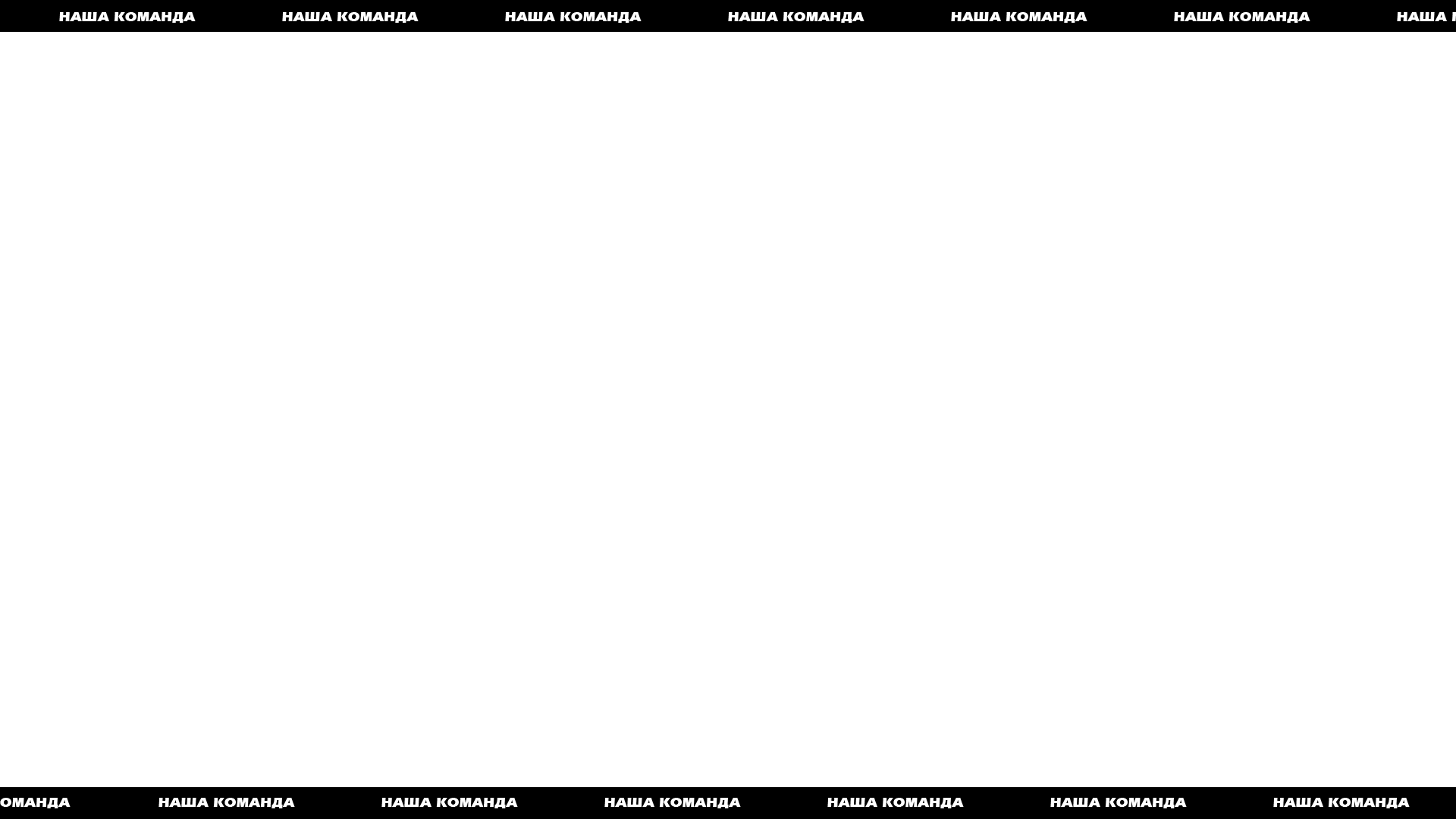 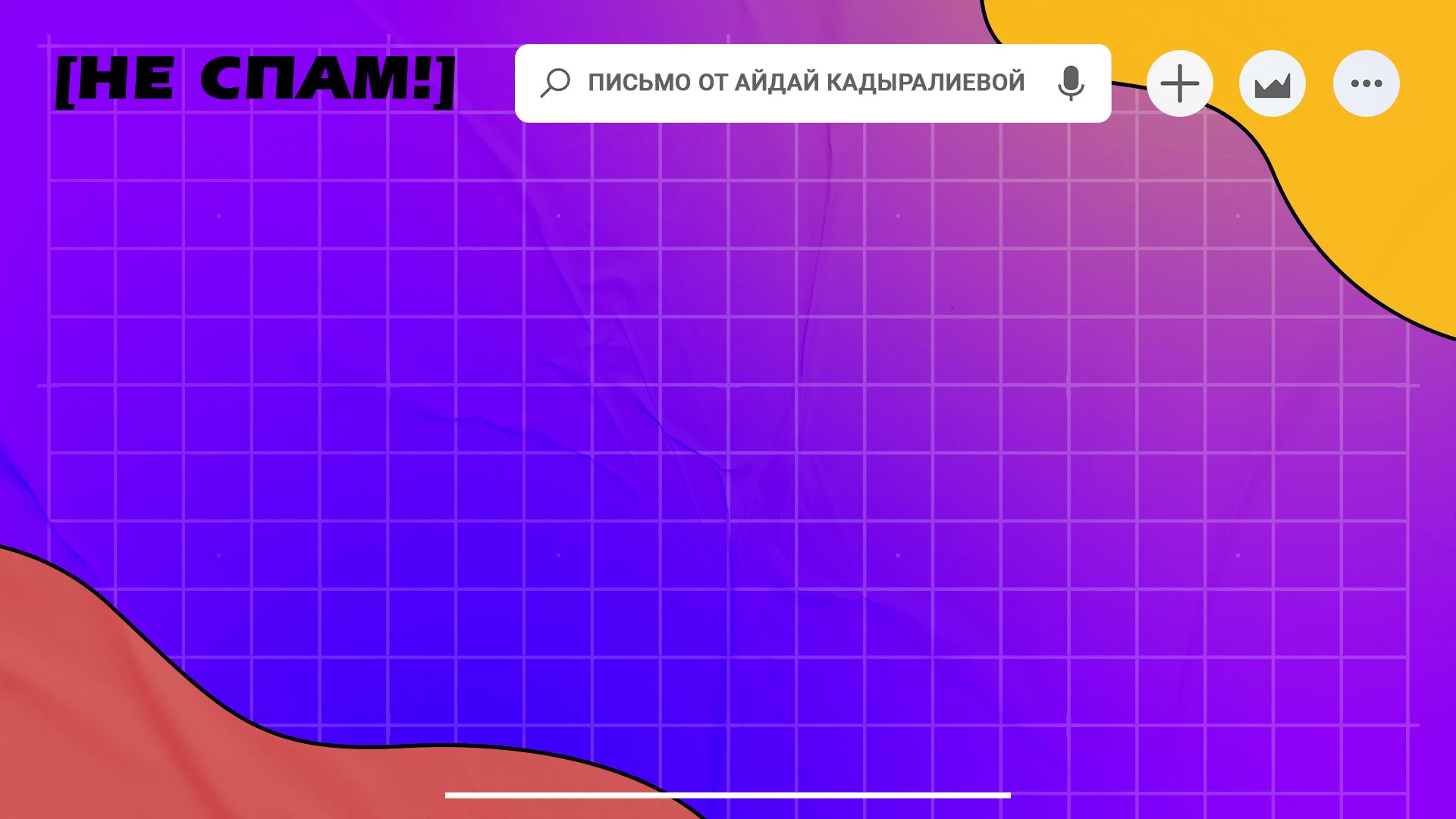 Я рада, что вы читаете этот отчет. Значит, у нас много общего: вам также интересен гражданский активизм, важен голос молодежи и не безразличен завтрашний день. 

Возможно, после прочтения у вас появятся новые идеи, или вы почерпнете что-то полезное для себя. Обещаю, никакого спама. Только важное и интересное. 

Что ж, 2020 год оказался одним большим челленджем. Но все трудности на пути сделали нас только сильнее, дружнее и сплоченнее! 

А еще этот год трансформировался в цифровой формат. Для большинства многое стало онлайн: работа, учеба, посещение театров и даже свадьбы. И благодаря этому наш отчет стал более интерактивным: впереди вас ждут кликабельные слова и видеовставки. 

Ниже мы расскажем, как изменились наши форматы и подходы. А для удобной навигации из месяца в месяц вы будете видеть список судьбоносных событий вокруг нас и описания предпринятых нами действий.
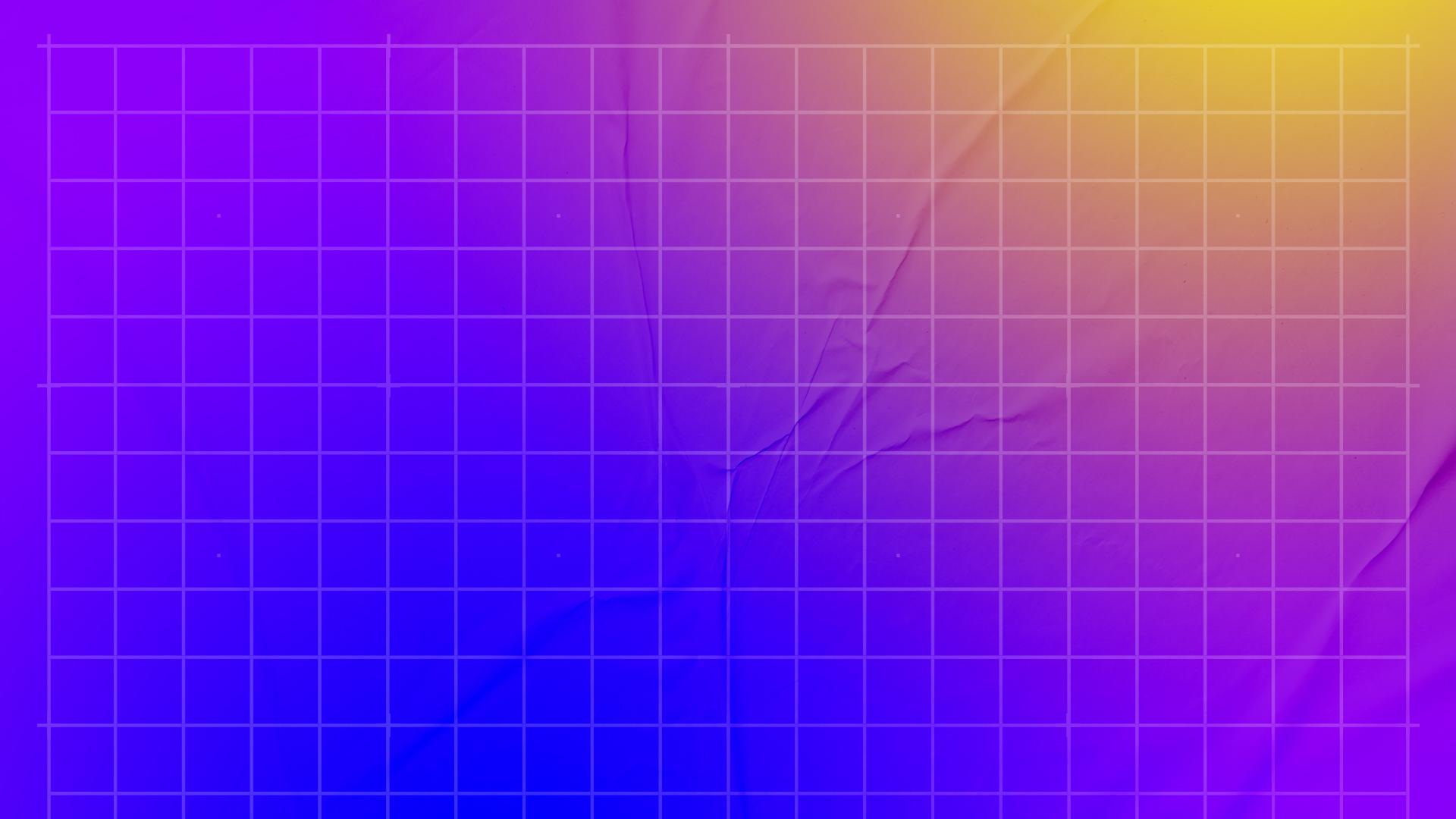 Поверьте, работая с молодежью, невозможно стоять на месте. Поэтому мы создали свой TikTok аккаунт, стали записывать больше подкастов, вели прямые эфиры и писали больше статей. 

Да, за этот год мы трансформировались. Но одно осталось прежнем: мы все также поддерживаем интересы молодежи Центральной Азии. Вместе с тысячами ребят продолжаем строить мосты между идеями и людьми, чтобы добиться перемен в регионе.
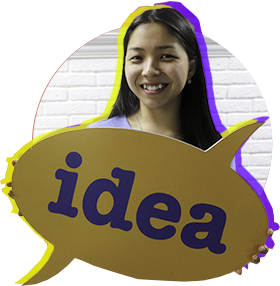 Ну что, вы готовы пуститься в наше онлайн-путешествие по 2020 году?
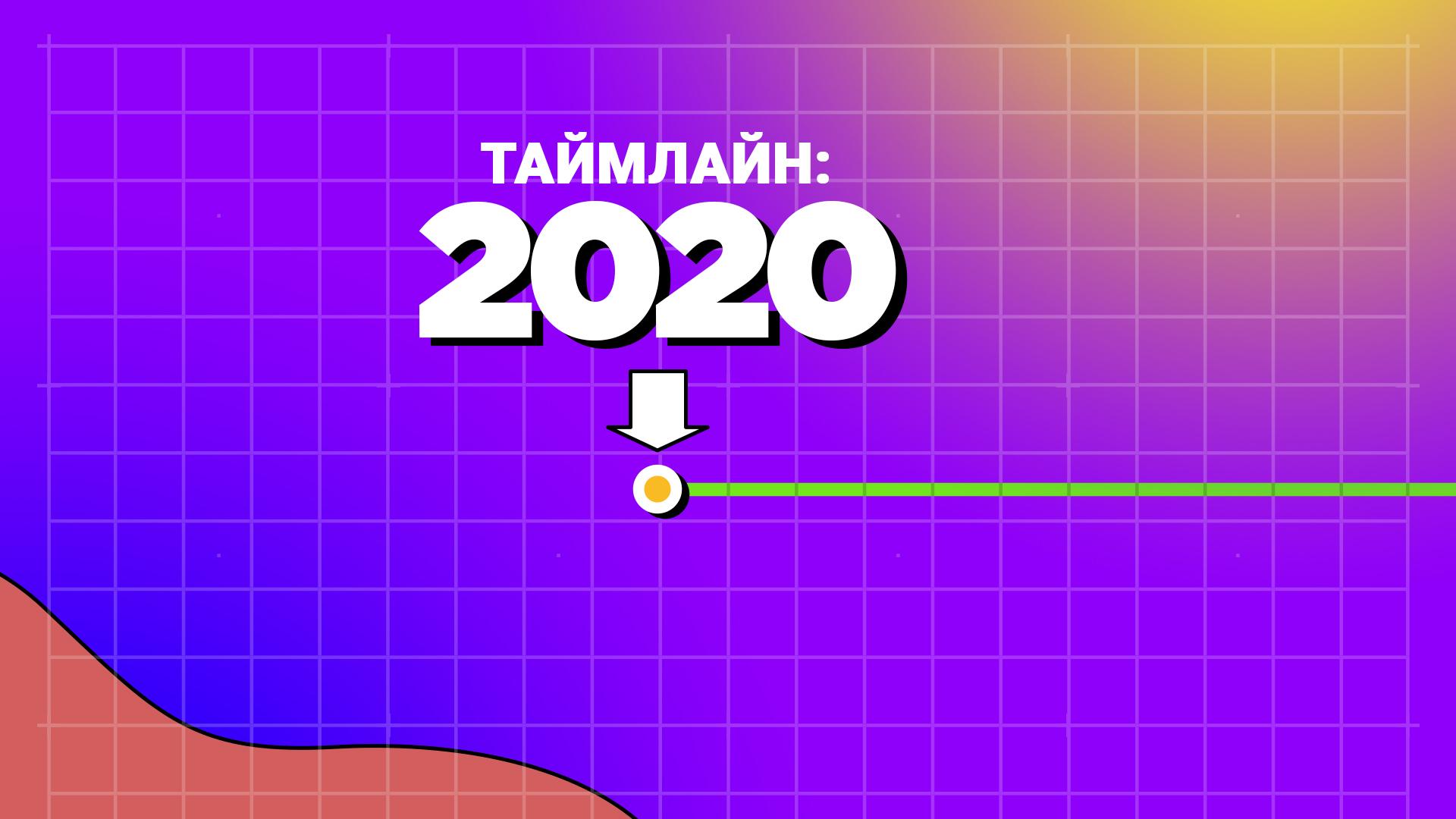 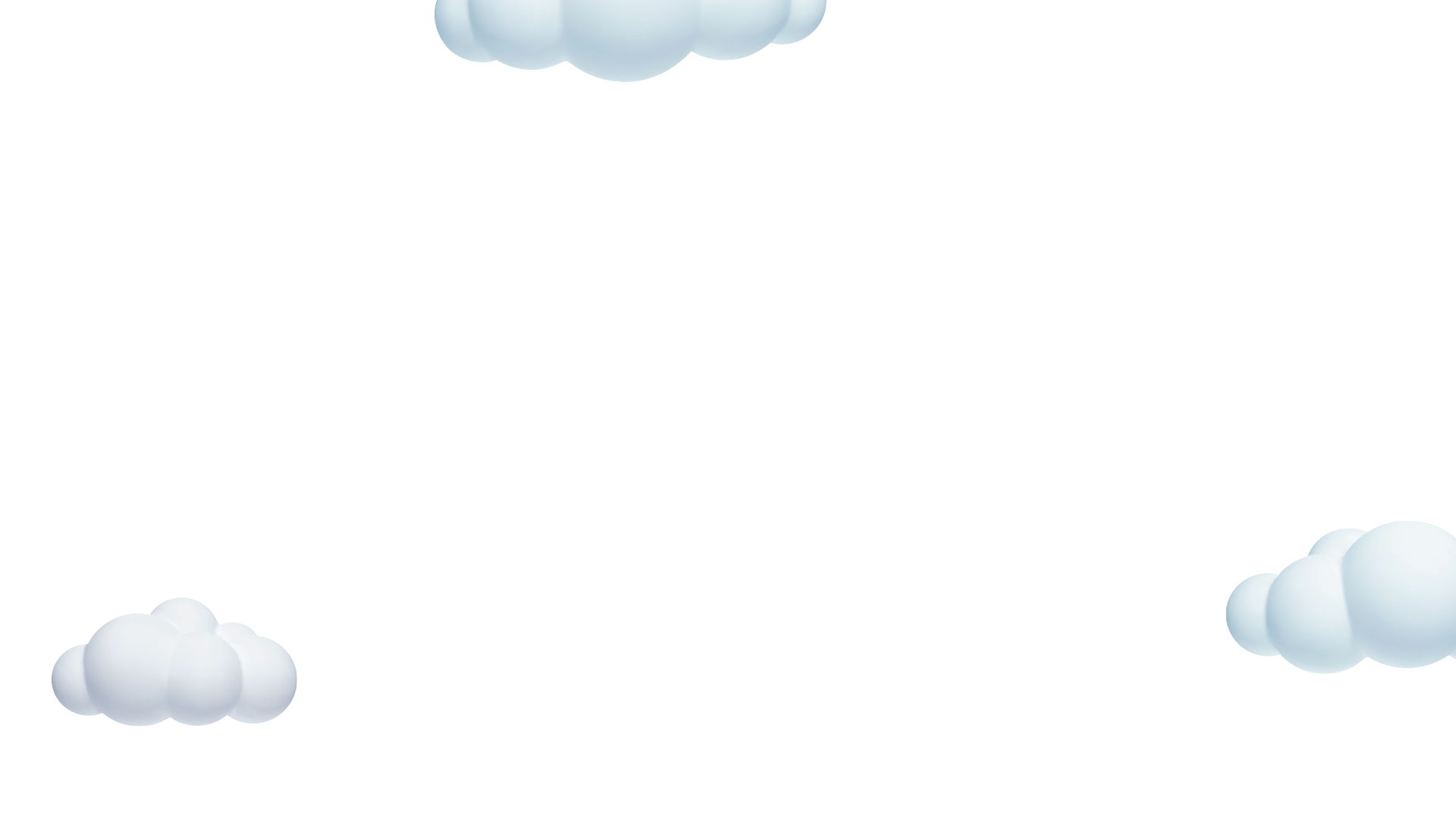 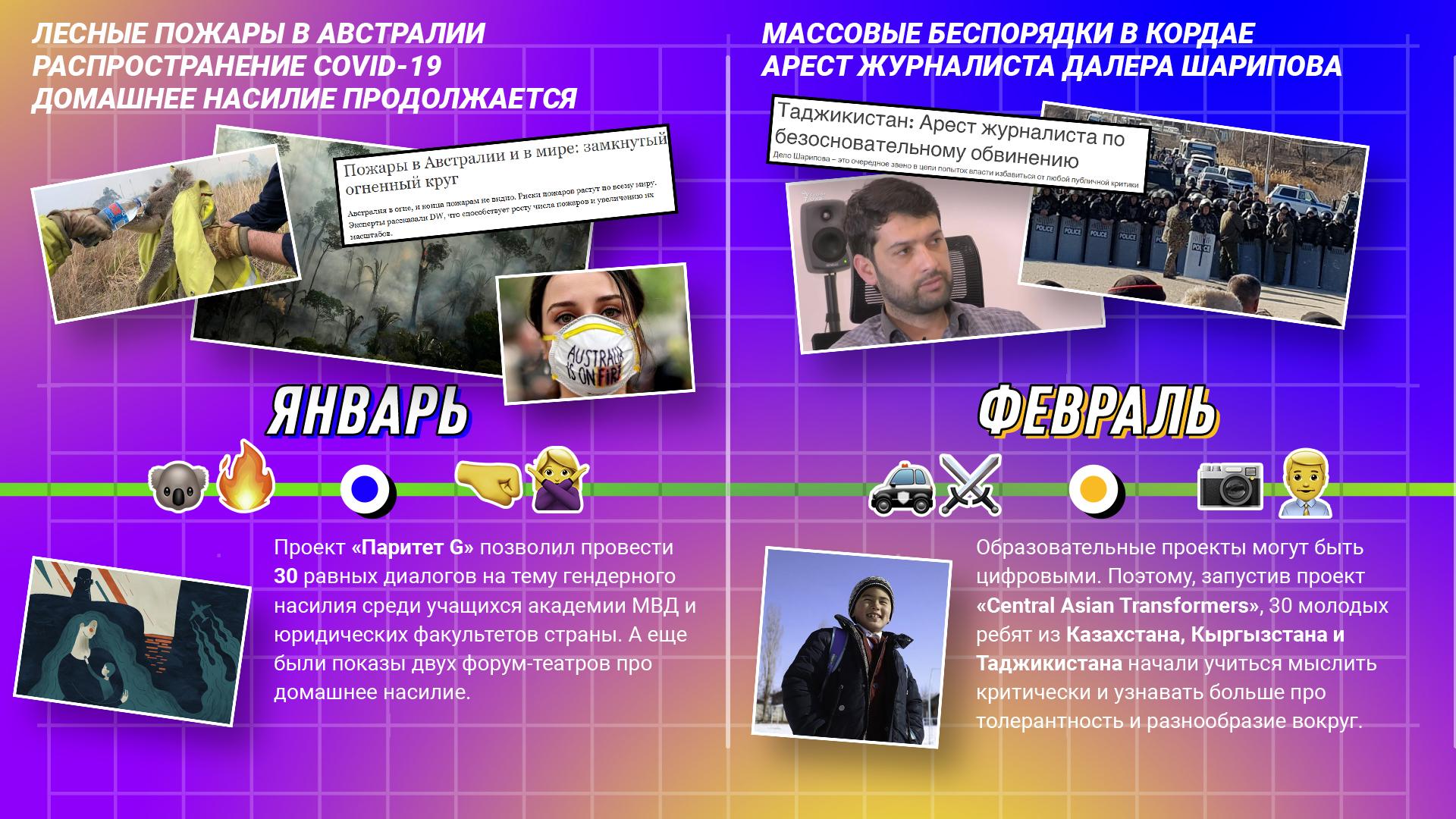 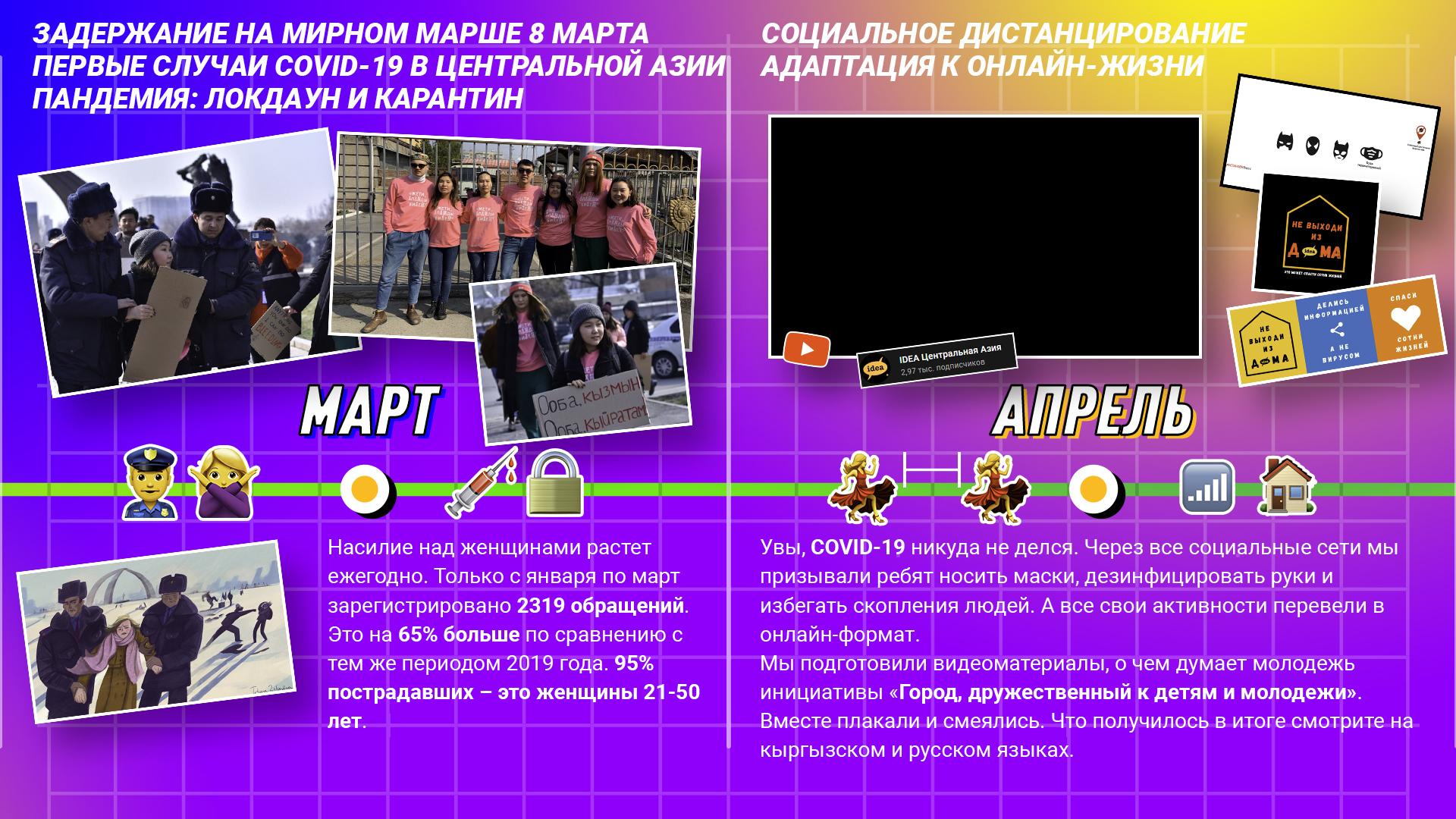 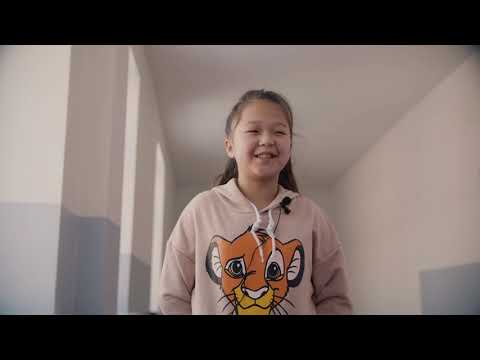 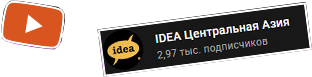 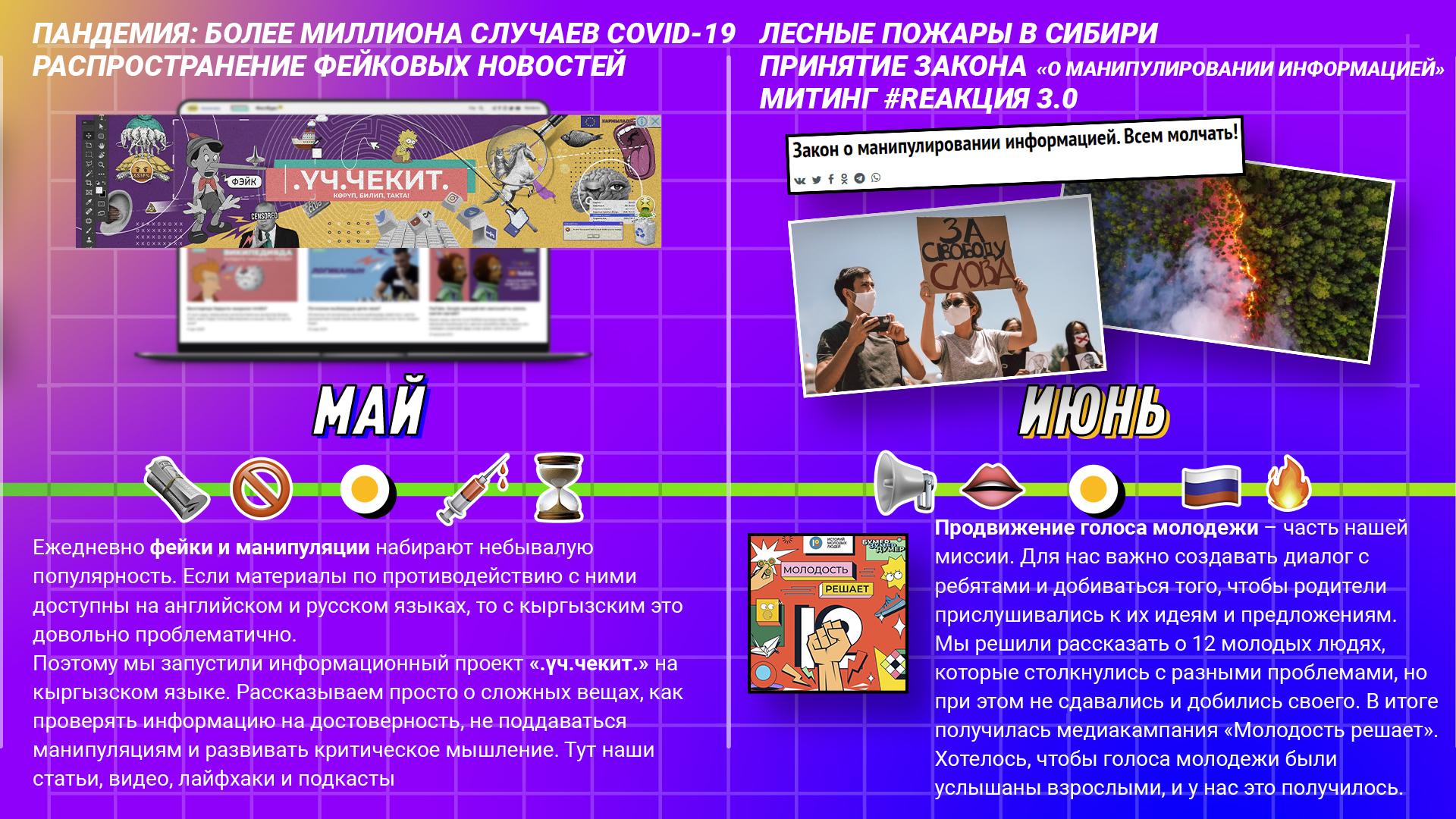 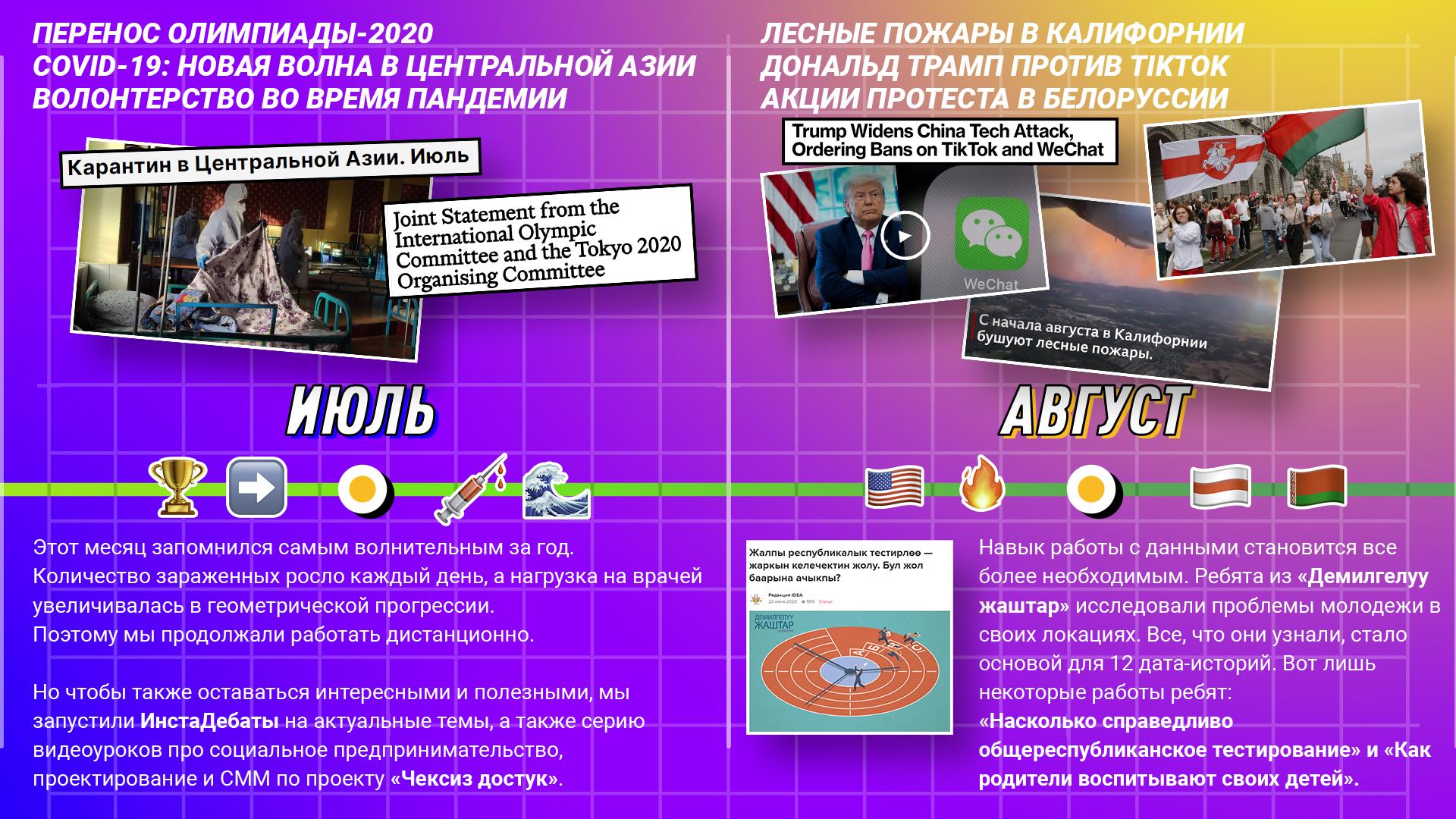 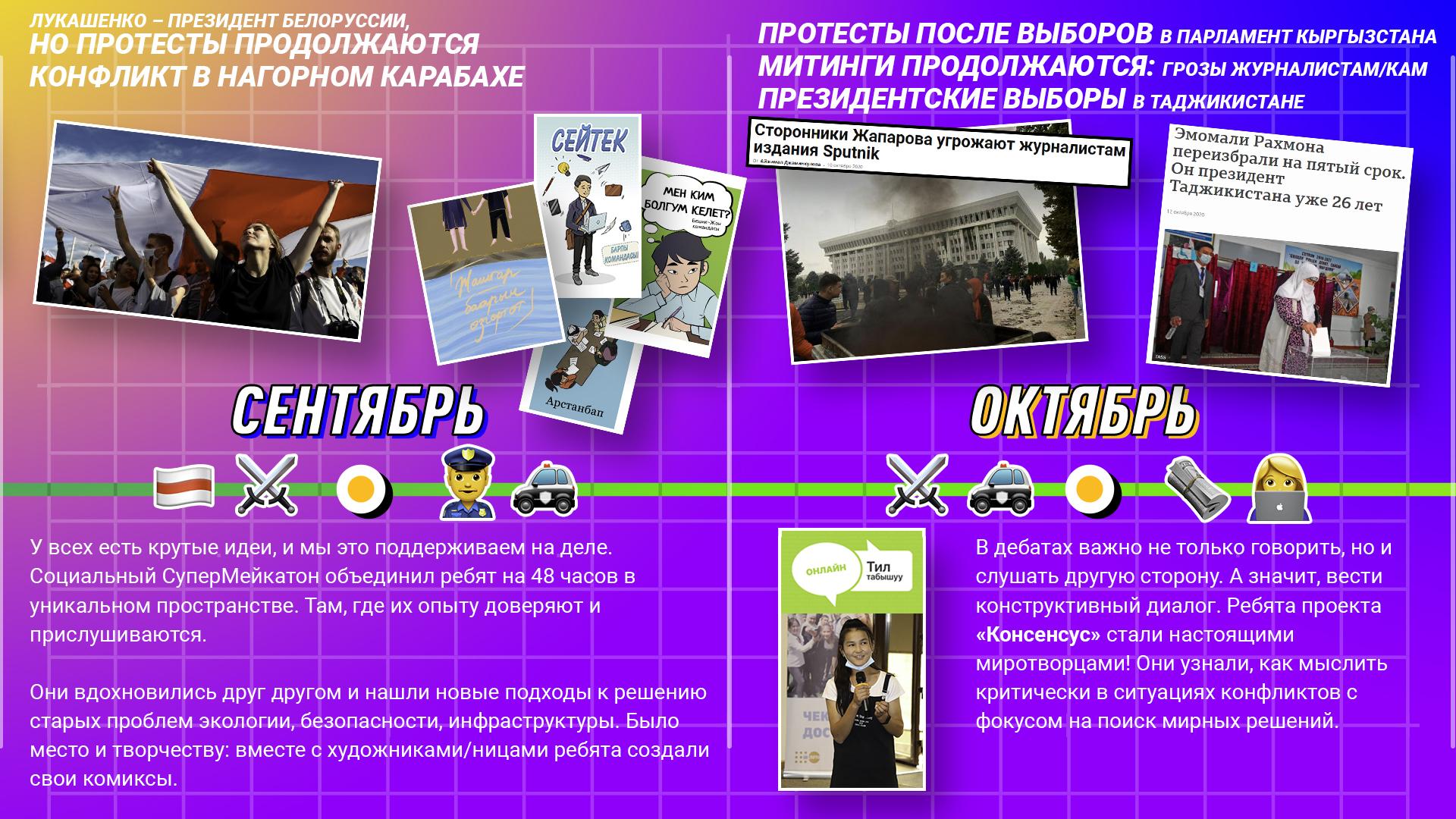 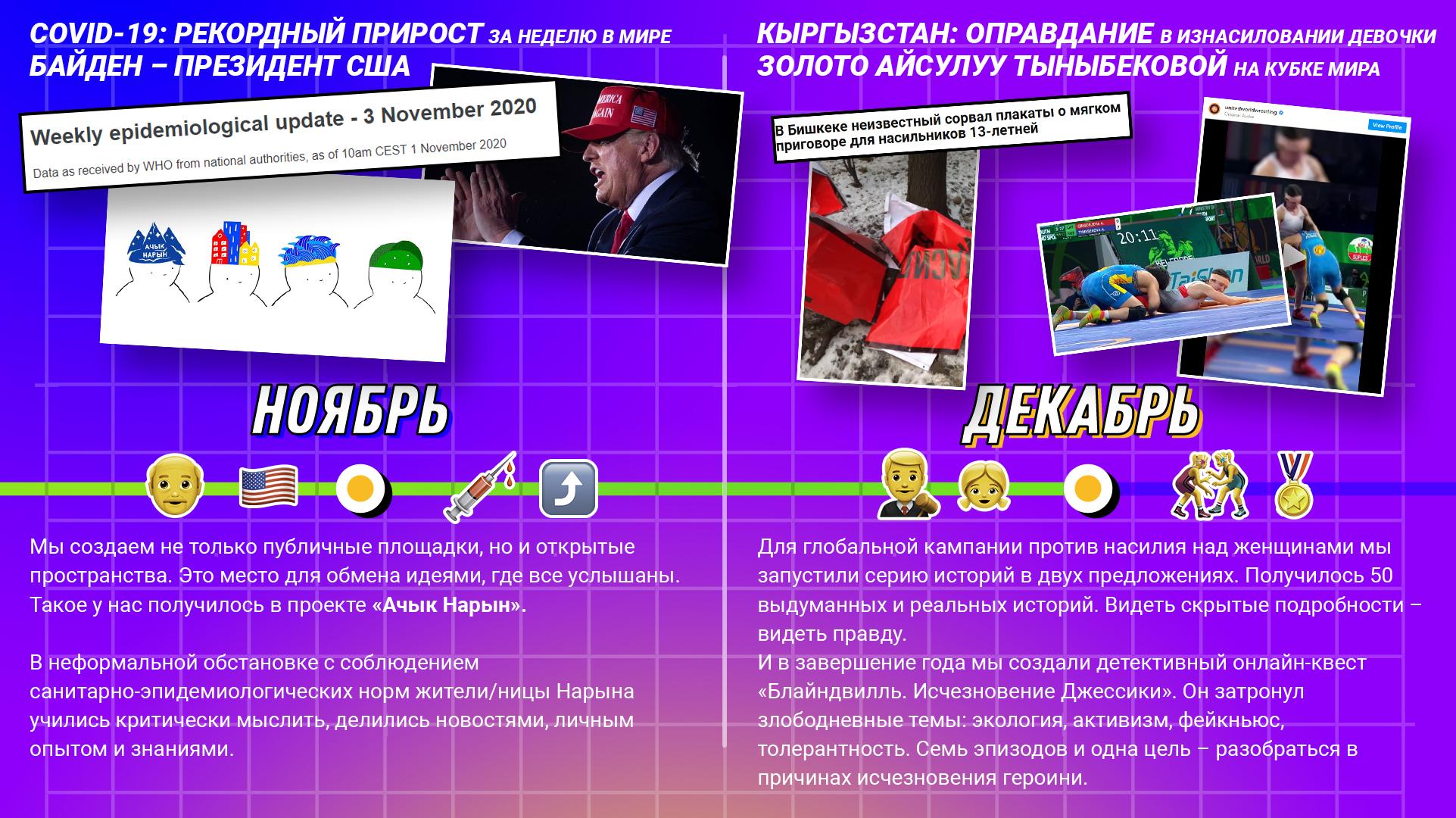 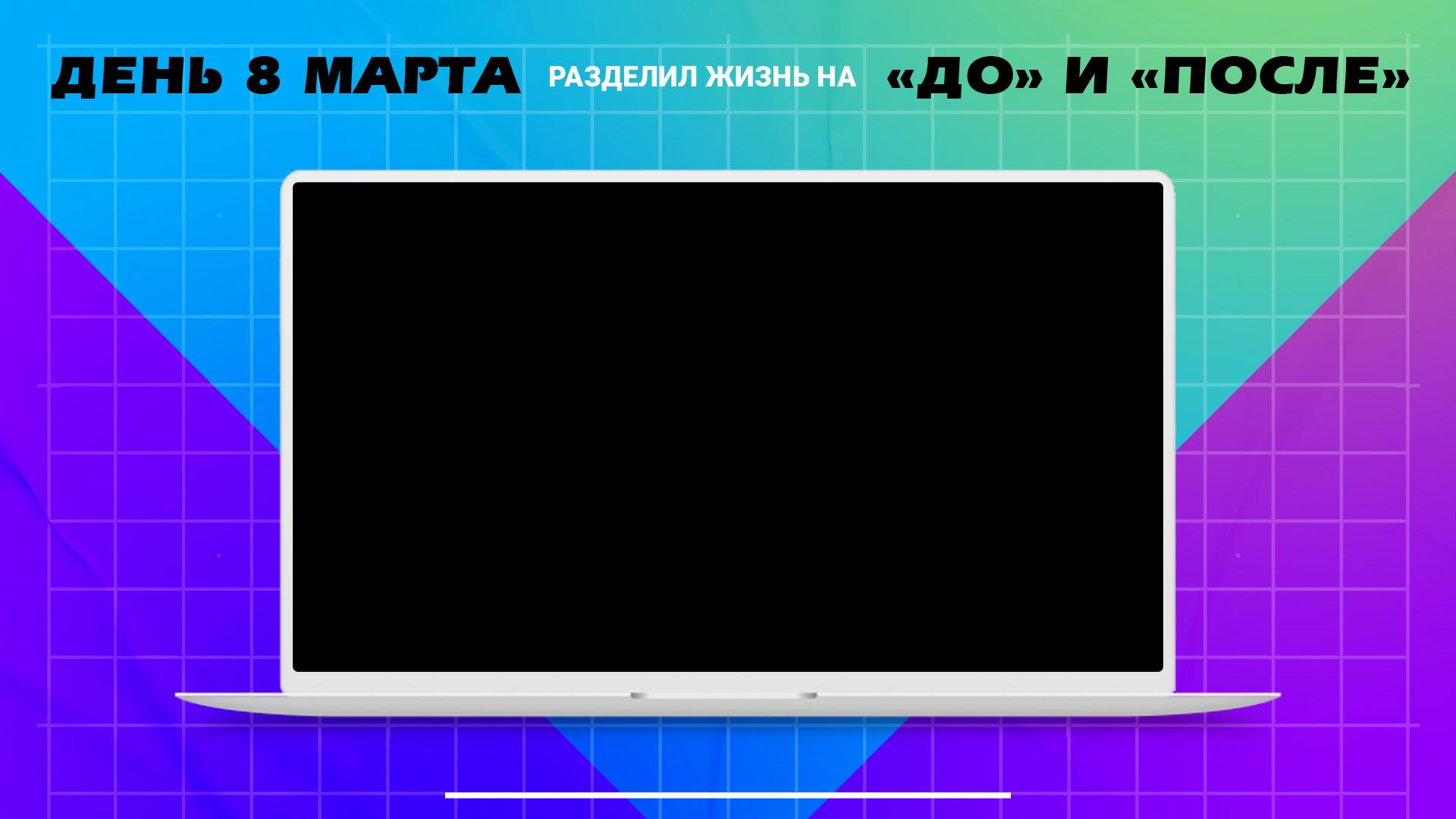 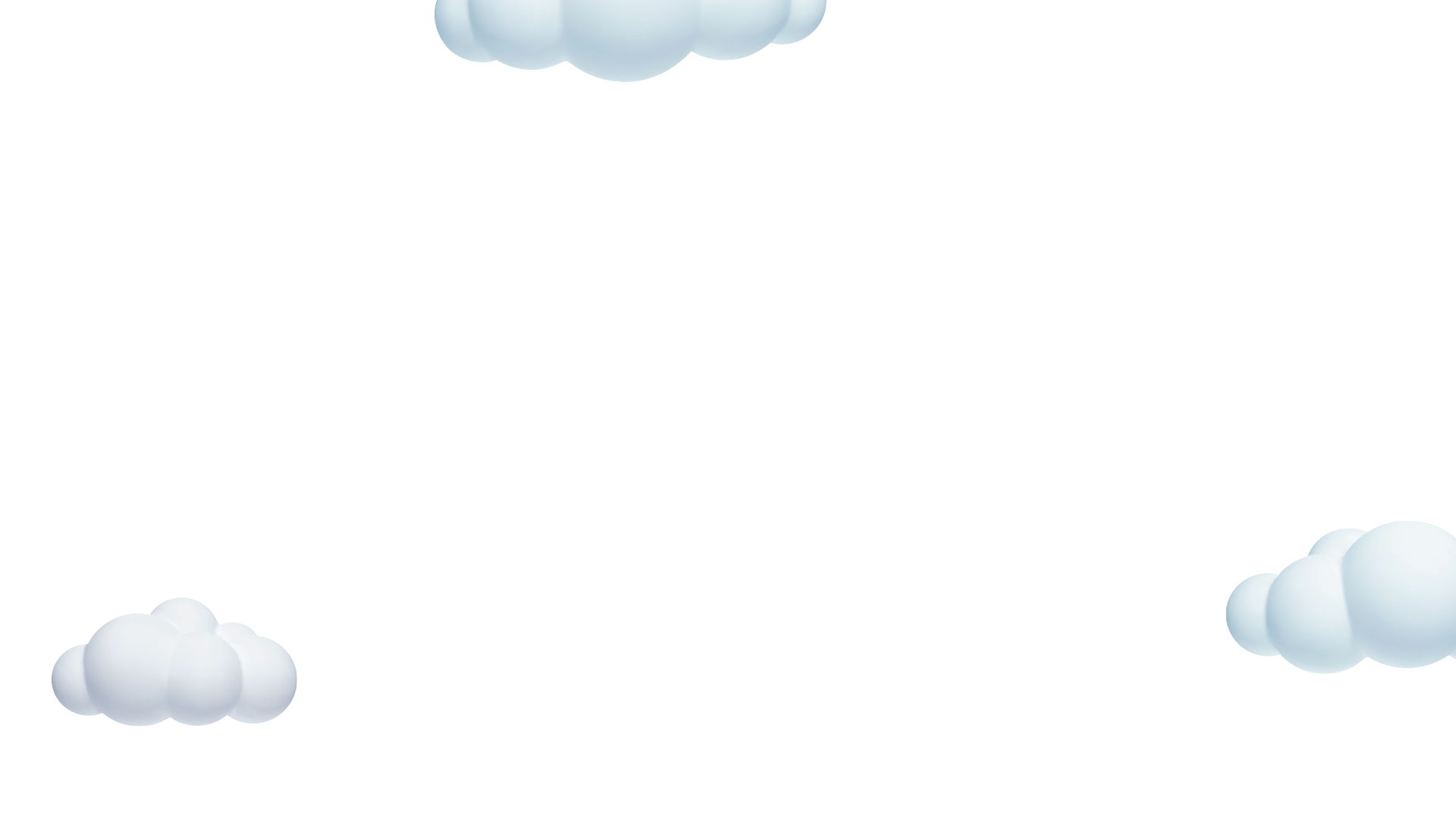 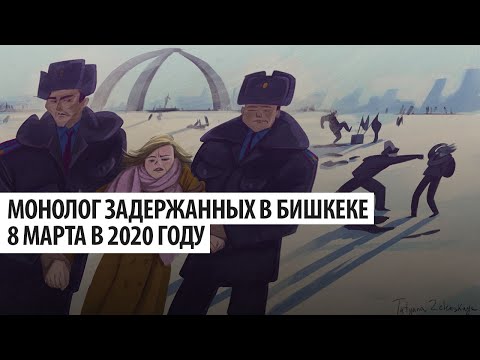 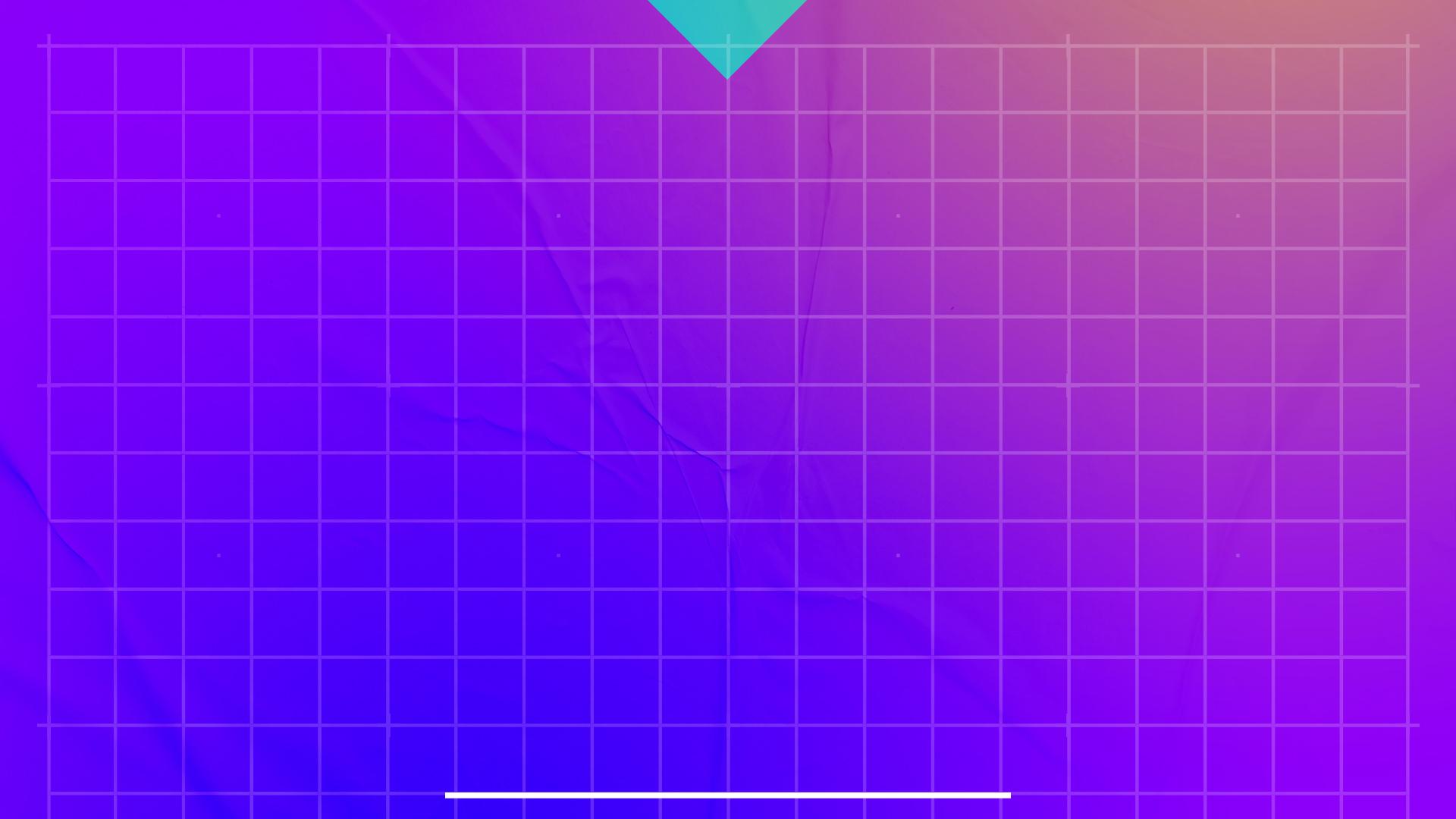 Мирный марш 8 марта против гендерного насилия, на котором я была незаконно задержана милицией, буквально разделил мою жизнь на «до» и «после».
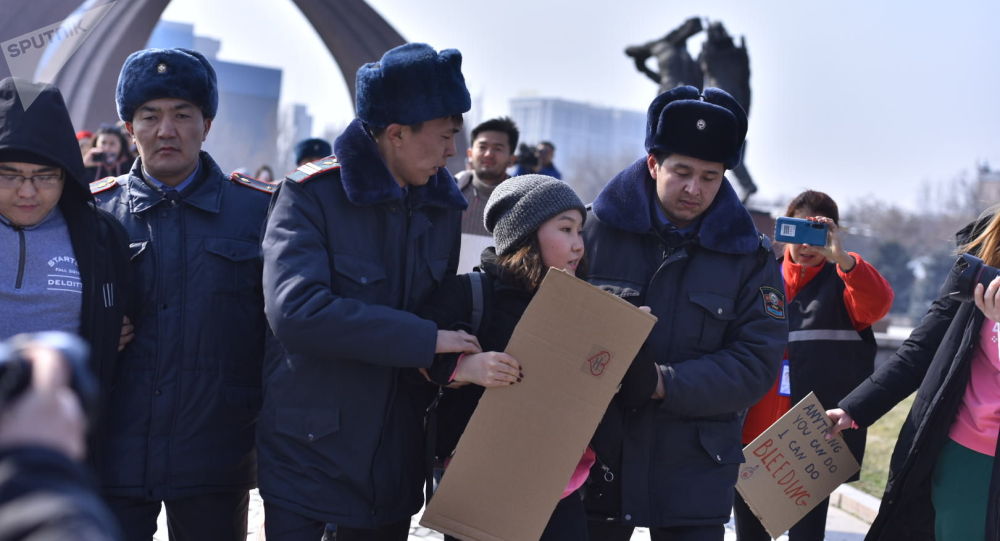 Я с необъяснимым волнением ждала этот день. Заранее обдумывала свой транспарант, чтобы все в совокупности символизировало борьбу за свои права и свободы, достойную жизнь и труд, против насилия и гендерных стереотипов.
Марш был для меня возможностью заявить о том, о чем молчишь в обычные будни. Весь год ты ведешь невидимую для окружающих деятельность по продвижению женщин и один день в году получаешь шанс перестать быть невидимкой. Вместо букета цветов, конфет и подарков хотелось, чтобы все (друзья, подруги, близкие, общество и государство) вышли поддержать. 

Но все сложилось иначе. 8 марта были задержаны более 50 участниц марша. На мероприятии появились провокаторы, которые разорвали все материалы, напали на участниц и остались безнаказанными. Причины задержания сотрудники правоохранительных органов так и не озвучили. Всех девушек заперли в тесном кабинете без еды и первой помощи. Некоторым участницам требовалась первая помощь, которая так и не была оказана. В помещение заходили мужчины в гражданской одежде и снимали всех на камеру. Атмосфера была тяжелая: некоторые задыхались, другие вели прямые эфиры в социальных сетях, а третьи пытались построить диалог с милицией и выяснить причины.
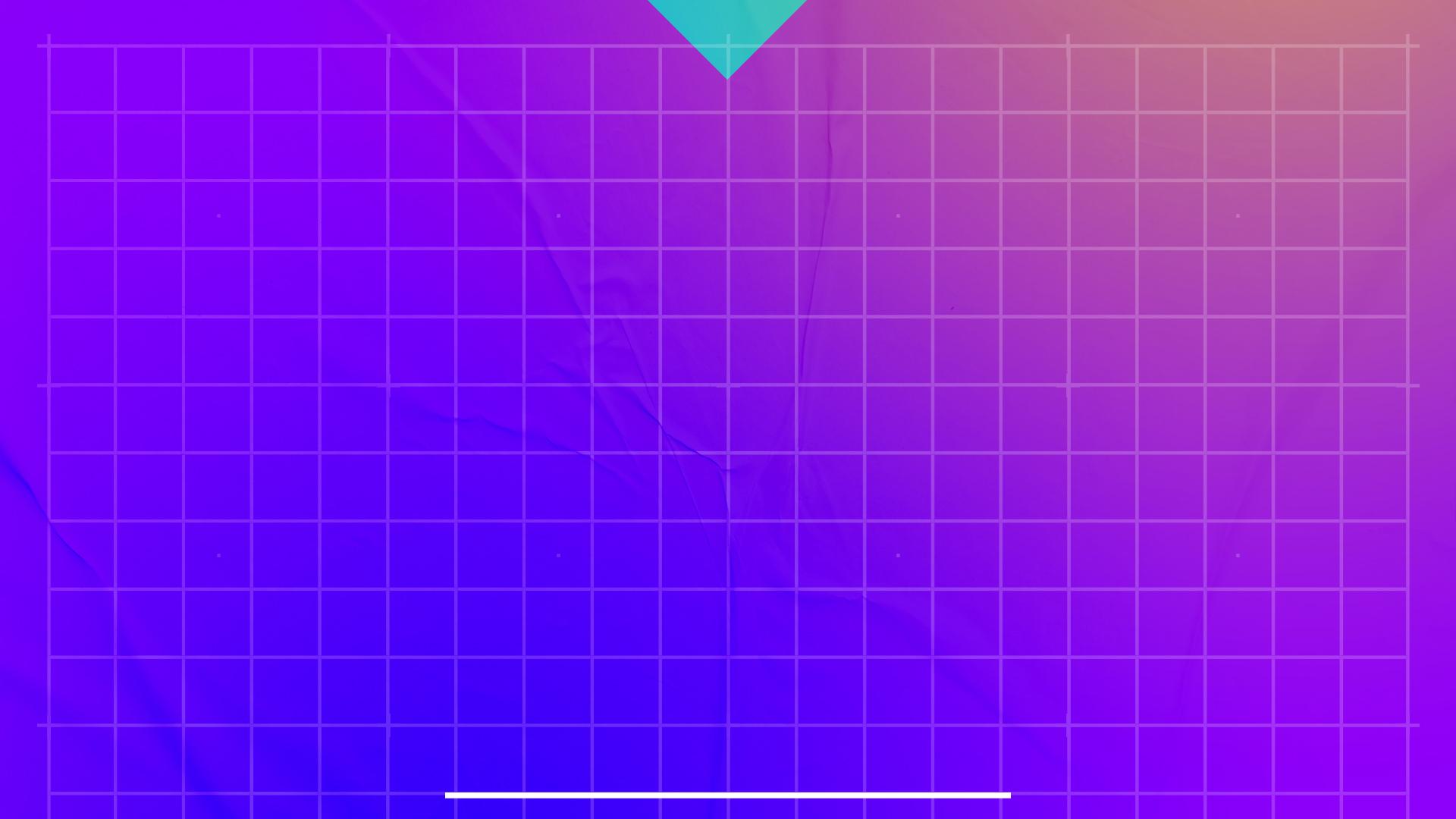 Этот марш был мегаважен, чтобы рассказать общественности о проблемах, с которыми сталкиваются женщины, показать, что эти вопросы касаются широкого круга лиц, и наконец, объединиться в политически знаковый для нас день. 

После задержания всем участницам марша требовалось психологическая и правовая помощь. Восстановление ментального здоровья было долгим, а нарушенное право на мирные собрания так и осталось не восстановленным. Решением суда задержания участниц марша были признаны законными. 

Было тяжело осознать, что в своей стране ты не находишься в безопасности. За нас (особенно за Эльвиру и меня) беспокоились наши ребята, распрашивали, что случилось и почему нас задержали. Работу, которую ведет наша команда в регионах, стала еще более ценной. Ребята смогли понять и поддержать нас в нелегкое время.
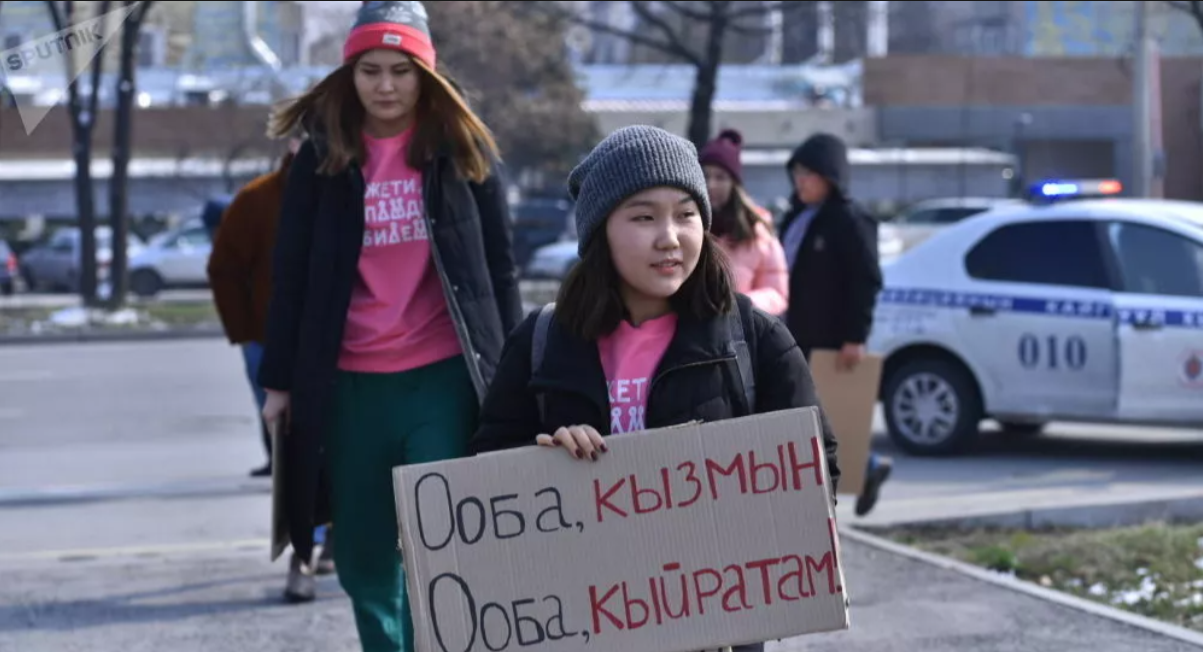 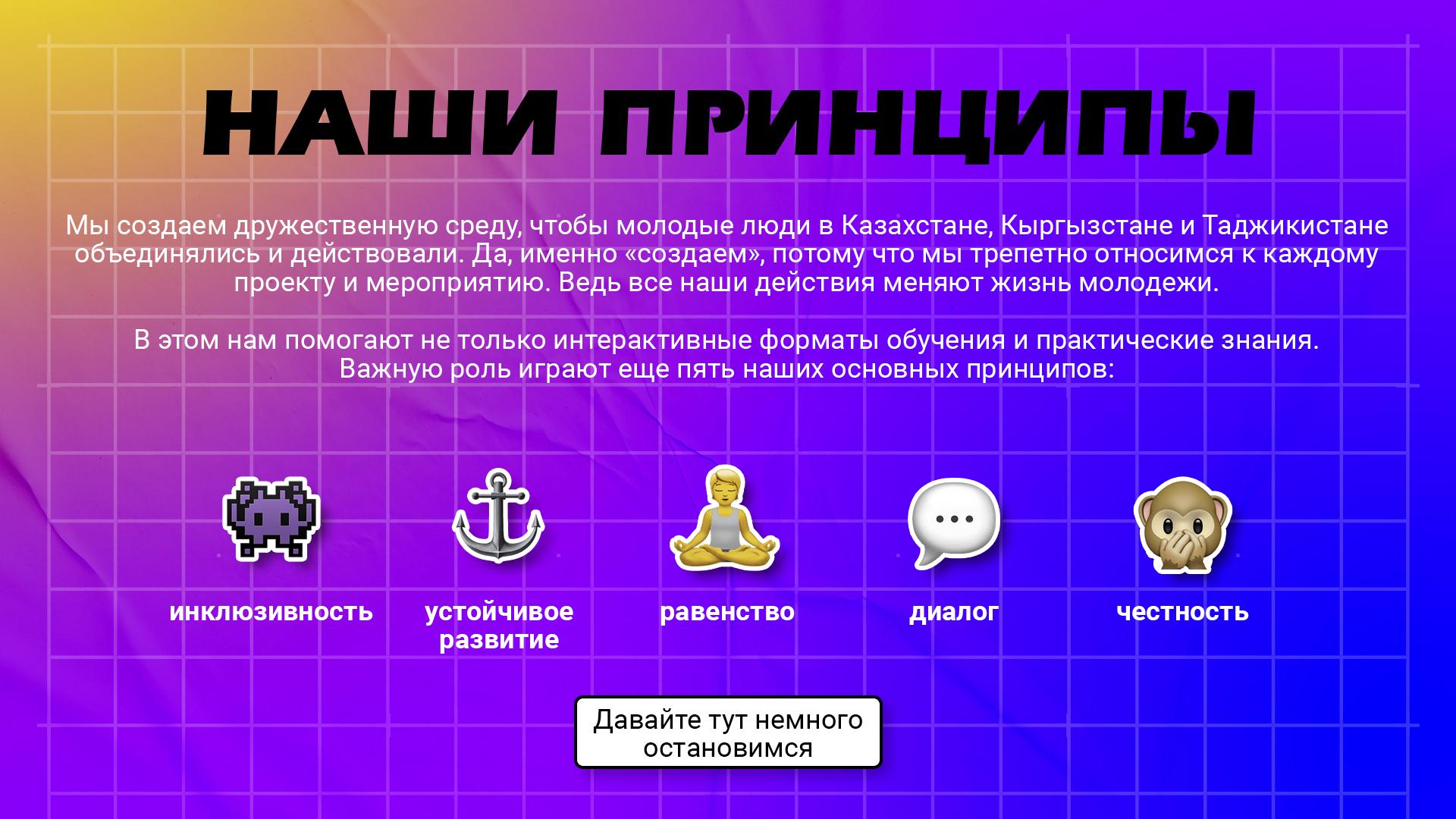 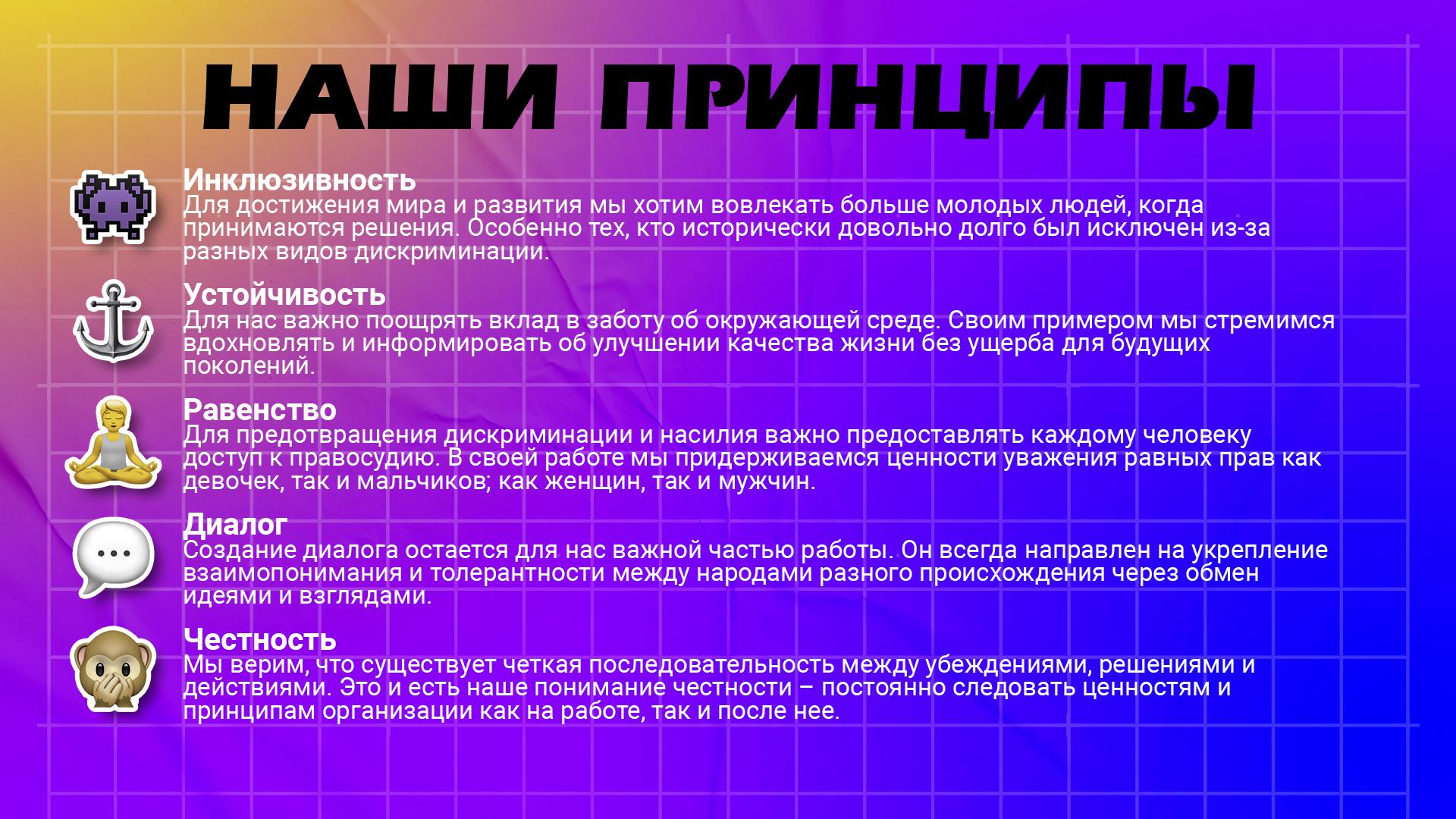 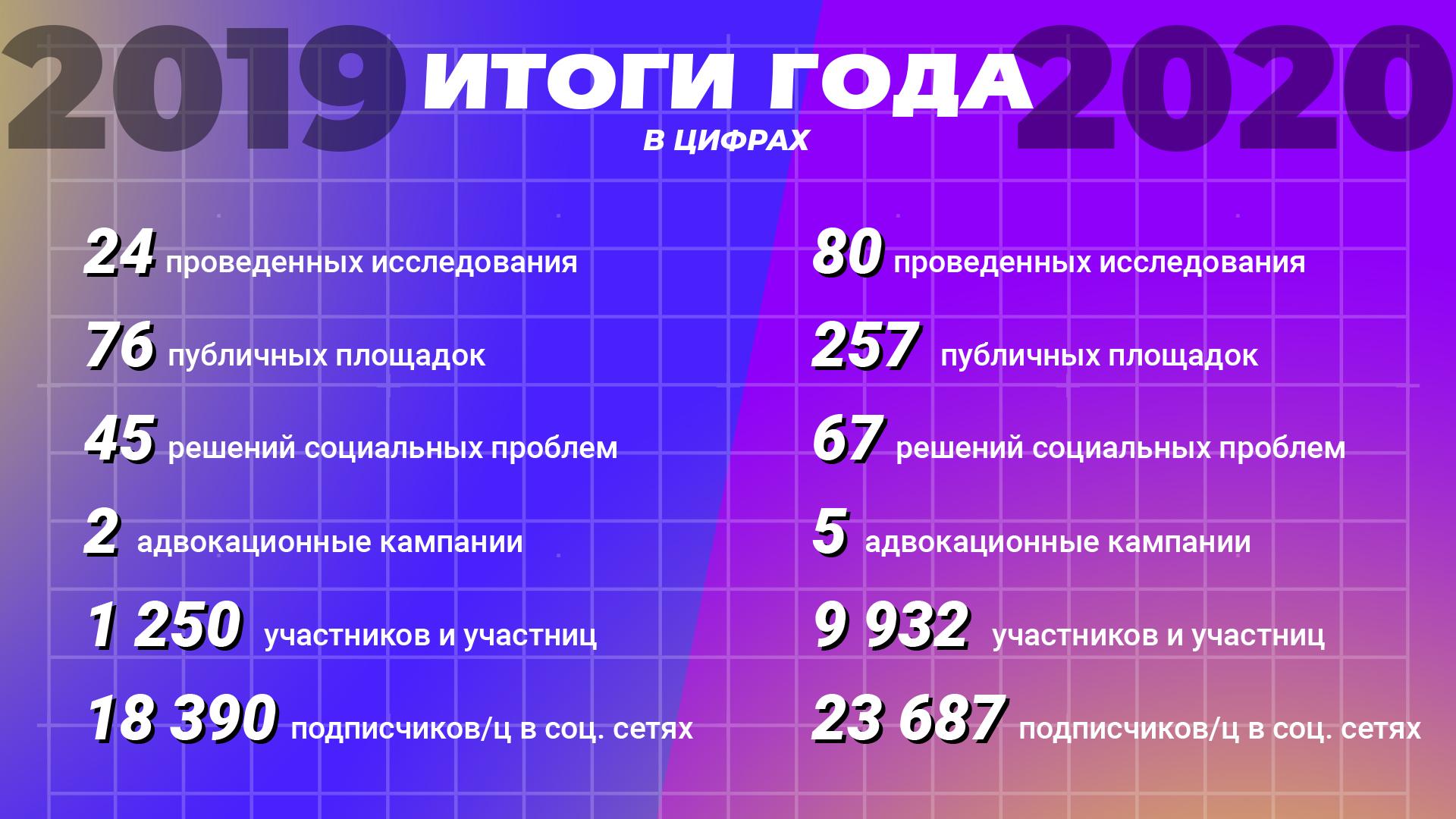 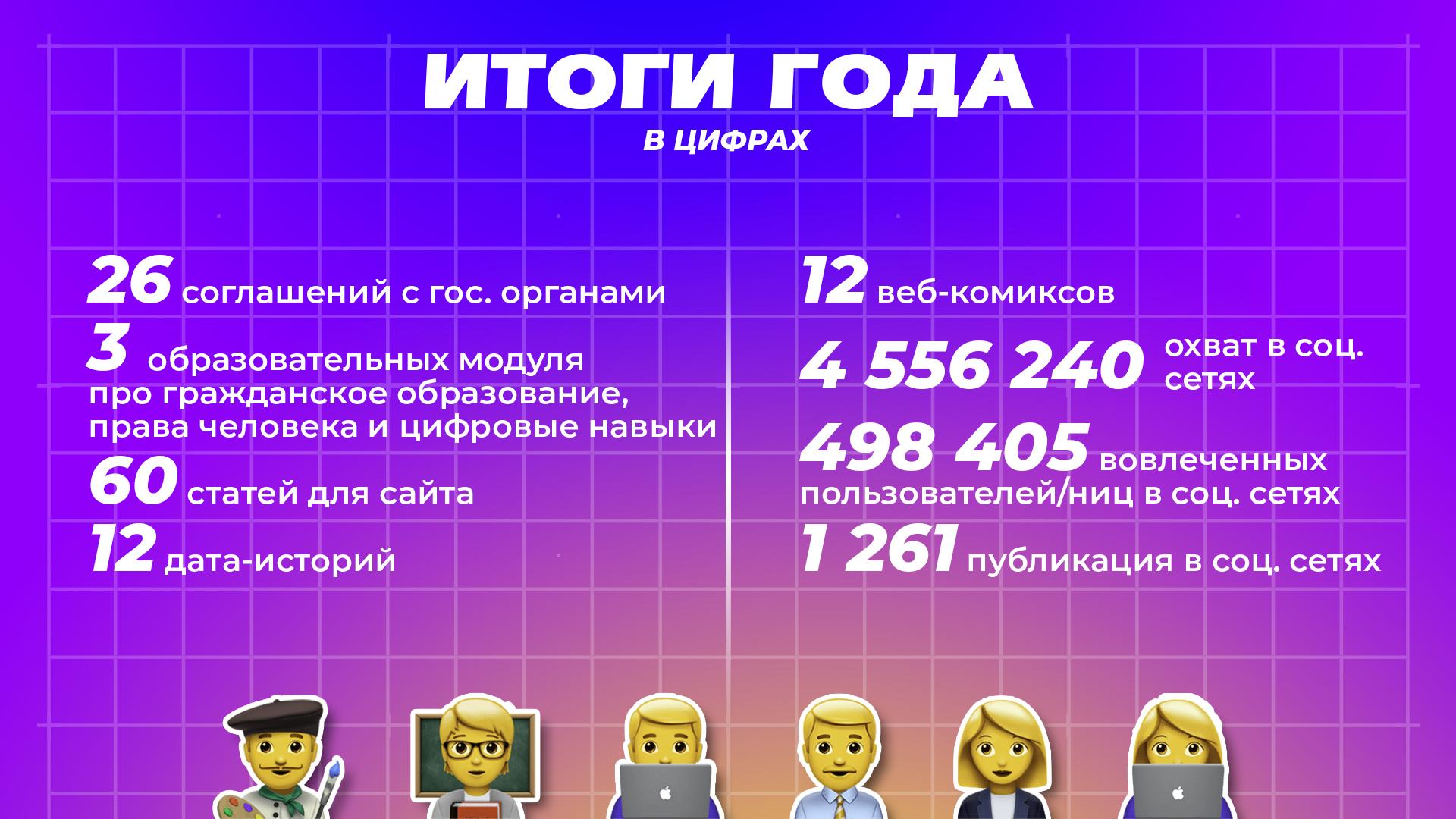 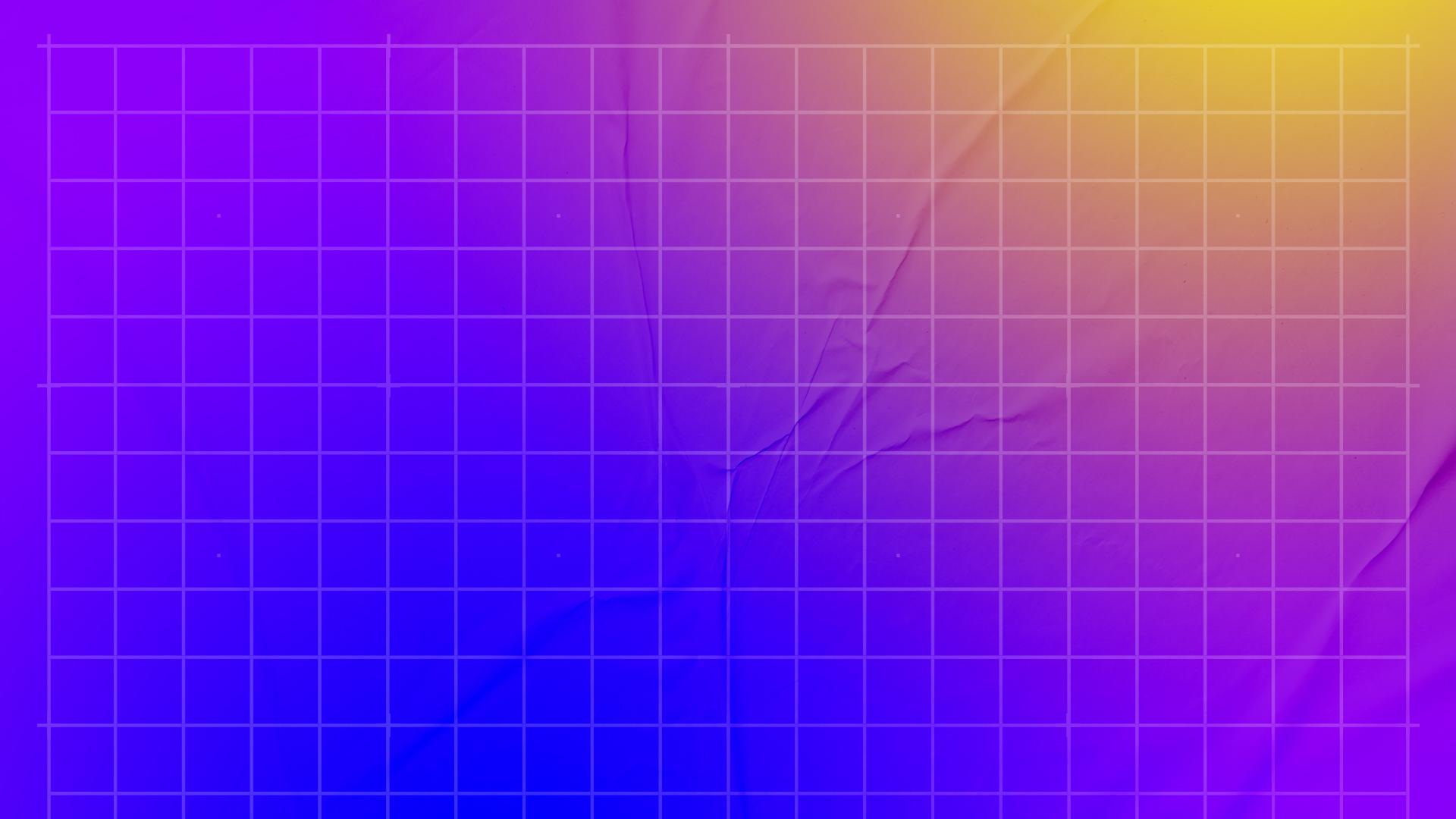 Наши достижения
В 2020 году мы работали над девятью разными проектами. Один начался еще в 2019, а другой еще раньше. Были и совсем новые проекты, которые только-только запустились и до сих пор идут полным ходом. 
«Чексиз достук» расширил географию нашей работы: мы прибыли в приграничные районы на юге страны. Писали о девочках и мальчиках проекта, которые своими силами добились невероятных достижений.
«.үч.чекит.» позволил нам повлиять на медиаландшафт и развивать альтернативные СМИ на кыргызском языке. Мы генерировали контент для социальных сетей и даже разработали первое пособие по созданию блога.
Проект «Жаш аракет» показал, насколько наша молодежь крутая и инициативная! Сначала мы направили ребят, а дальше они уже все сами: провели исследования потребностей, проанализировали ответы и организовали публичные мероприятия.
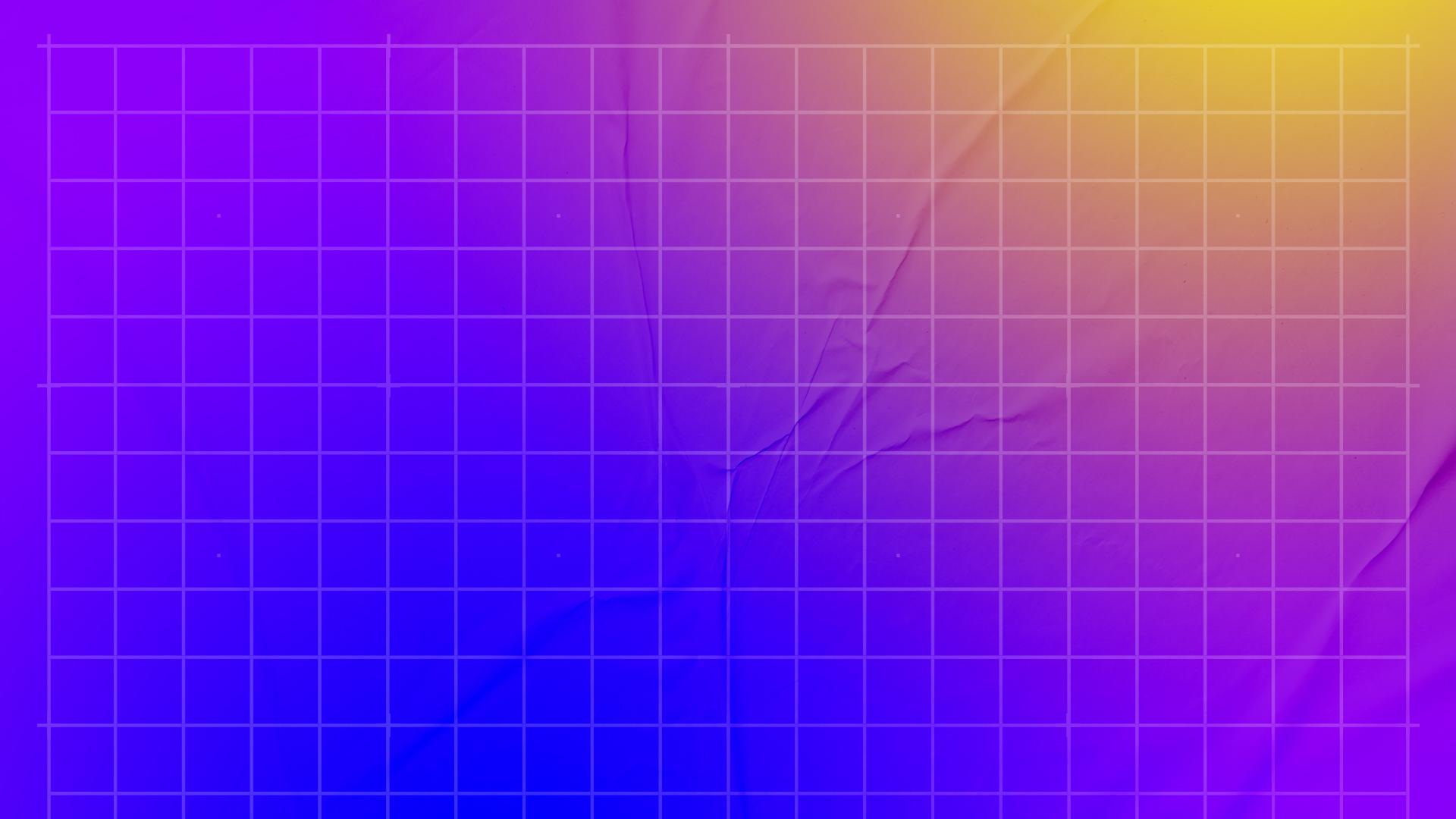 Благодаря проекту «Сообщества за устойчивый мир» у учащихся профессиональных лицеев появились учебно-методические материалы и пособие для учителей о том, как применять все это на практике.
Что касается «Central Asian Transformers» и «Демилгелуу жаштар», эти проекты преобразовались в онлайн-формат для 700 молодых людей. Встречи в ZOOM, создание Telegram-каналов и активность в Whats’App-чатах. 
Экспериментальный проект «Ачык Нарын» вовлек 783 человека. За два месяца мы создали 41 публичную площадку, чтобы полезный досуг и общественный дискурс стали привычкой для жителей/ниц Нарына.
«Паритет G» познакомил нас с 20 курсантами/ками МВД, а также учащимися юридических факультетов Бишкека. Вместе мы создали тьюторилы о работе с жертвами насилия. 
И для ребят инициативы «Город, дружественный детям и молодежи» мы запустили первый онлайн-марафон в социальных сетях. Получилось более 200 публикаций! А вовлекли мы во все мероприятия 1 217 мальчиков и девочек.  
И немного про социальные сети. За этот год мы появились в TikTok, ведь где молодежь, там и мы. Проанализировав вовлеченность аудитории, создавали больше видеоконтента и карточек с пояснениями сложных слов на кыргызском языке.
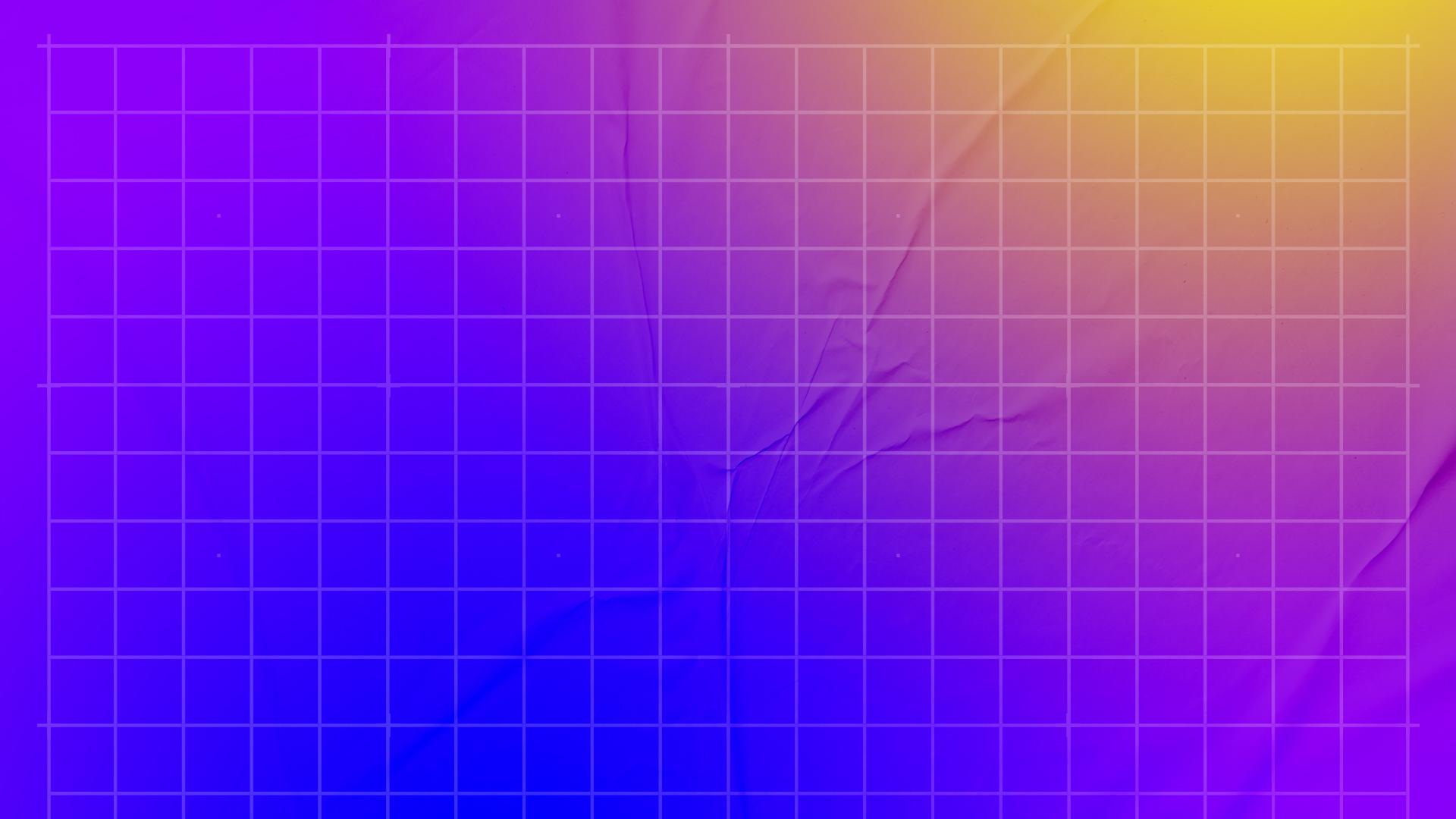 История Айдай:
баланс с новыми обязанностями
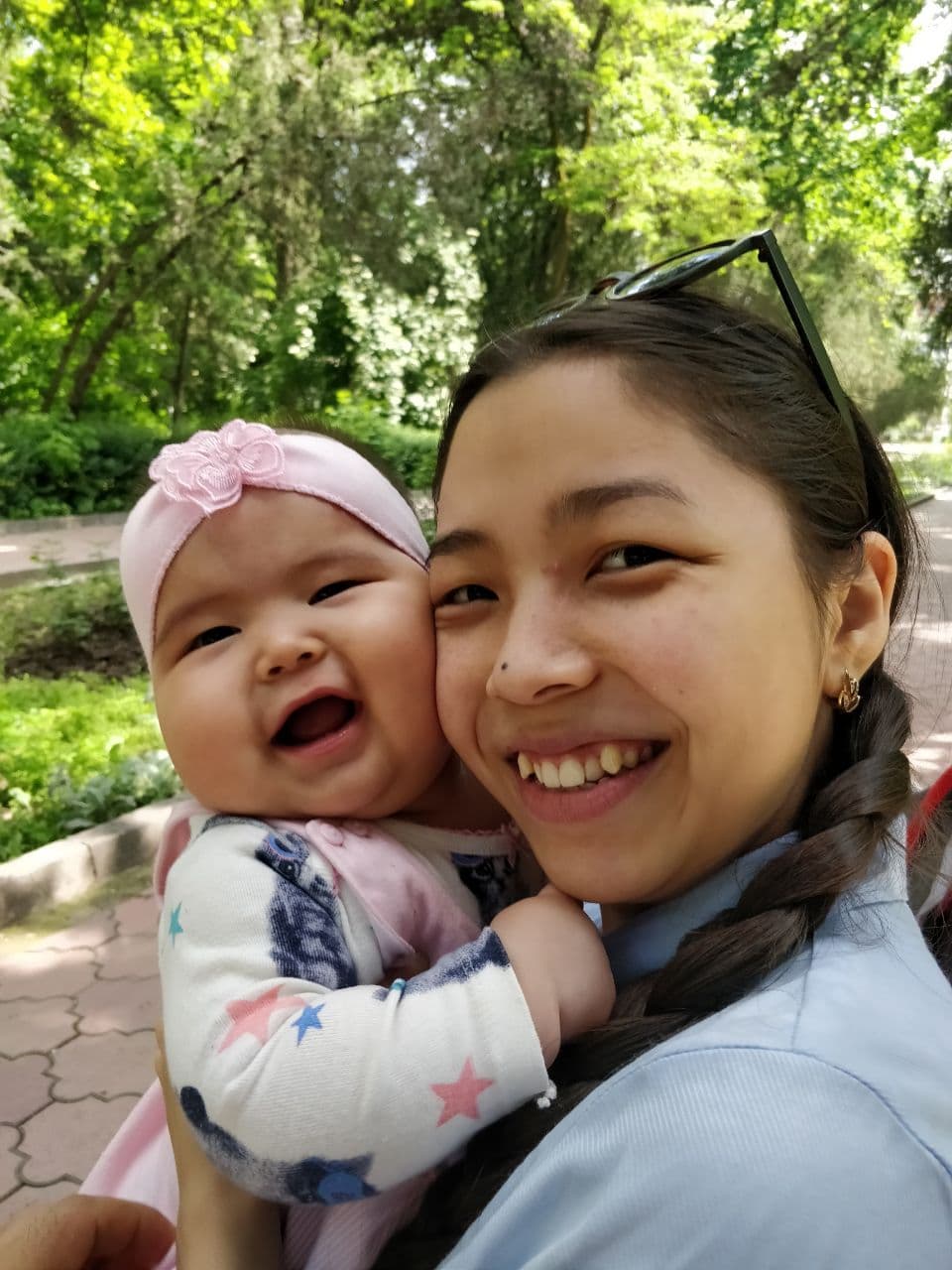 2020 год запомнился карантином и работой из дому. Кто-то оборудовал кухню под свой кабинет, а кто-то проводил созвоны в Google Meets прямо из постели. 

Для Айдай Кадыралиевой судьба преподнесла другой сюрприз – онлайн-работа с грудным ребенком в команде IDEA CA. Насколько это реально и что вышло в итоге, читайте в ее истории ниже.
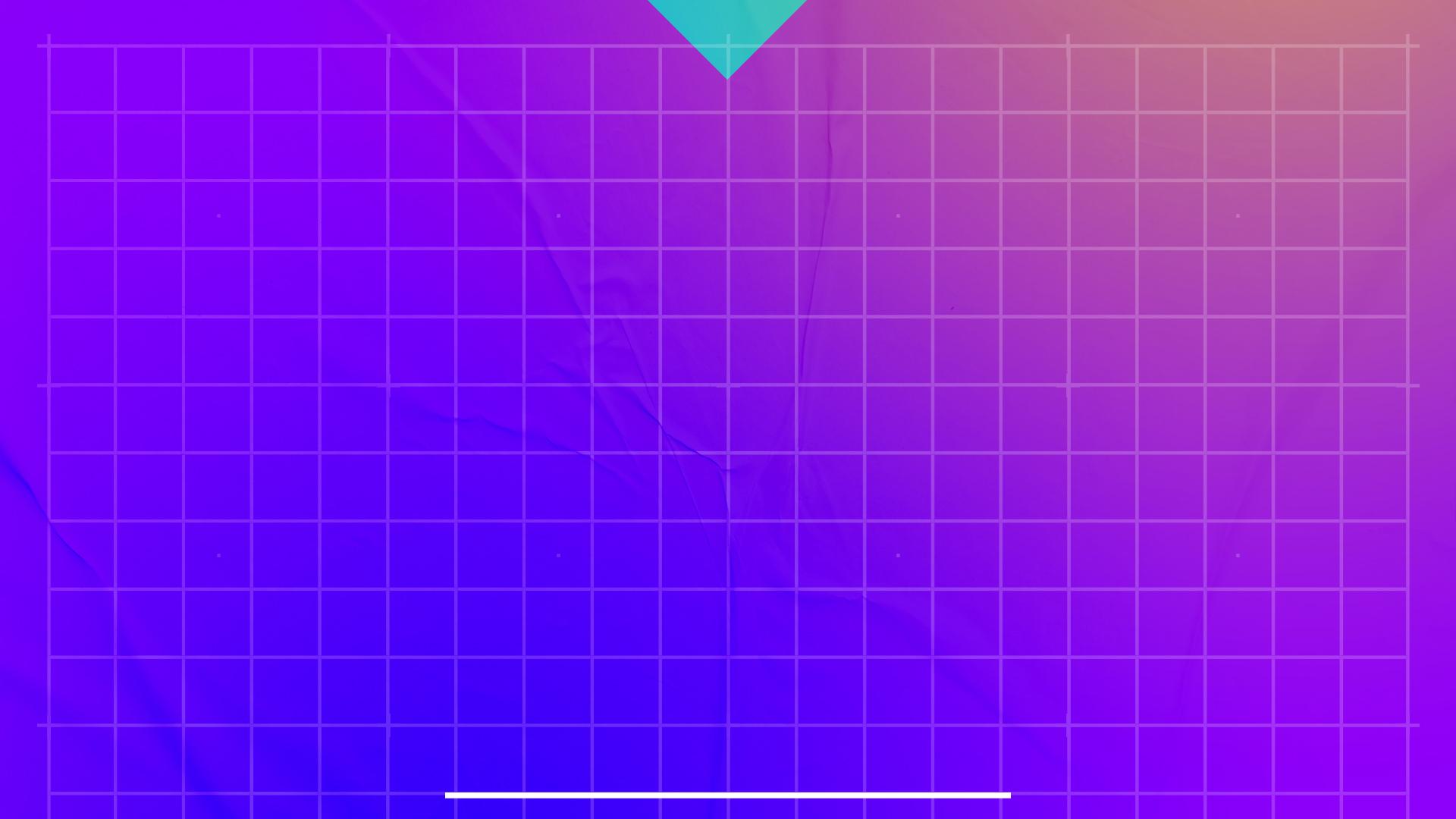 Скажу честно, я уже смутно помню то время, когда нас в семье было только 2 человека: я и мой муж Ихтияр. Но у меня точно было больше времени и меньше ответственности. Причина этому — рождение нашей малышки. 

22 ноября 2019 года — дата, которая поделила мою жизнь на «до» и «после». Именно в этот день я родила Софию. Конечно, все было подготовлено: оформлен больничный по беременности и родам, сложены необходимые вещи в роддом. Да и мы с Ихтияром более-менее ментально и физически были готовы. А вот вопрос моего возвращения обратно на работу был довольно расплывчатым и непонятным. Мне казалось, что я рожу, а там видно будет.
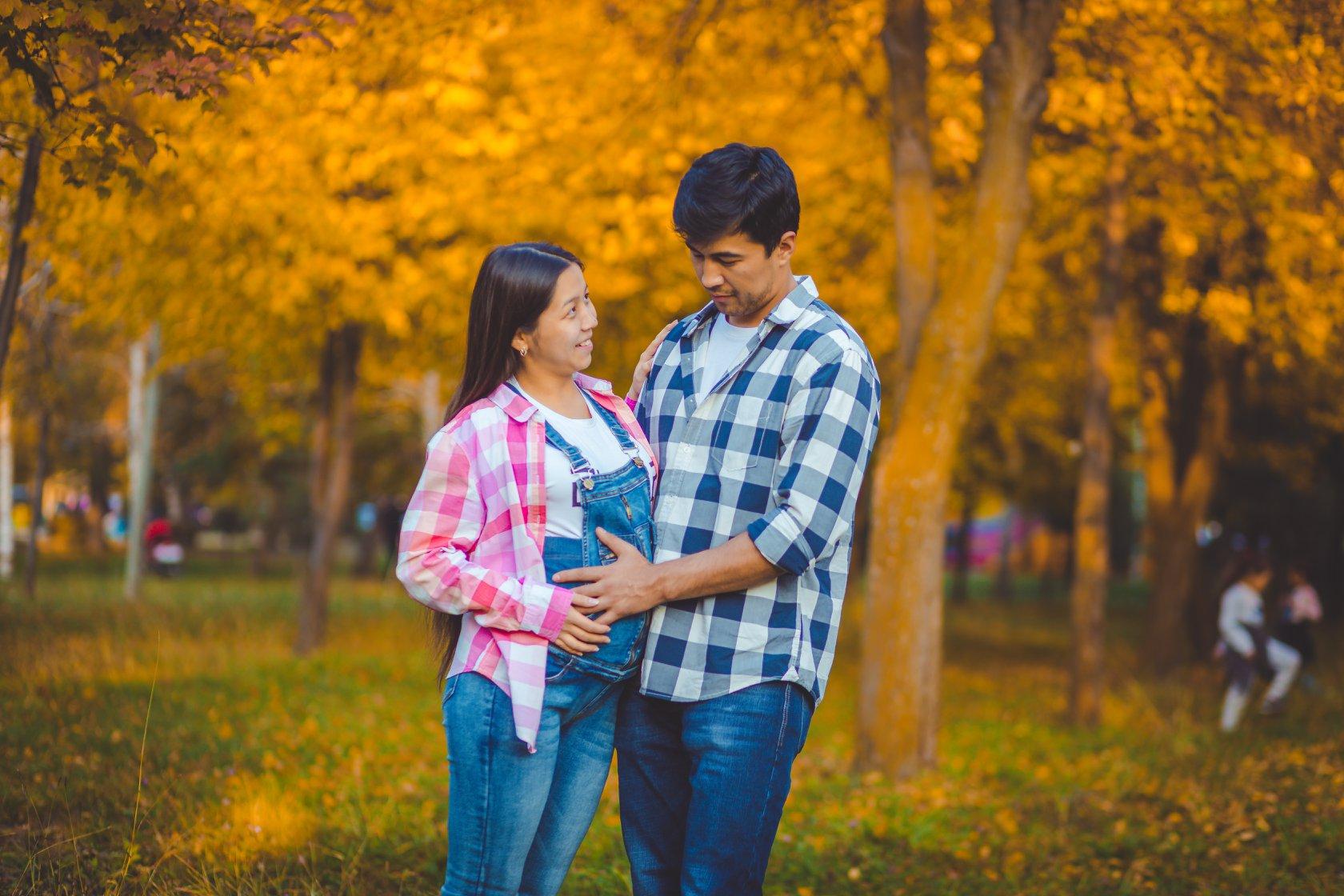 Шло время. Софие исполнилось 3 месяца. Иногда мне казалось, что минуты тянутся и тянутся, что я никогда не выйду из этого дня сурка. Очень старалась понять, в чем же кайф и эйфория в материнстве, о чем так часто пишут вокруг.
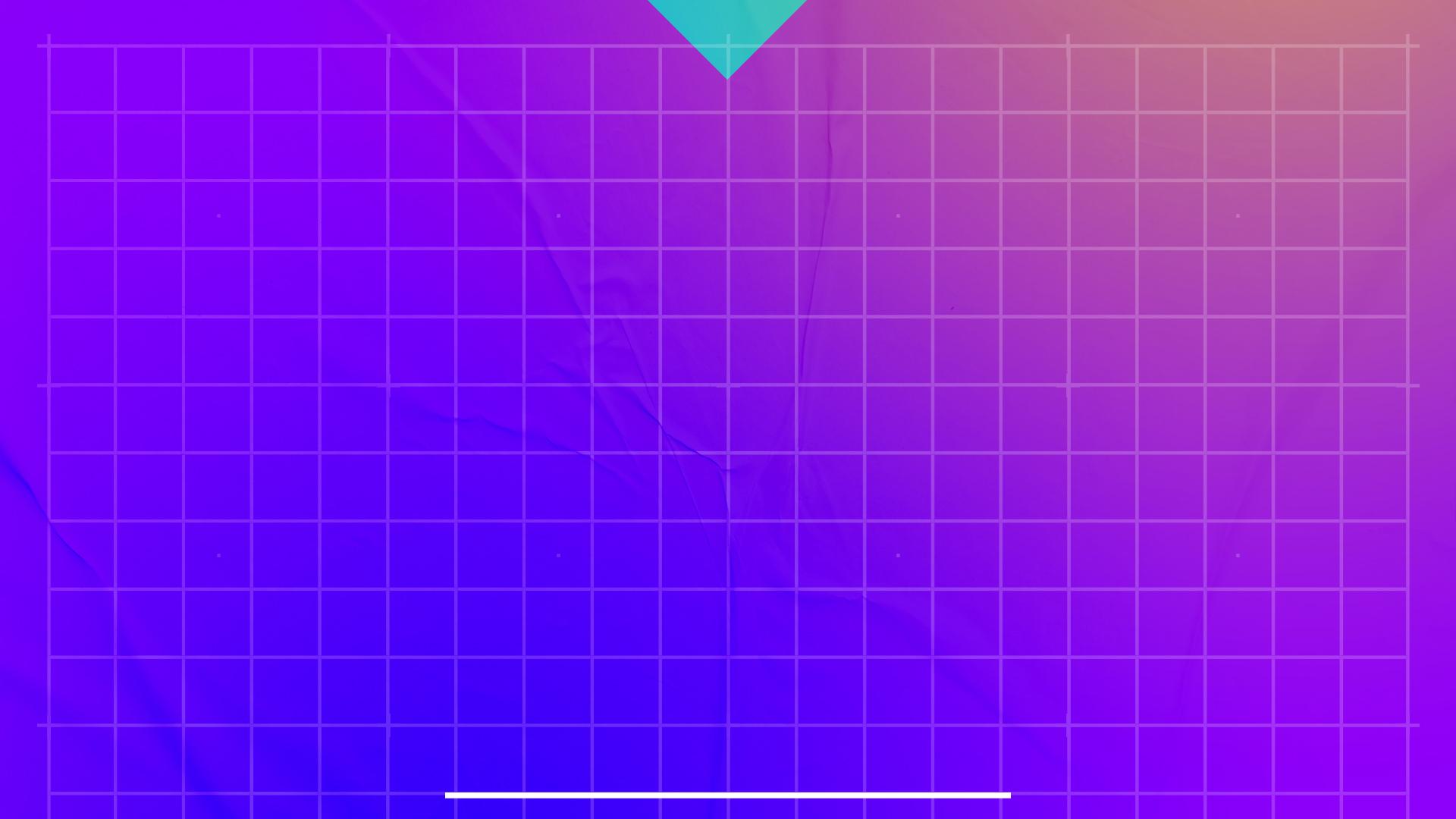 Малышку тревожил ее животик, по вечерам перед сном она стабильно громко рыдала по 2 часа на всю улицу. Мы с Ихтияром по очереди качали ее с самыми разными чувствами внутри. И вот уже 3 месяца дома ни режима, ни полноценного сна по ночам. А в мире наступила пандемия.

С этого момента пришла новая пора — онлайн-эпоха. Работа онлайн, учеба онлайн, заказ еды/вещей онлайн, даже у кого-то свадьба была онлайн!
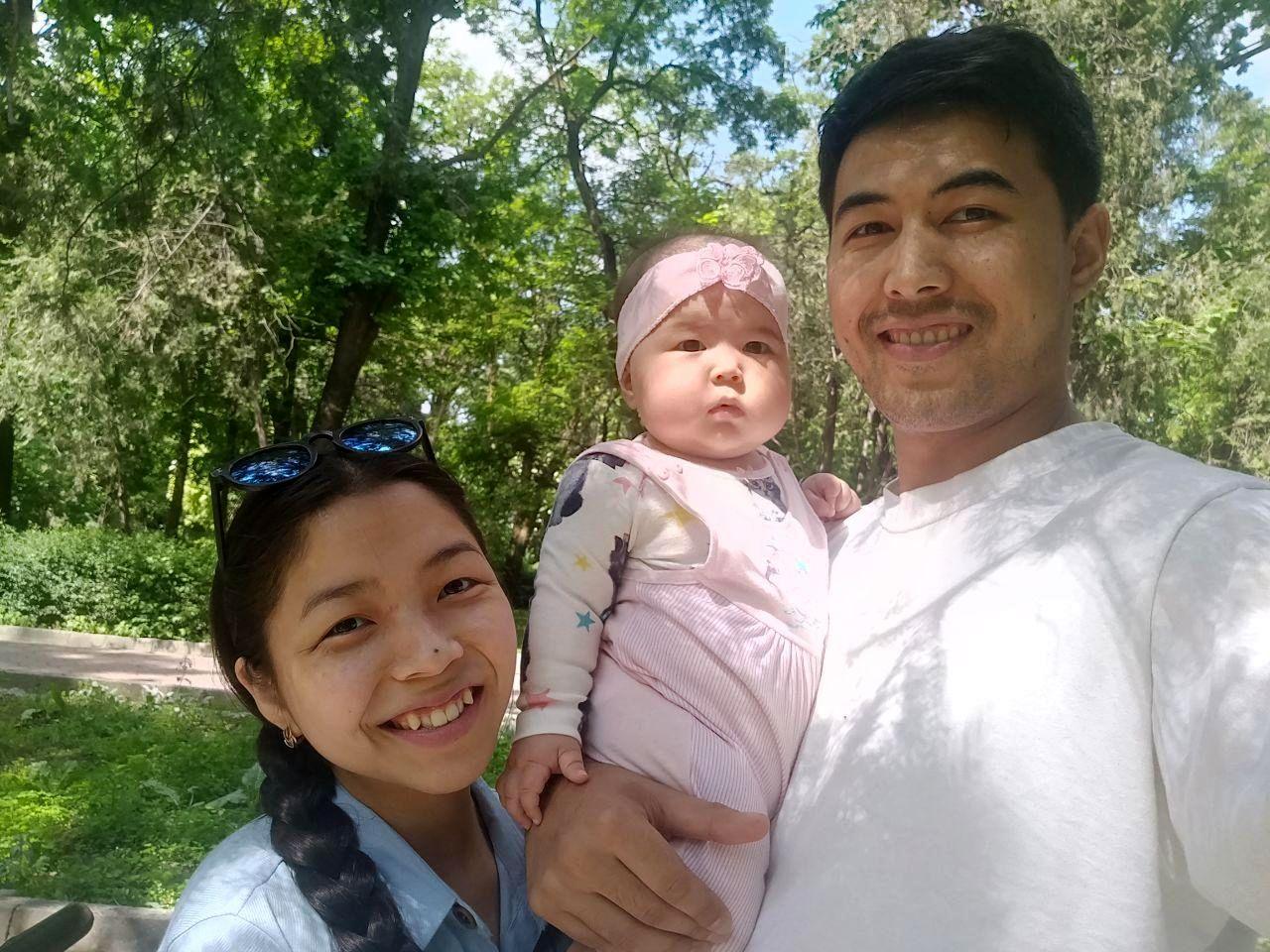 Наша команда IDEA Центральная Азия не была исключением, поэтому мне предложили выйти на работу на  2 недели раньше, чем планировалось. И я с большим страхом и ожиданием чего-то нового согласилась.
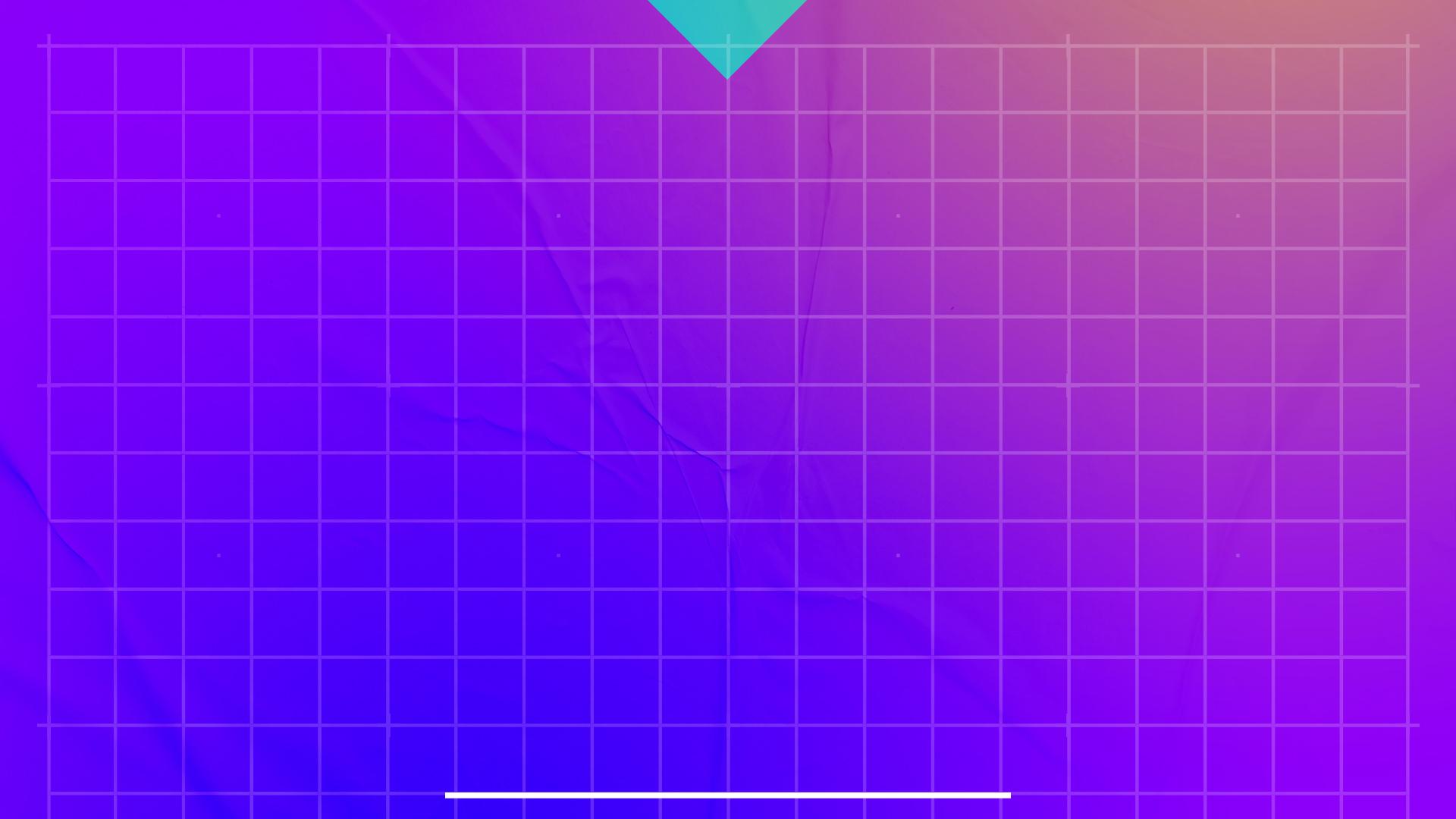 Мой первый рабочий день в статусе мамы был 10 апреля 2020 года. Тогда Софе было почти 5 месяцев. У нее начал появляться режим, а мы с Ихтияром чувствовали себя куда более уверенными и опытными родителями. Думаю, поэтому мы стали меньше переживать и больше кайфовать от новой жизни с маленькой копией себя. А это позволило мне потихоньку обратно вливаться в команду.

Тут у меня начался транзитный период. Все такое новое: ритм жизни, форматы работы и много-много задач по медиа, потому что мы полностью перешли в онлайн-режим. И я бы со всем этим не справилась без поддержки, заботы и мотивации Ихтияра, без понимания и помощи со стороны команды.
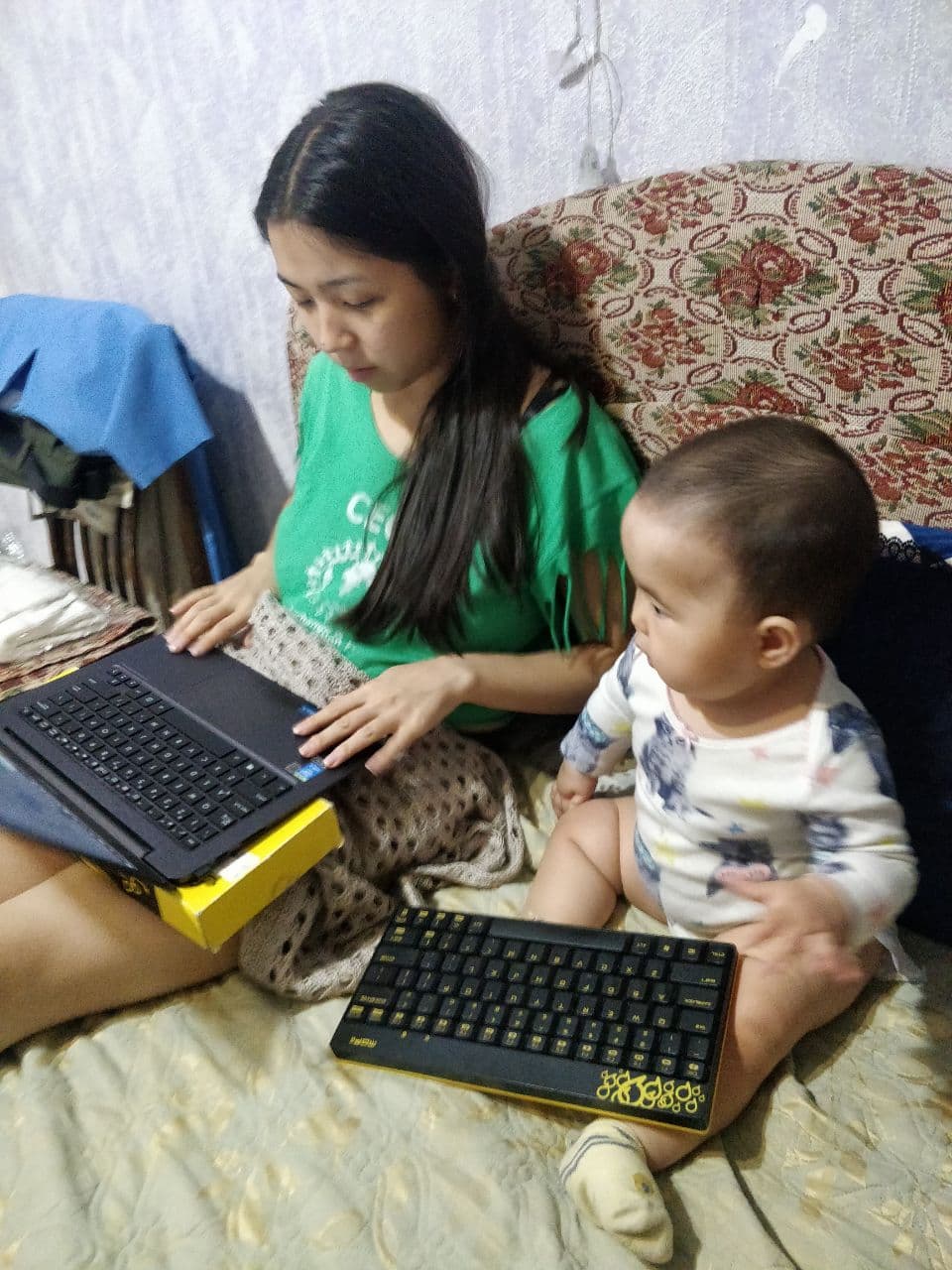 Приведу конкретные примеры: (1) я на созвоне, а на фоне в другой комнате плачущую Софу качает и убаюкивает Ихтияр; (2) коллега Арслан подстраивается под мой график и ждет, когда заснет малышка, чтобы обсудить рабочие моменты.
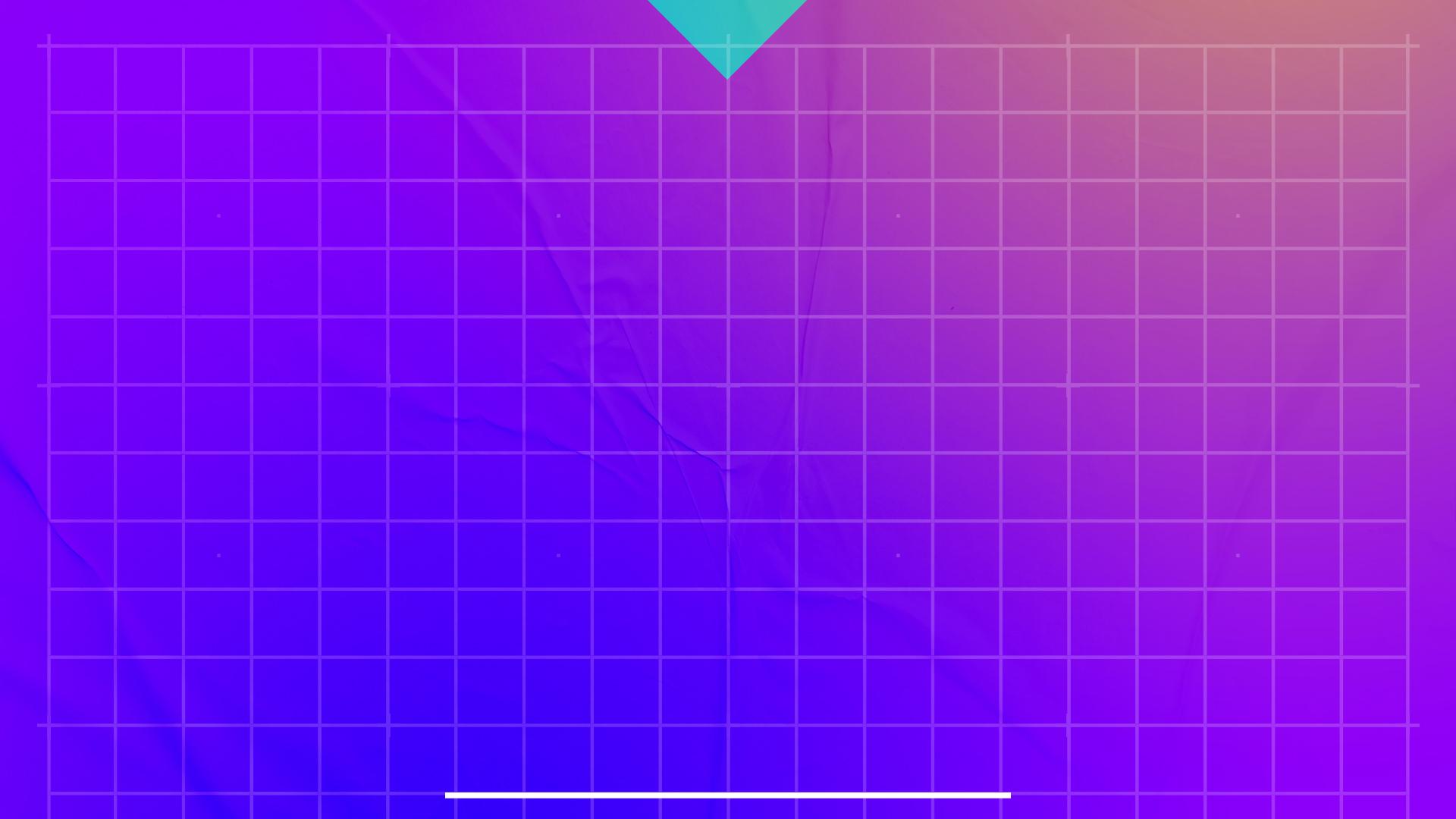 И тут встает вопрос: как успеть работать, когда тут еще позиция мамы на полной-полной ставке? (Это не считая дел по дому, личного времени для себя и для Ихтияра). За это время я поняла следующее:


Сделать все не получится. И нужно принять это как данность. Список дел растет как тесто на дрожжах. В итоге больше расстраиваешься, нежели гордишься собой. Поэтому мне важно продумывать реальные сроки, при необходимости и возможности просить о помощи, делегировать задачи.Конечно, тут не обойтись без умения расставлять приоритеты. Если сегодня дедлайн медиаотчета, то дайрект нашего Instagram аккаунта подождет. И потом, это дело серьезное, поэтому я работаю, а малышка полностью с Ихтияром. А если горящих задач нет, то днем можно дольше погулять в сквере, запастись силами наперед.
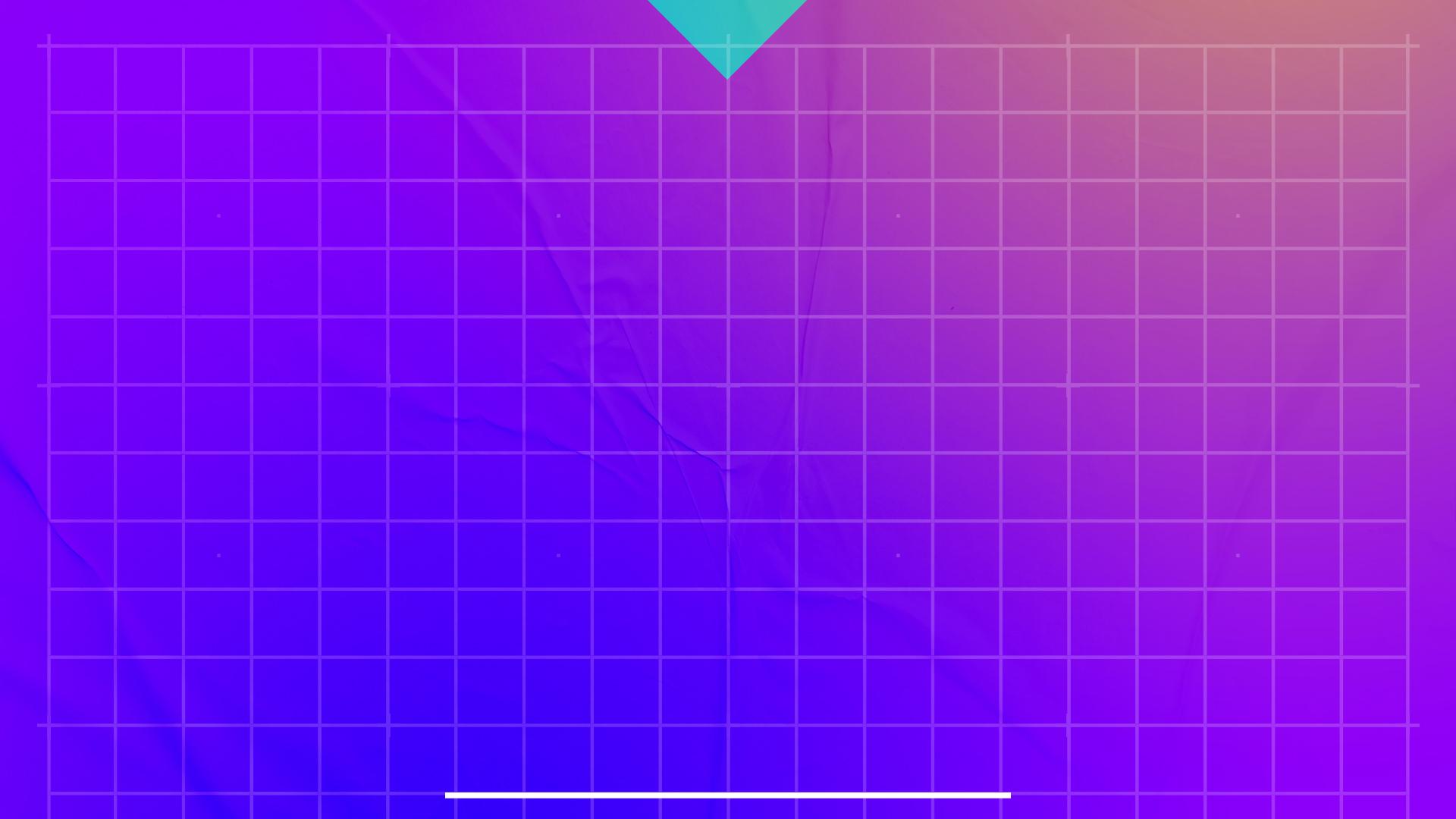 2. Нужен удобный режим дня. Иногда я работаю с 7 до 9.30 утра, потому что Софа в это время все еще спит. Пока в доме тихо и спокойно, пишу текста, работаю с сайтом. То есть, делаю то, что требует моей полной концентрации. И если потом в обед нет встреч, то смело заваливаюсь на 30 минут спать с малышкой, чтобы перезарядиться.

Днем пока Софа бодрствует и играет рядом, я занимаюсь более «простой» работой. К примеру, проверяю комментарии под публикациями, отвечаю на вопросы в личке, заполняю что-то по шаблону. Это помогает мне сохранять баланс между работой и материнством.
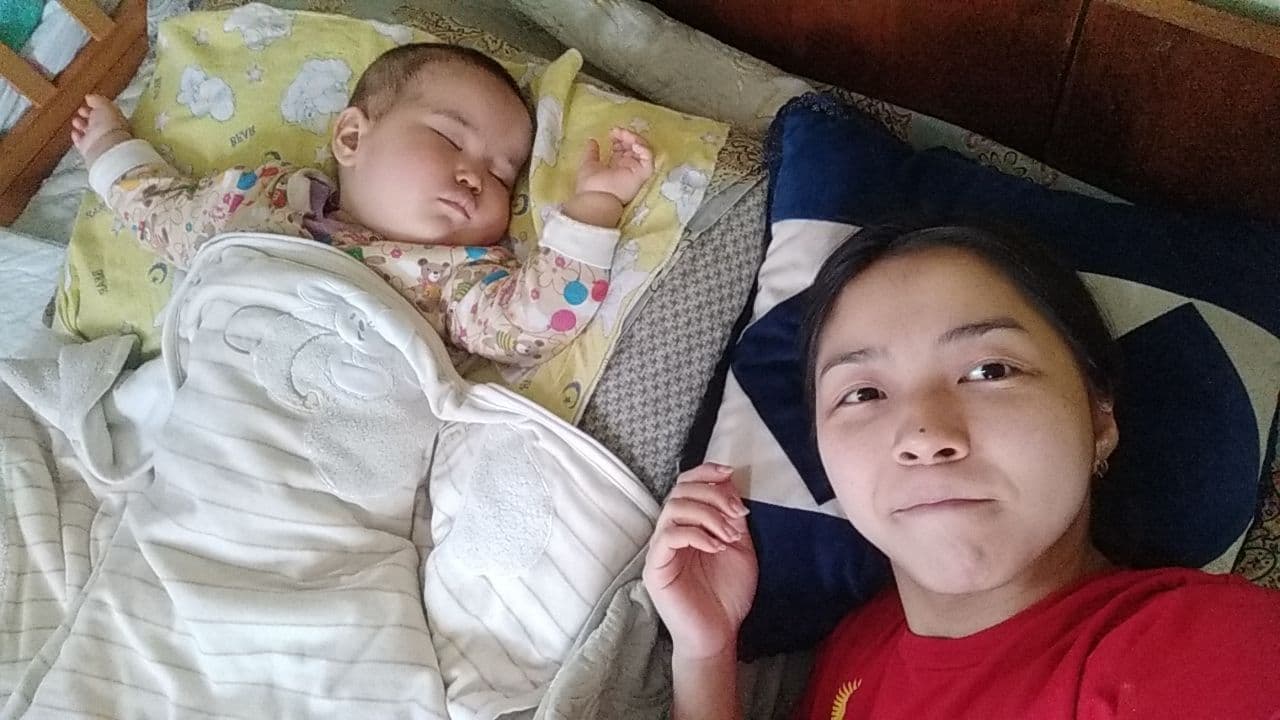 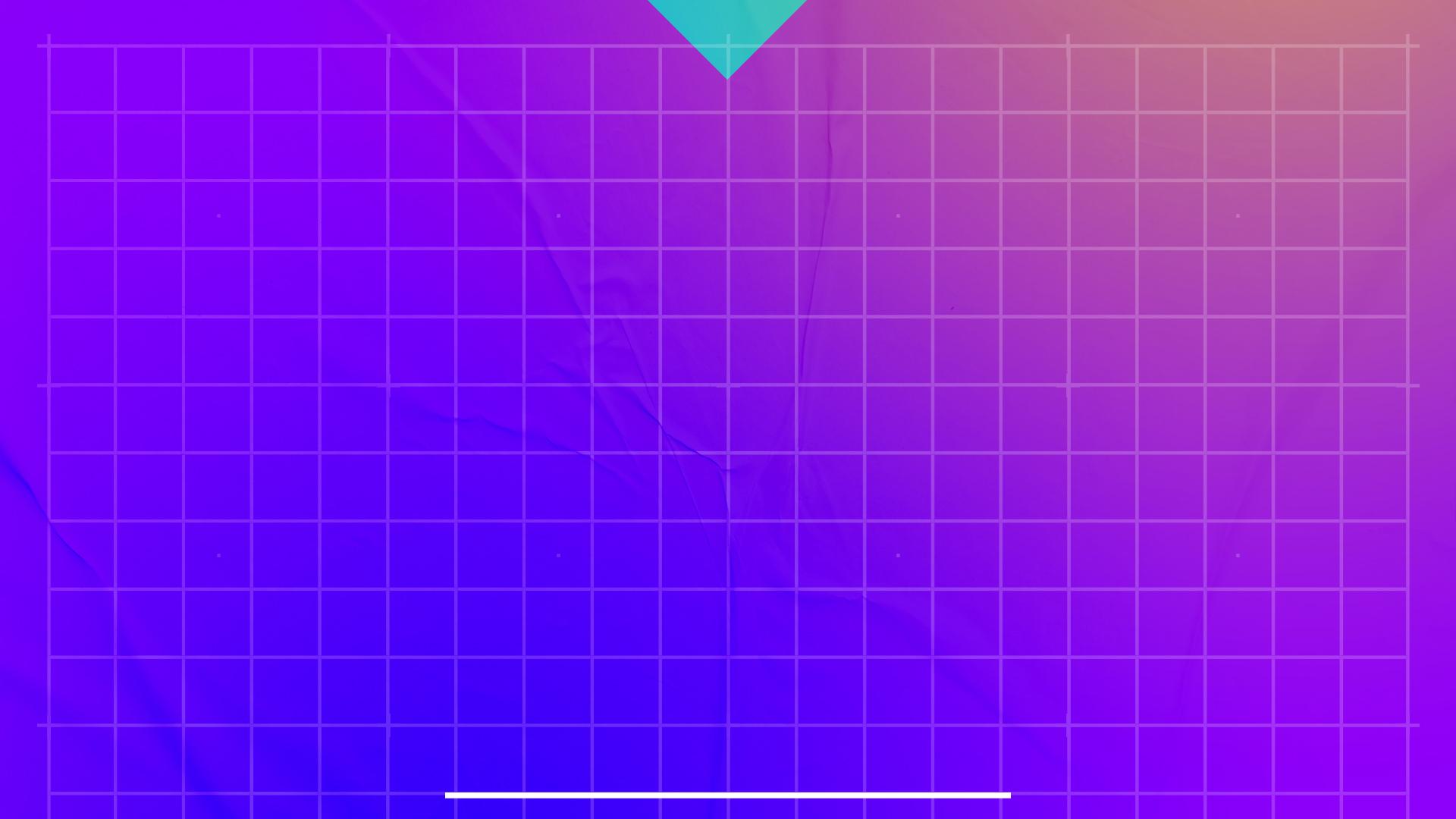 3. Максимально упрощать жизнь. Нельзя все тащить на себе, так можно быстро перегореть, и будет всем печалька. И это не только про работу, но и про личную жизнь тоже. Я делегирую задачи, беру кого-то на стажировку, звоню своим младшим и прошу присмотреть за Софой, а мы с Ихтияром убегаем на свидание.
Или вот пример, какое облегчение приносят гаджеты. Когда я укладываю Софу, то обязательно ей пою. Но бывает, что петь некогда, потому что или надо срочно ответить на письмо, или уже начался созвон по работе. Тогда я на ноги кладу подушку, сверху малышку и так ее качаю, пока не заснет. Рядом лежит ноутбук, там решаю все дела, а с сотки с какого-нибудь YouTube-канала играет колыбельная. Упрощаю себе жизнь всеми способами, как только это возможно.
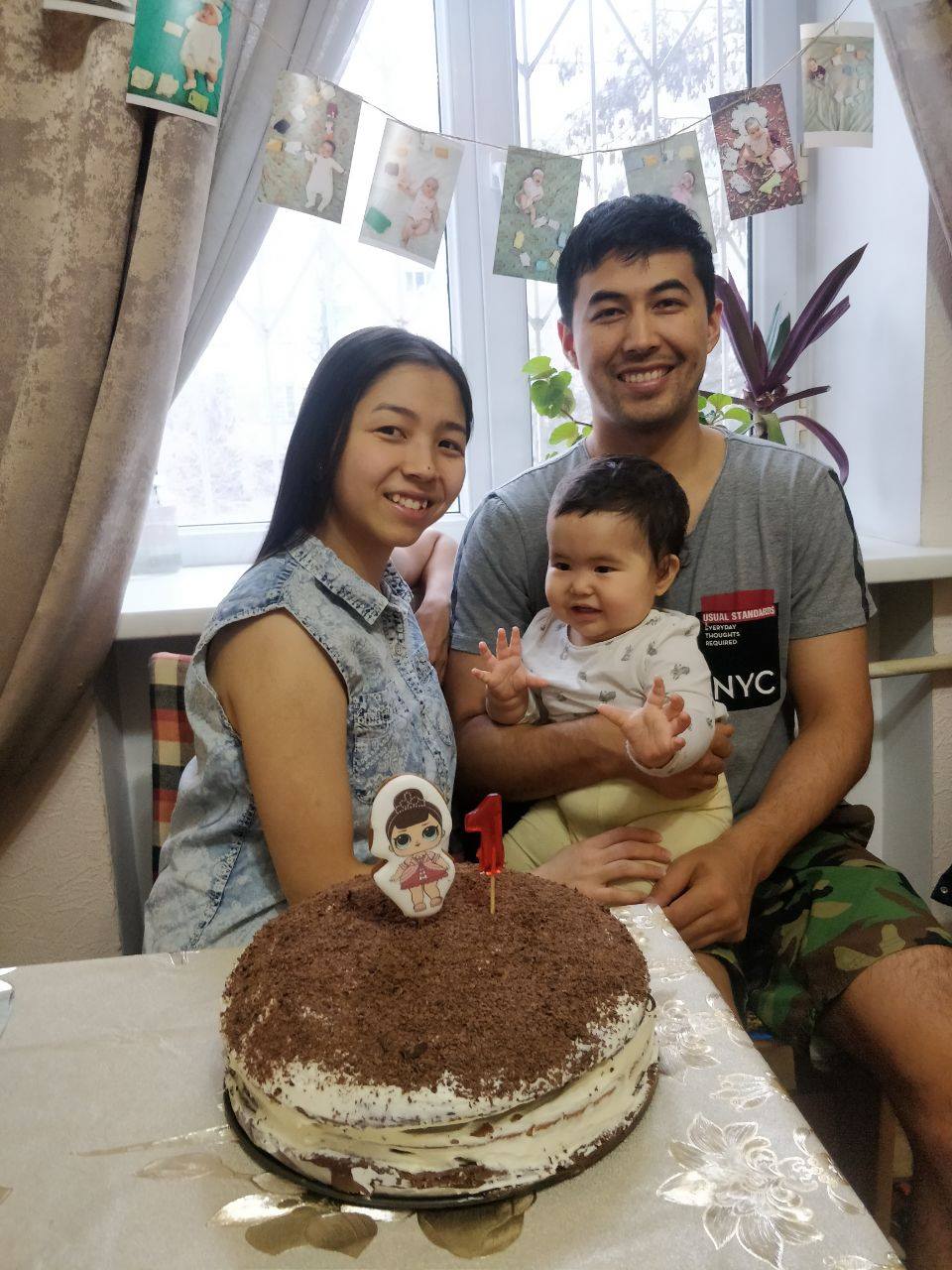 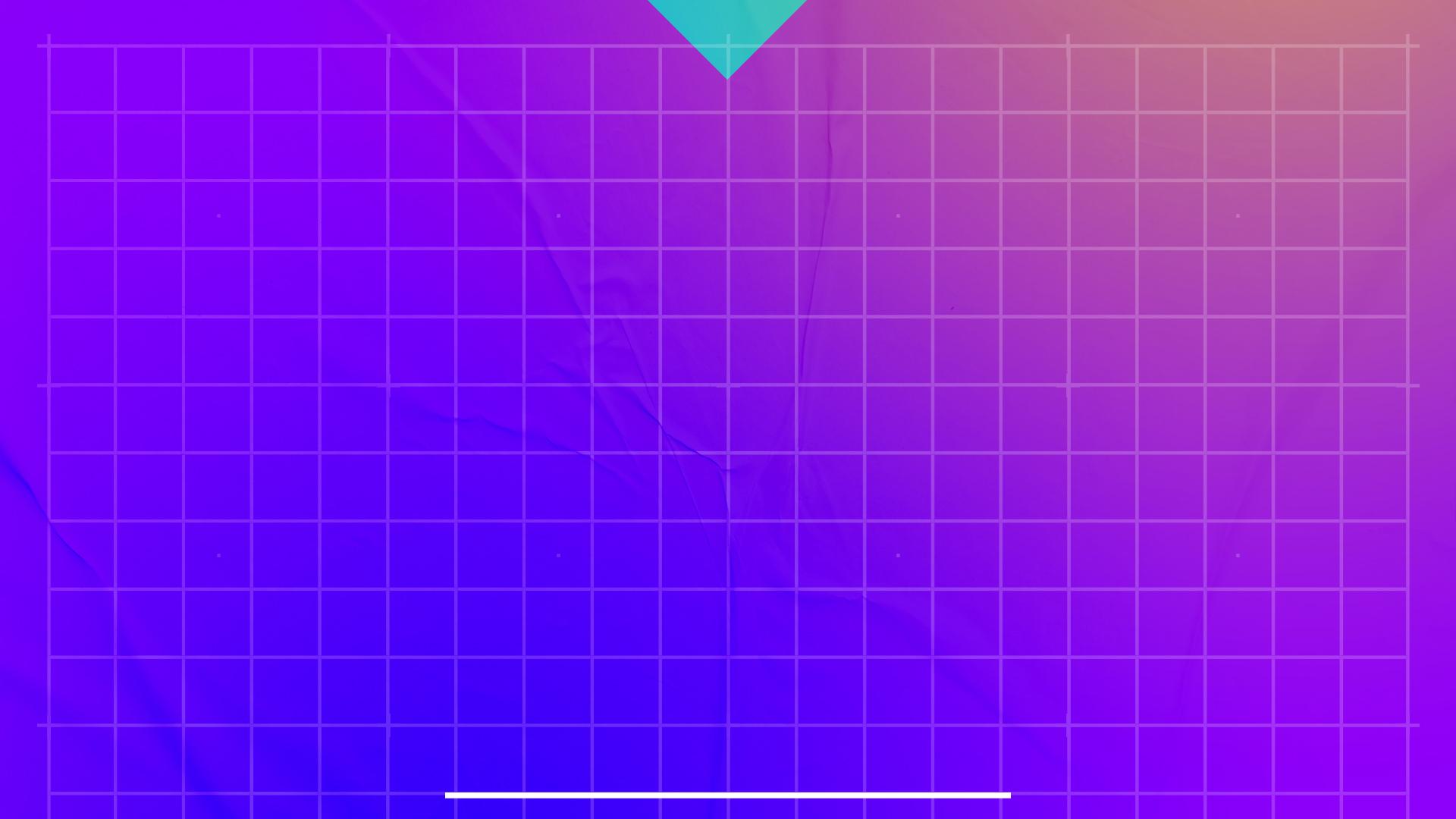 Материнство прокачало мой навык мультизадачности как никогда. Да, бывает сложно. Но я рада, что у меня есть возможность реализовывать себя и заниматься карьерой с ребенком на руках. Кроме того, я ведь не одна. Со мной есть Ихтияр, моя опора и поддержка, партнер в пути под названием «Жизнь».
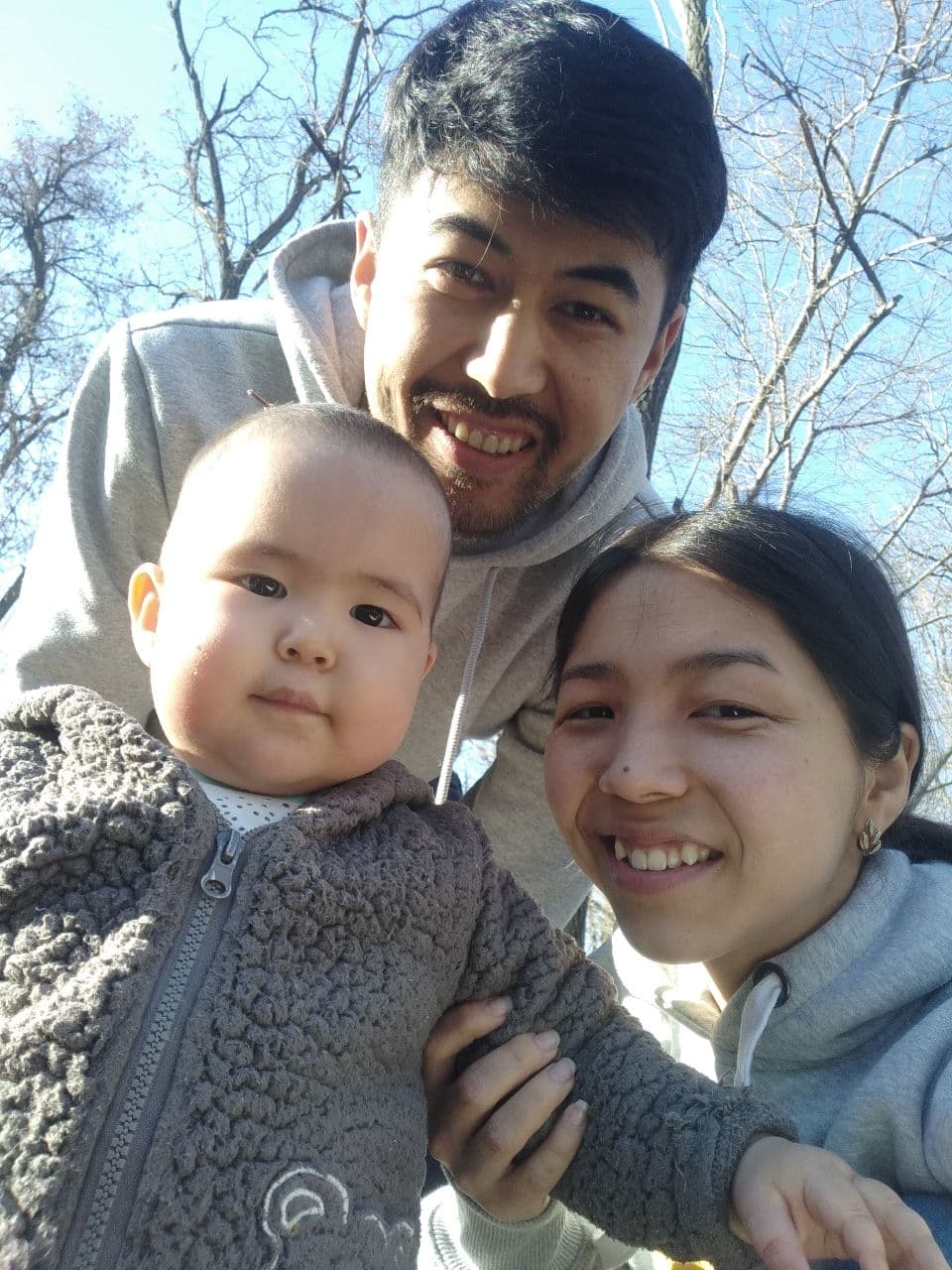 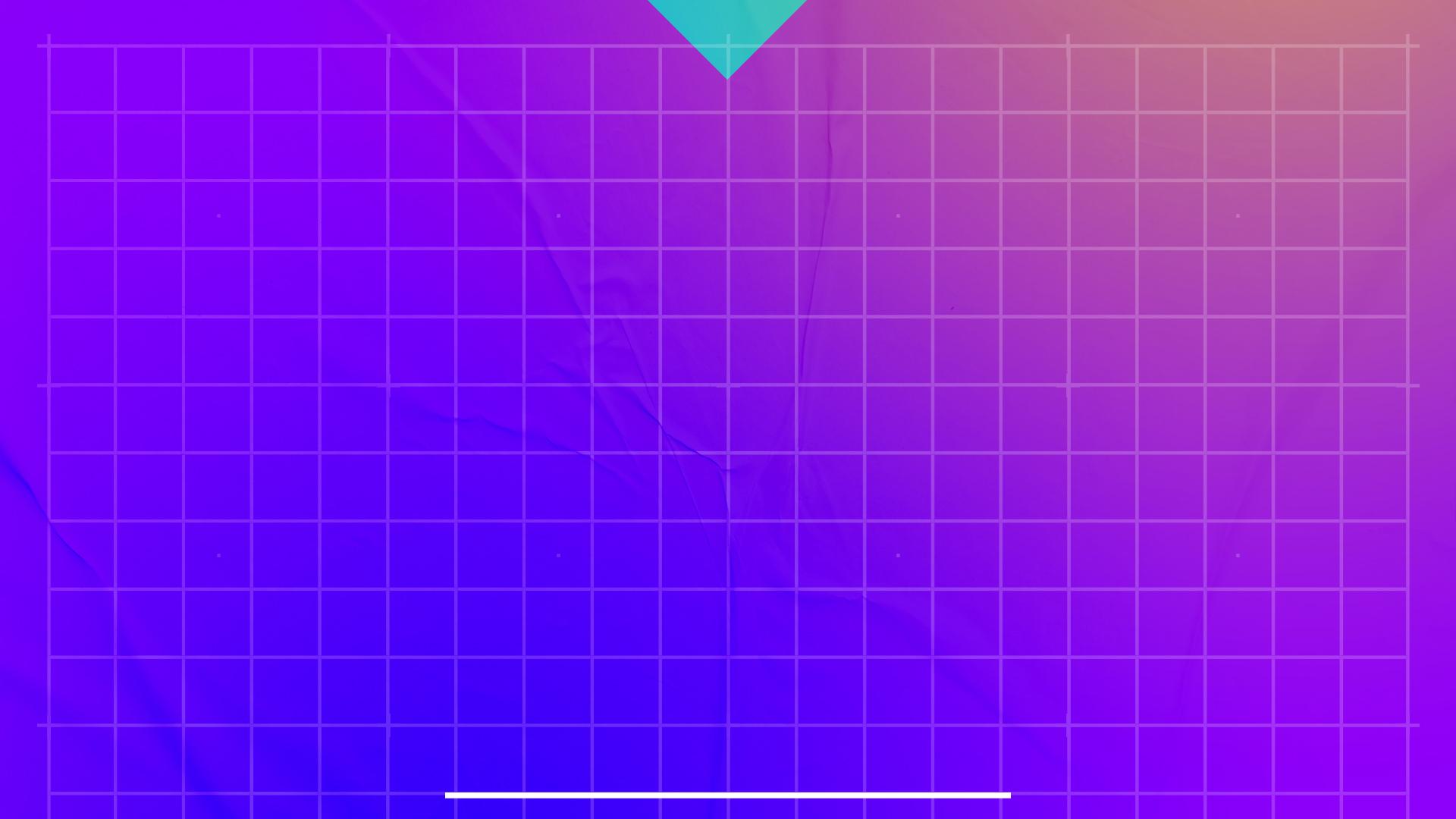 Поговорим о деньгах?
Отчет о финансовом положении
на 31 декабря 2020 года
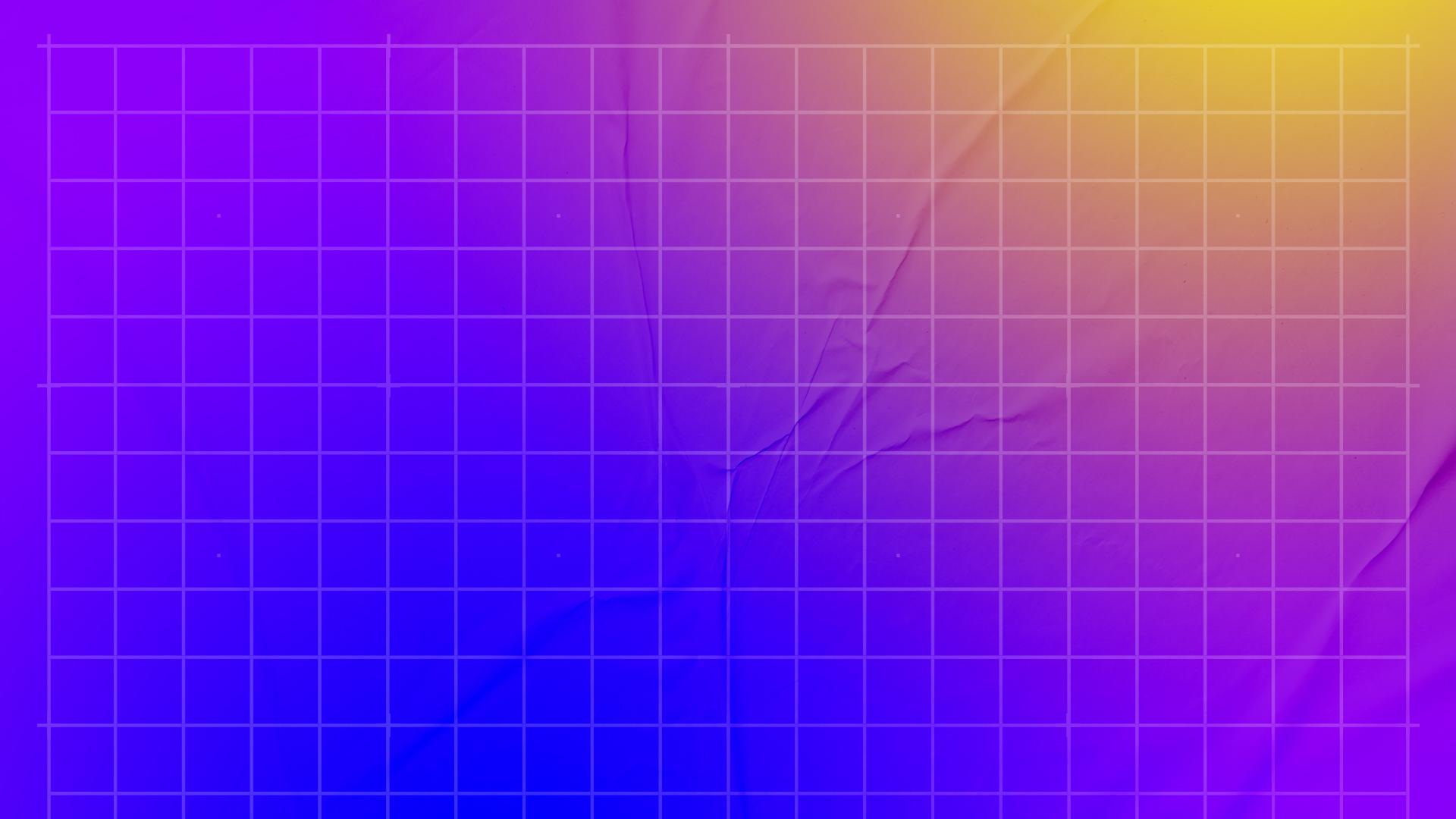 ОТЧЕТ О СОВОКУПНОМ ДОХОДЕ
за год, завершившийся 31 декабря 2020 года
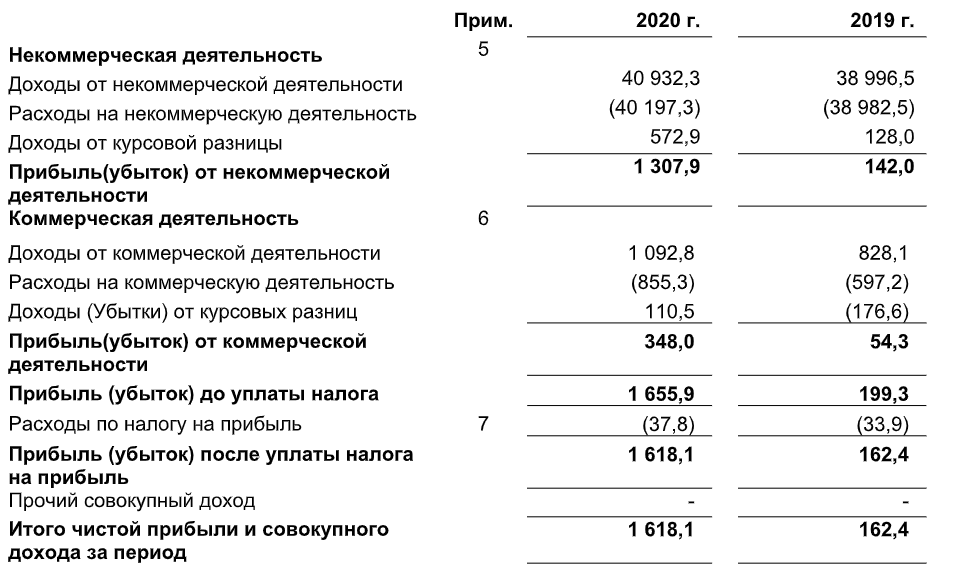 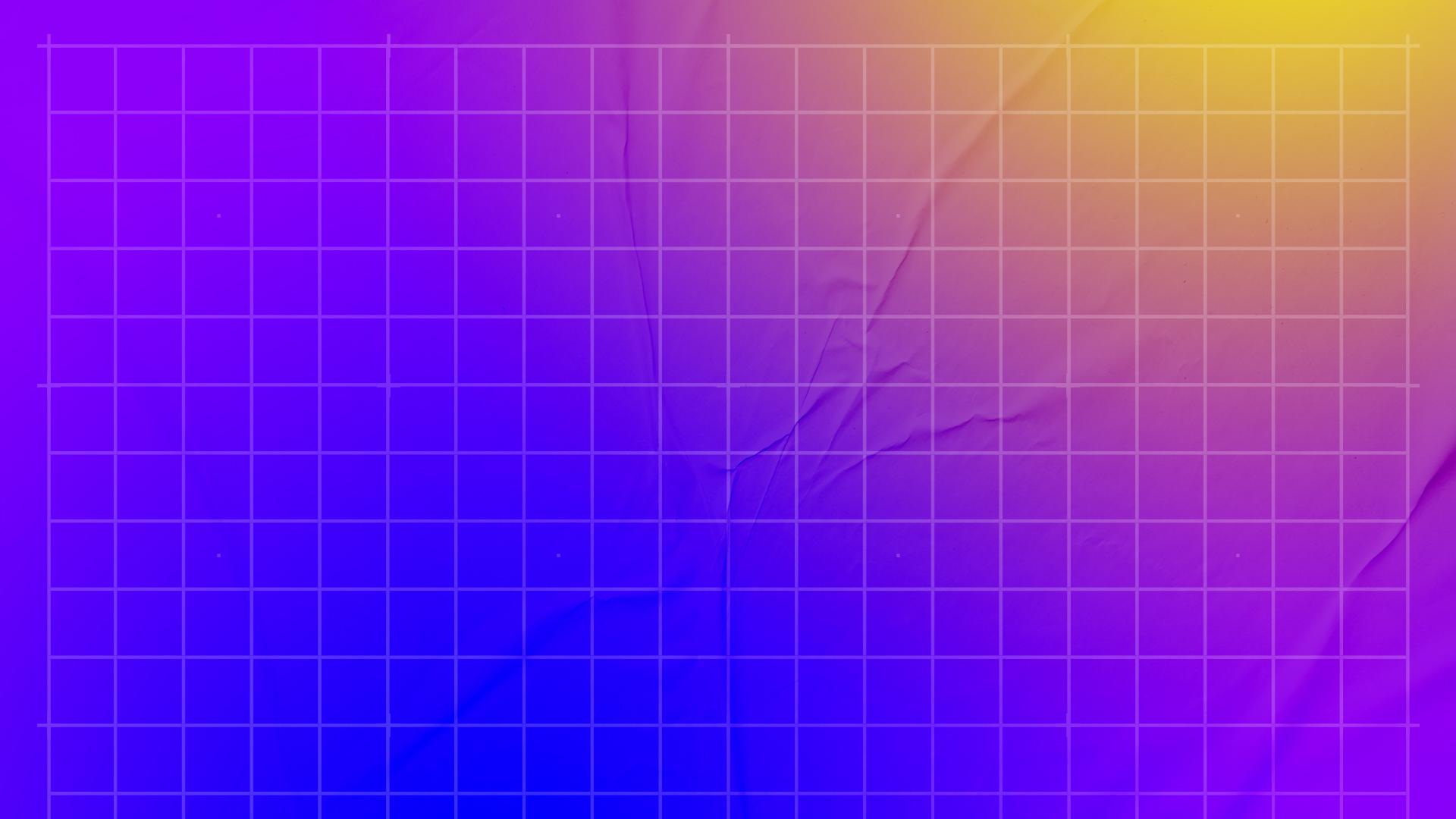 ОТЧЕТ О ФИНАНСОВОМ ПОЛОЖЕНИИ
по состоянию на 31 декабря 2020 года
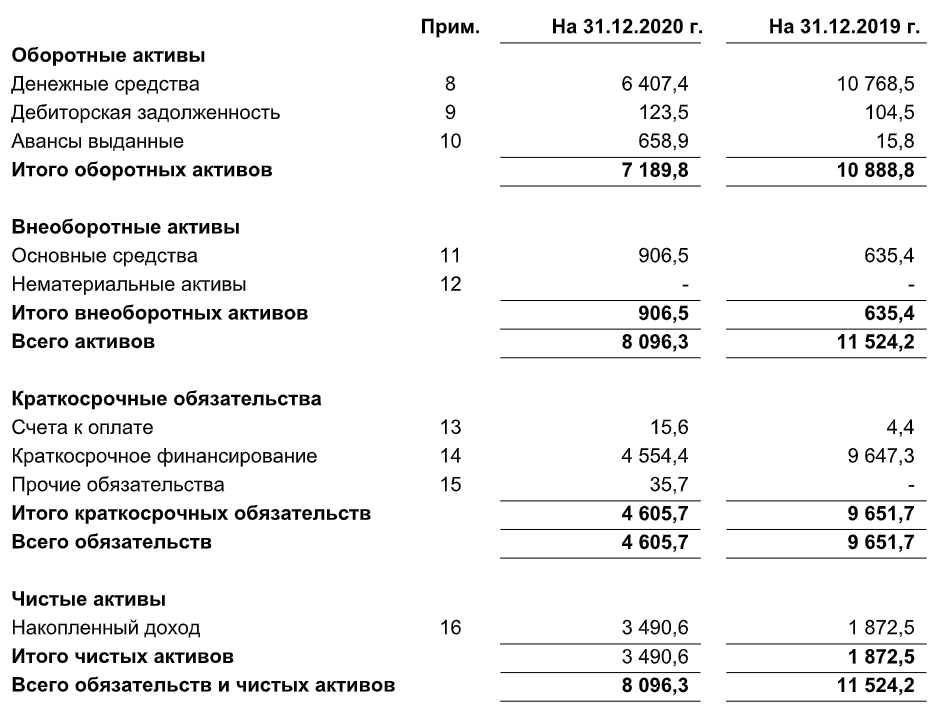 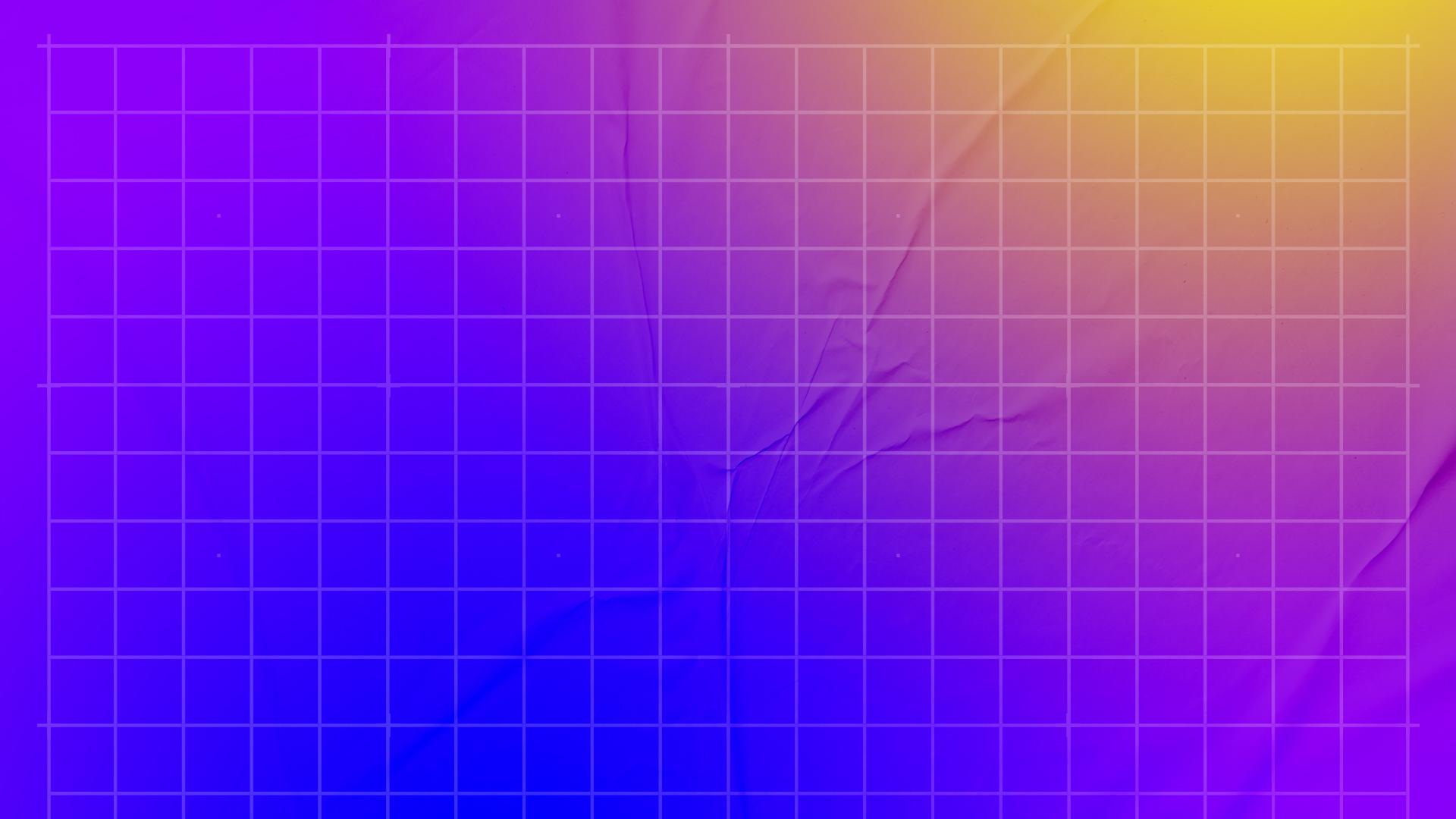 ОТЧЕТ О ДВИЖЕНИИ ДЕНЕЖНЫХ СРЕДСТВ
за год, завершившийся 31 декабря 2020 года
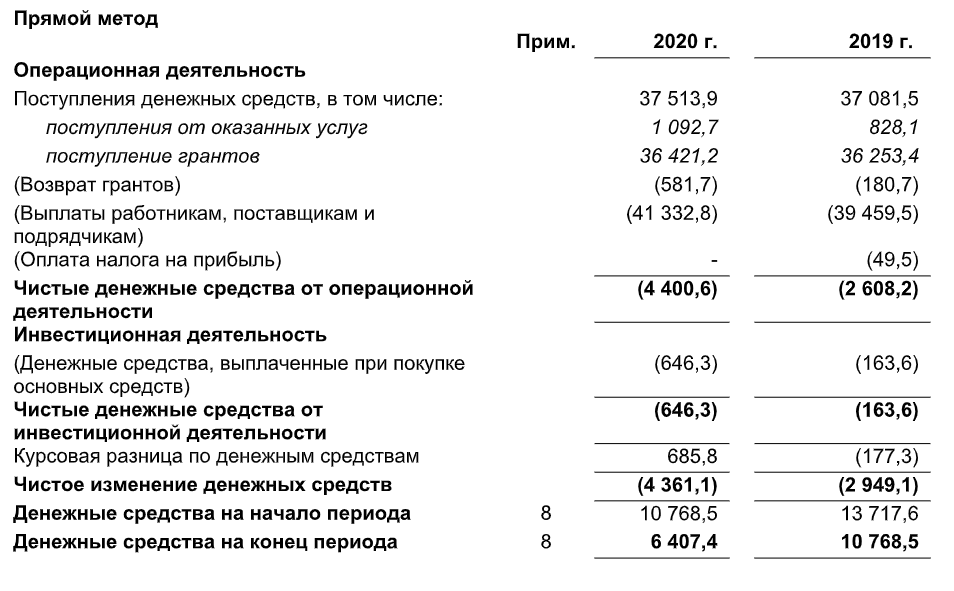 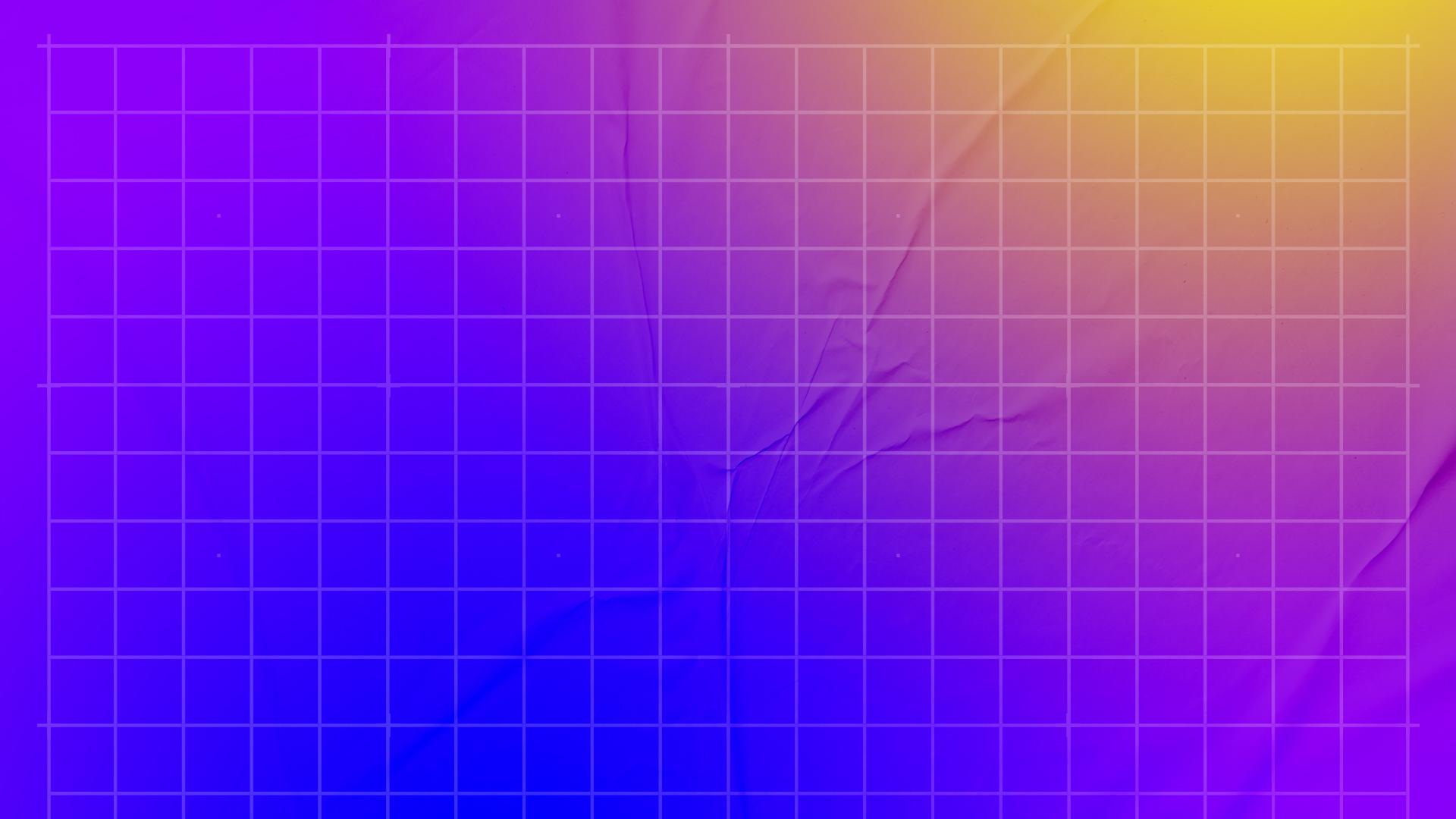 ОТЧЕТ ОБ ИЗМЕНЕНИЯХ В ЧИСТЫХ АКТИВАХ
за год, завершившийся 31 декабря 2020 года
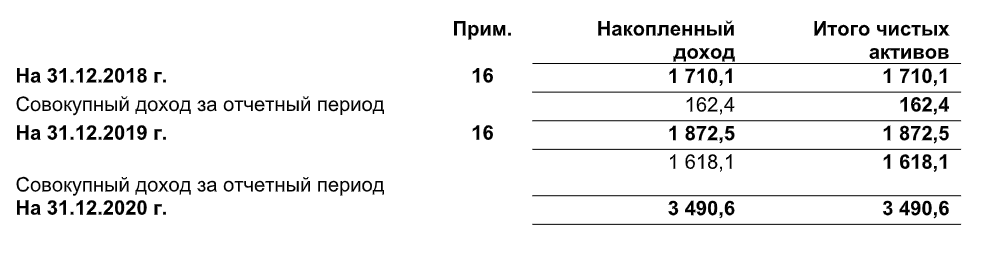 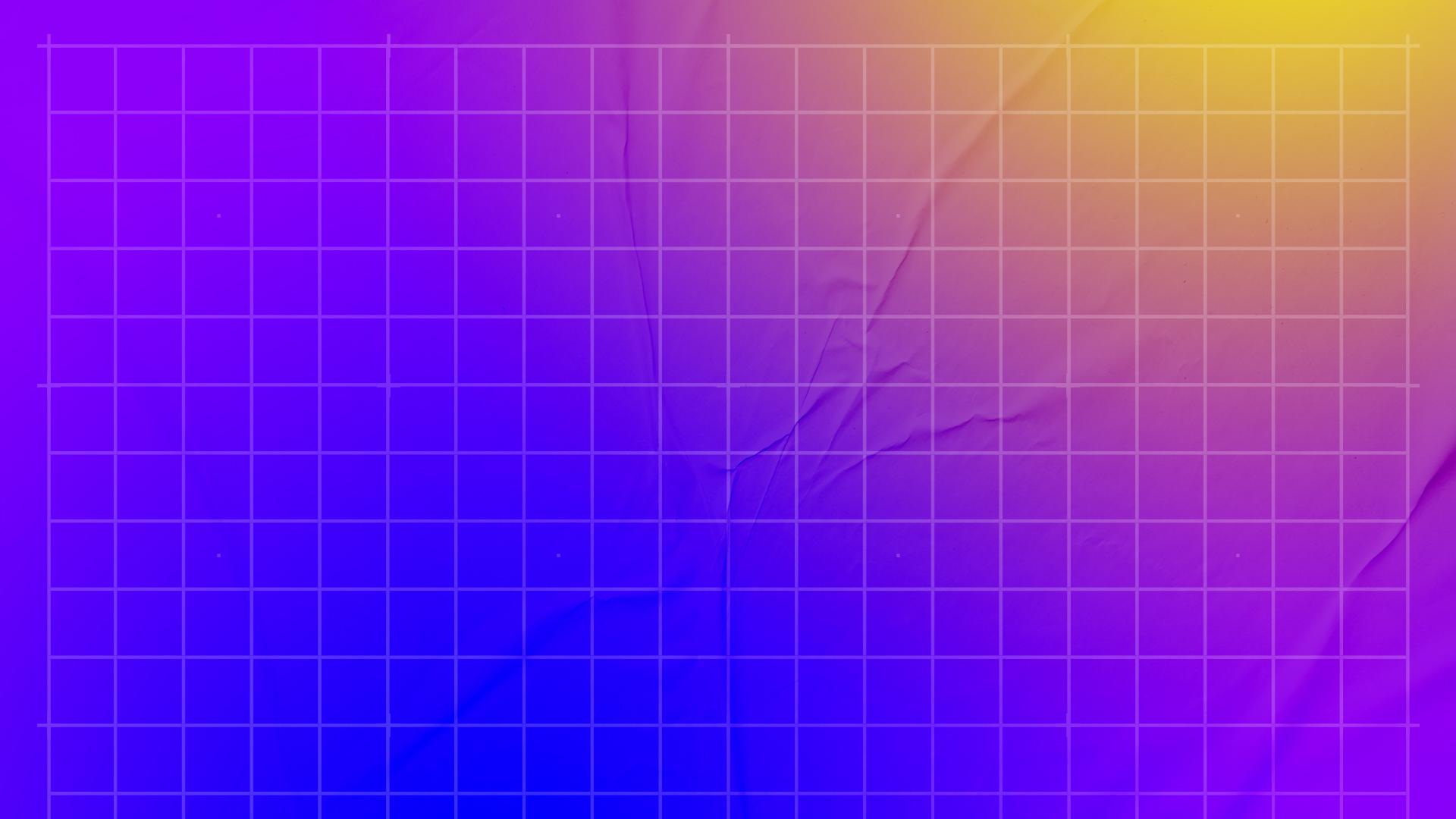 Наши сервисные контракты
IDEA Original+

В IDEA Центральная Азия есть «кошелек», в котором хранится чистая прибыль от всех сервисных контрактов. Мы собираем денежные средства, чтобы как можно скорее начать разрабатывать собственные развивающие программы для молодежи. 

В начале 2020 года мы пересмотрели наш подход к сервисным проектам с учетом текущего потенциала и возможностей организации. В результате мы решили, что в этом сегменте будем работать только с организациями из гражданского сектора и создавать исключительно оригинальные и креативные продукты под брендом «IDEA Original» на базе нашего накопленного опыта и экспертизы.. 

В течение этого года мы успешно поработали с такими организациями, как Saferworld, Hanns Seidel Foundation, US Embassy Kyrgyzstan, UNDP и ACCELS. Мы и дальше продолжим пробовать новые методы и экспериментировать.
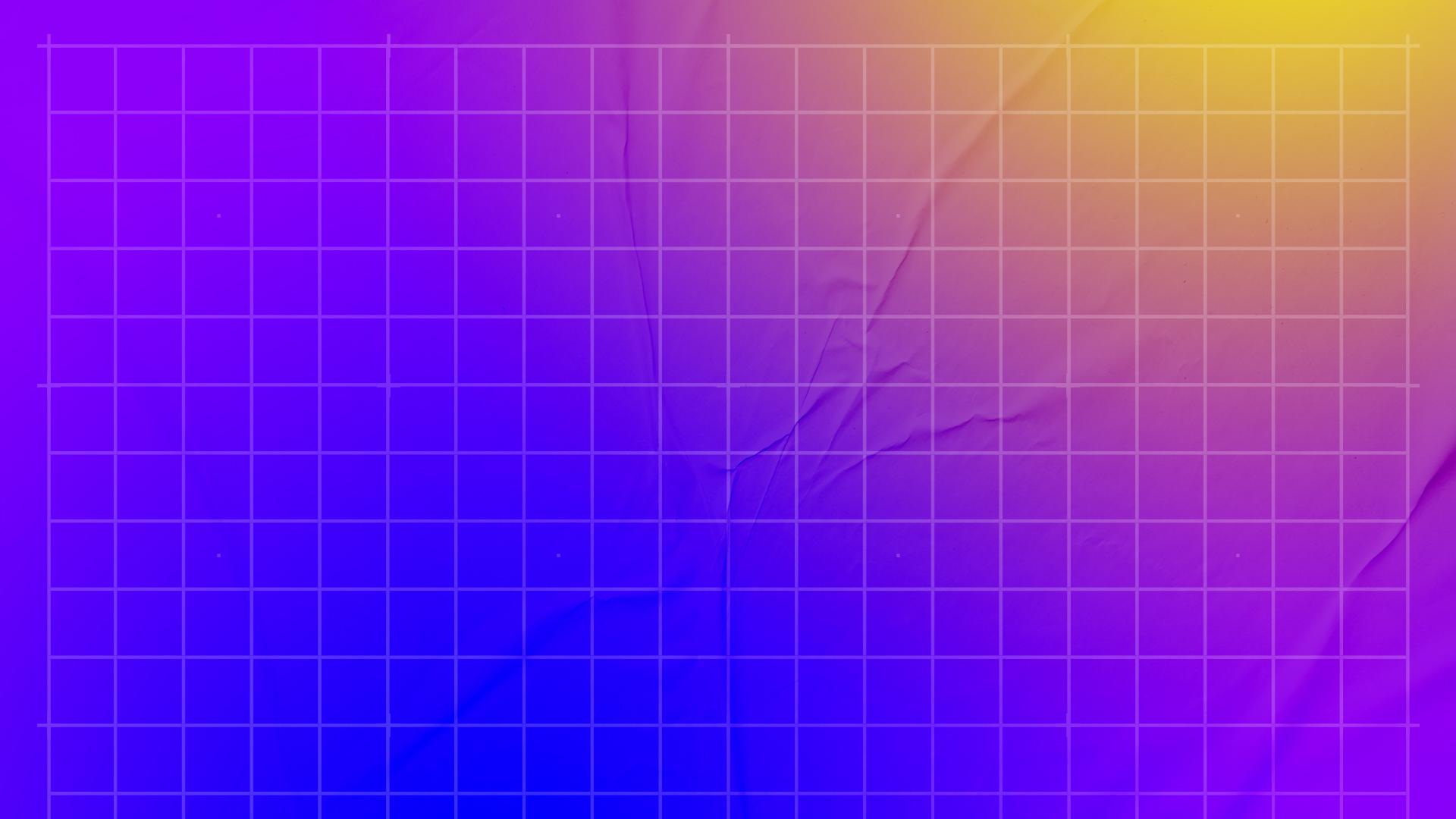 Что мы сделали в 2020 году:
1. Онлайн-воркшоп «M&E is Not Your Enemy». 5 эпизодов. Еженедельно. Два мультимедийных сезона по схеме: 40%/40%/20% (теория/задания/обсуждение). На английском языке для 30 человек.
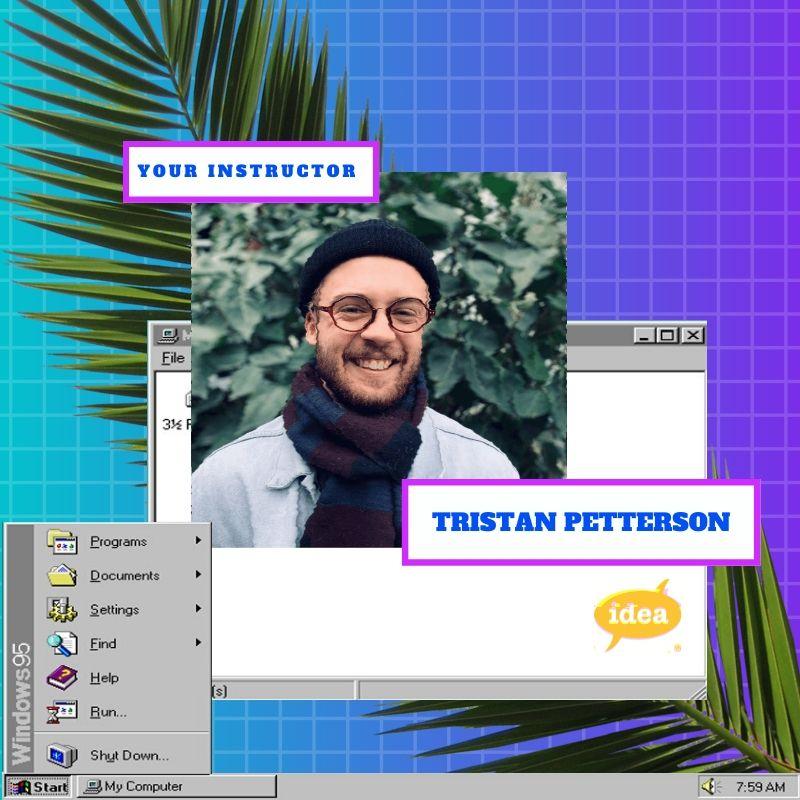 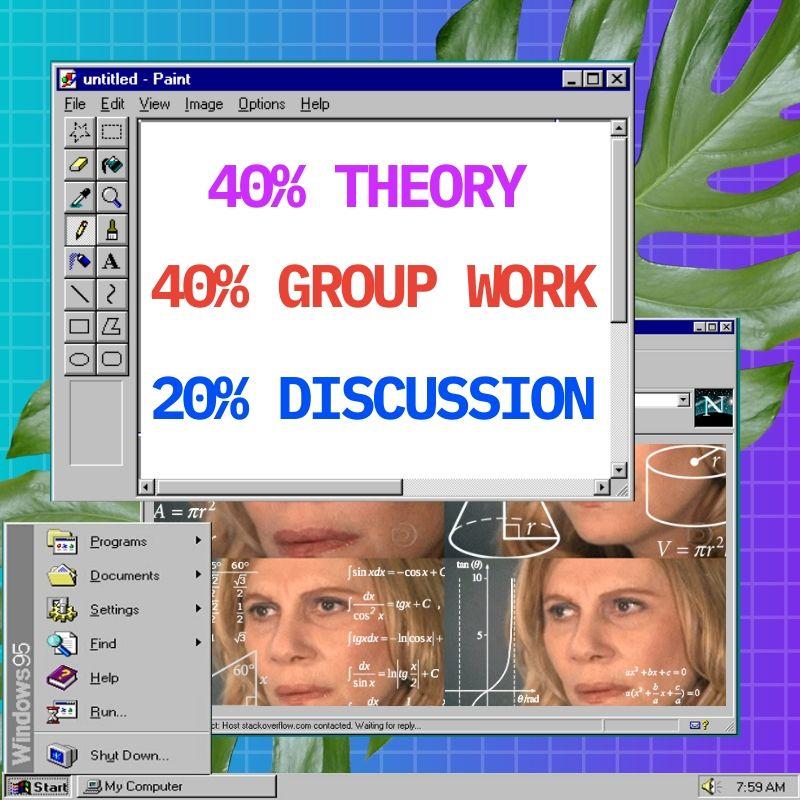 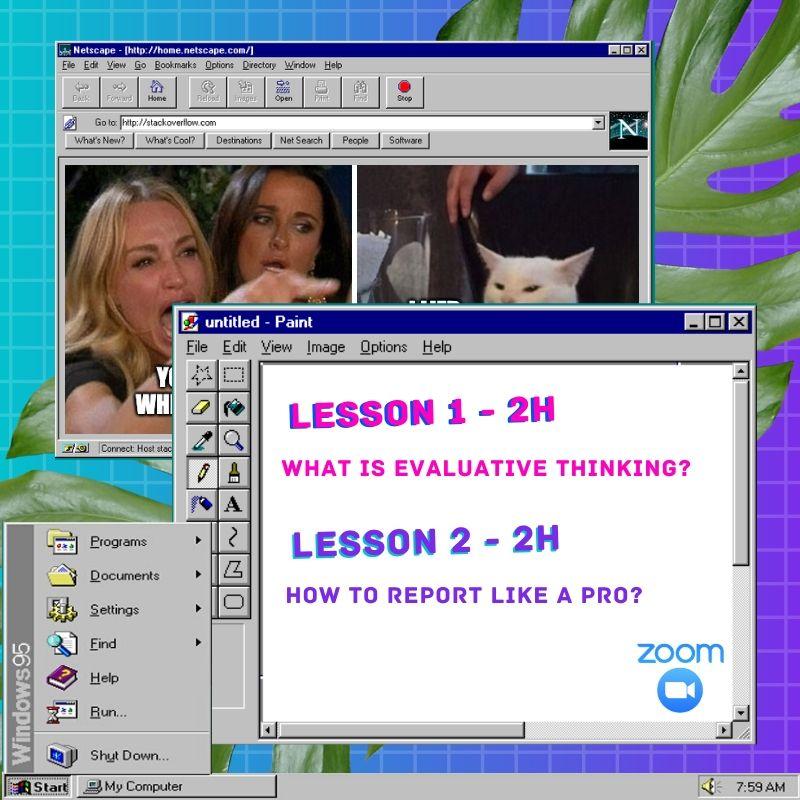 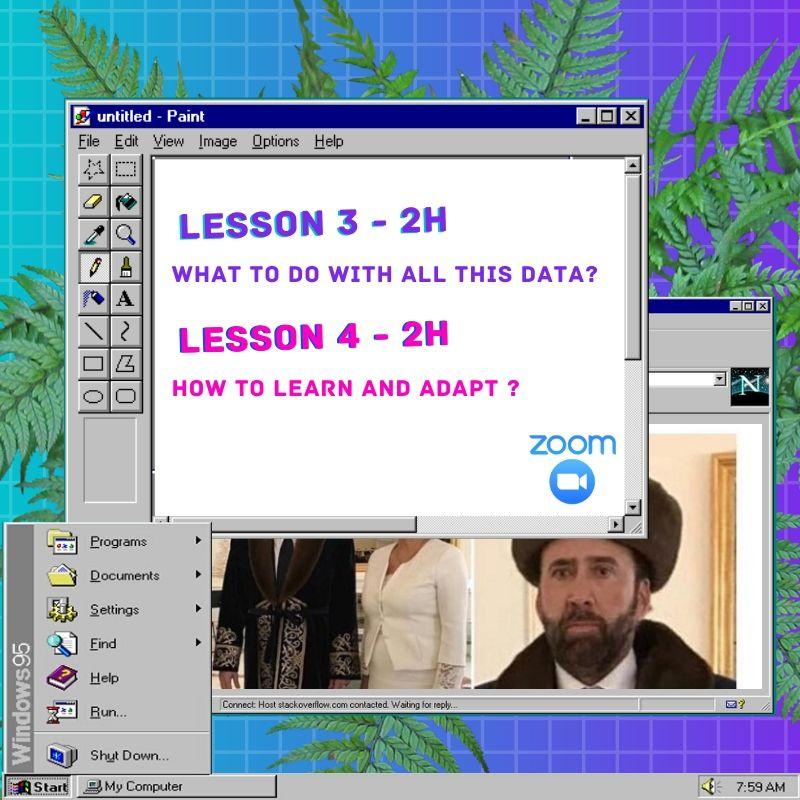 2. Медиакампания «Молодость решает» с         историями 12 молодых людей, которые столкнулись с разными проблемами, но при этом не сдались и добились своего. Истории на русском и кыргызском языках увидели 732 556 человек.
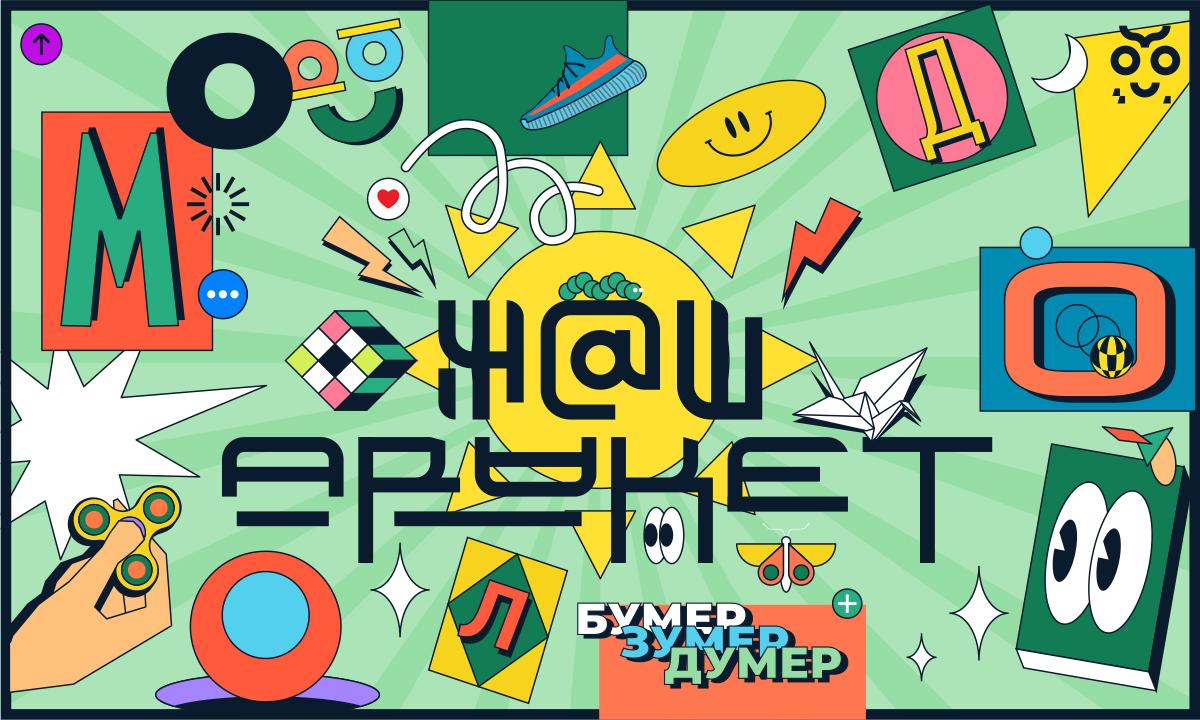 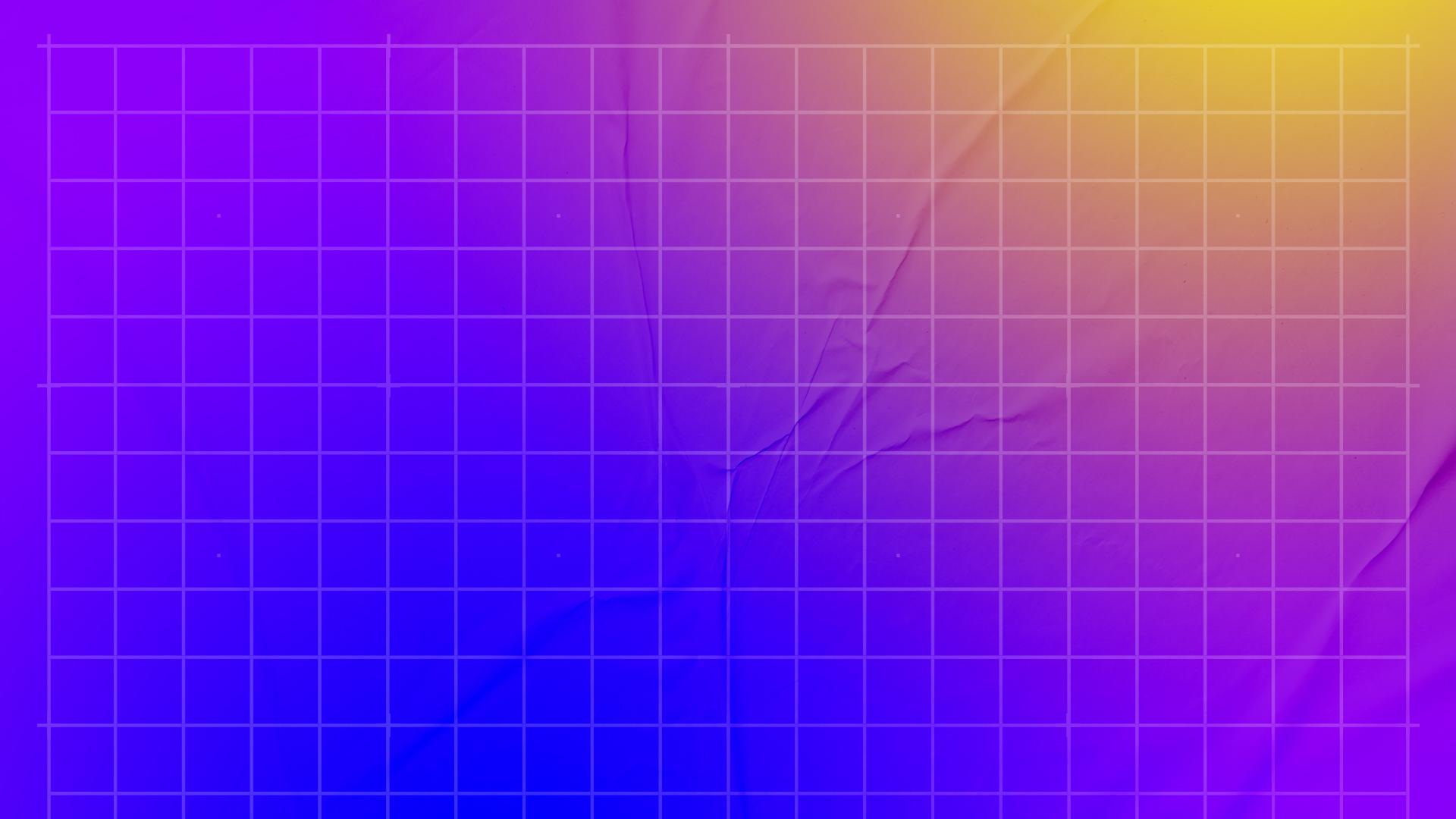 3. Онлайн-лонг-тренинг и турнир «Debate 4 Democracy» для 20 активистов/к из Мьянмы. Длительность: 2 месяца. Язык: английский. Результат: продлен на второй сезон.
4. Онлайн-тренинг и кейс-турнир по решениям конфликтов и переговорам «Consensus». Длительность: 2 месяца. Язык: кыргызский. 8 тренингов для: 60 молодых ребят из регионов страны. Турнир: 30 команд. Результат: 100% участников/ц верят, что в будущем смогут решить конфликт мирным путем.
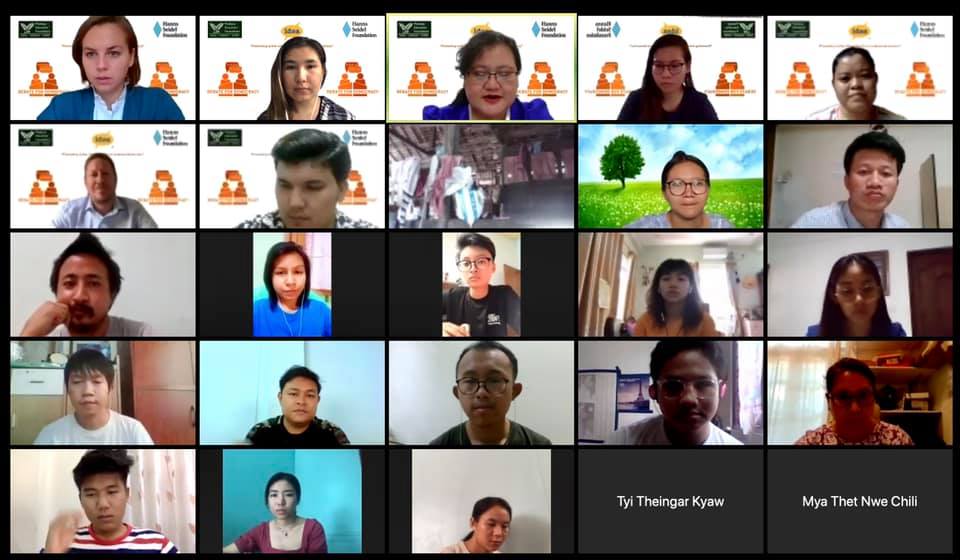 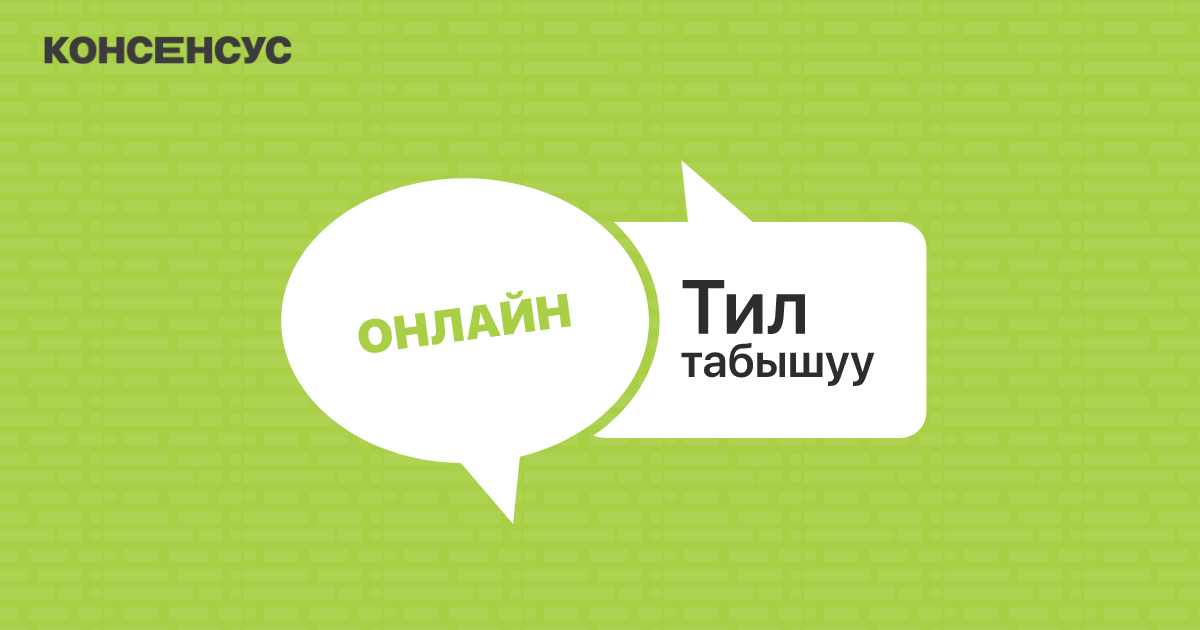 5. Онлайн-тренинг и менторство «Как подготовить 20-минутную презентацию» для 15 человек.. Длительность: 2 недели. Язык: русский/английский. Результат: успешное выступление спикеров/к на Annual Reunion For Alumni of USG-sponsored Programs, 19 декабря, 2020 г.
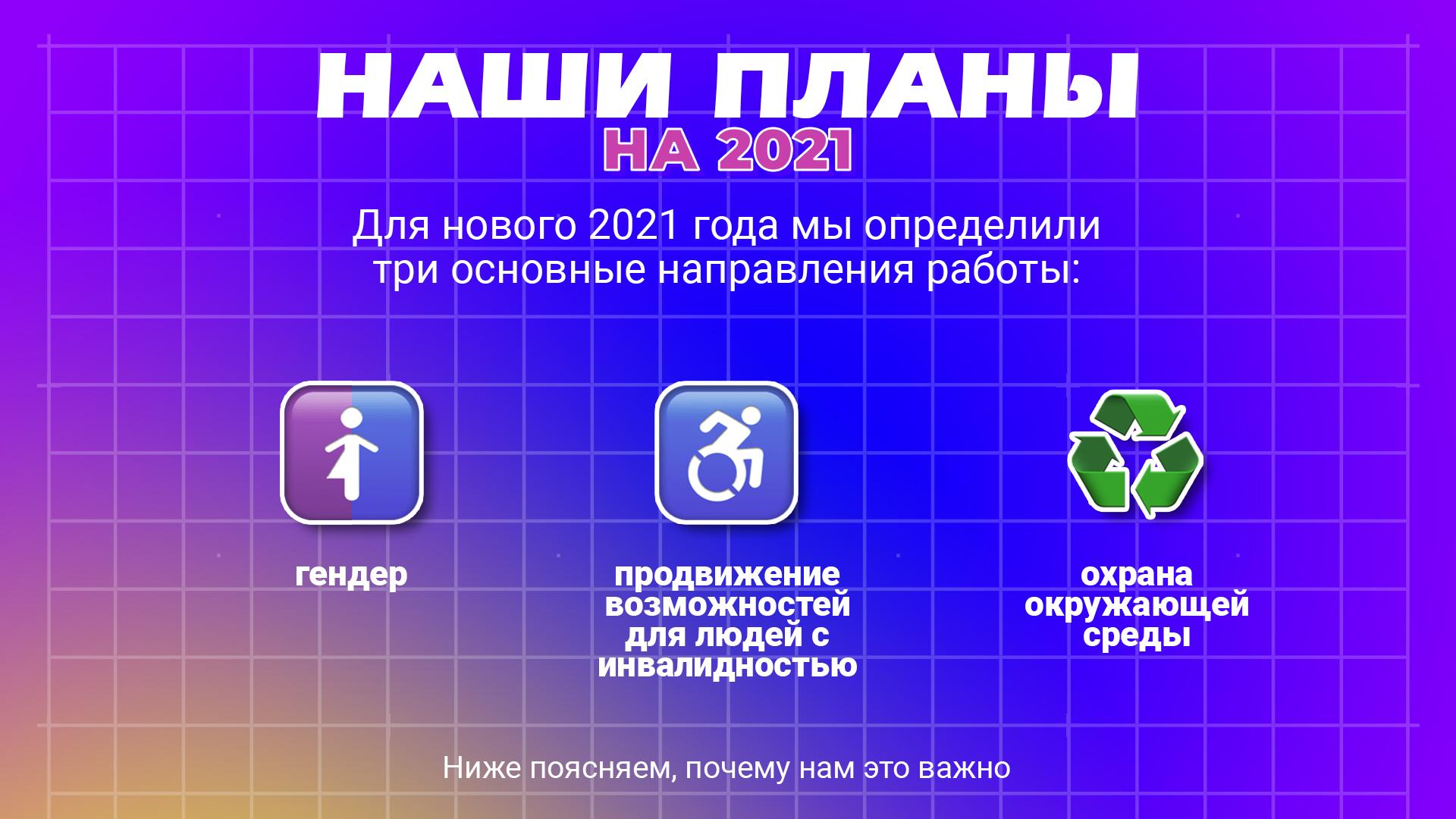 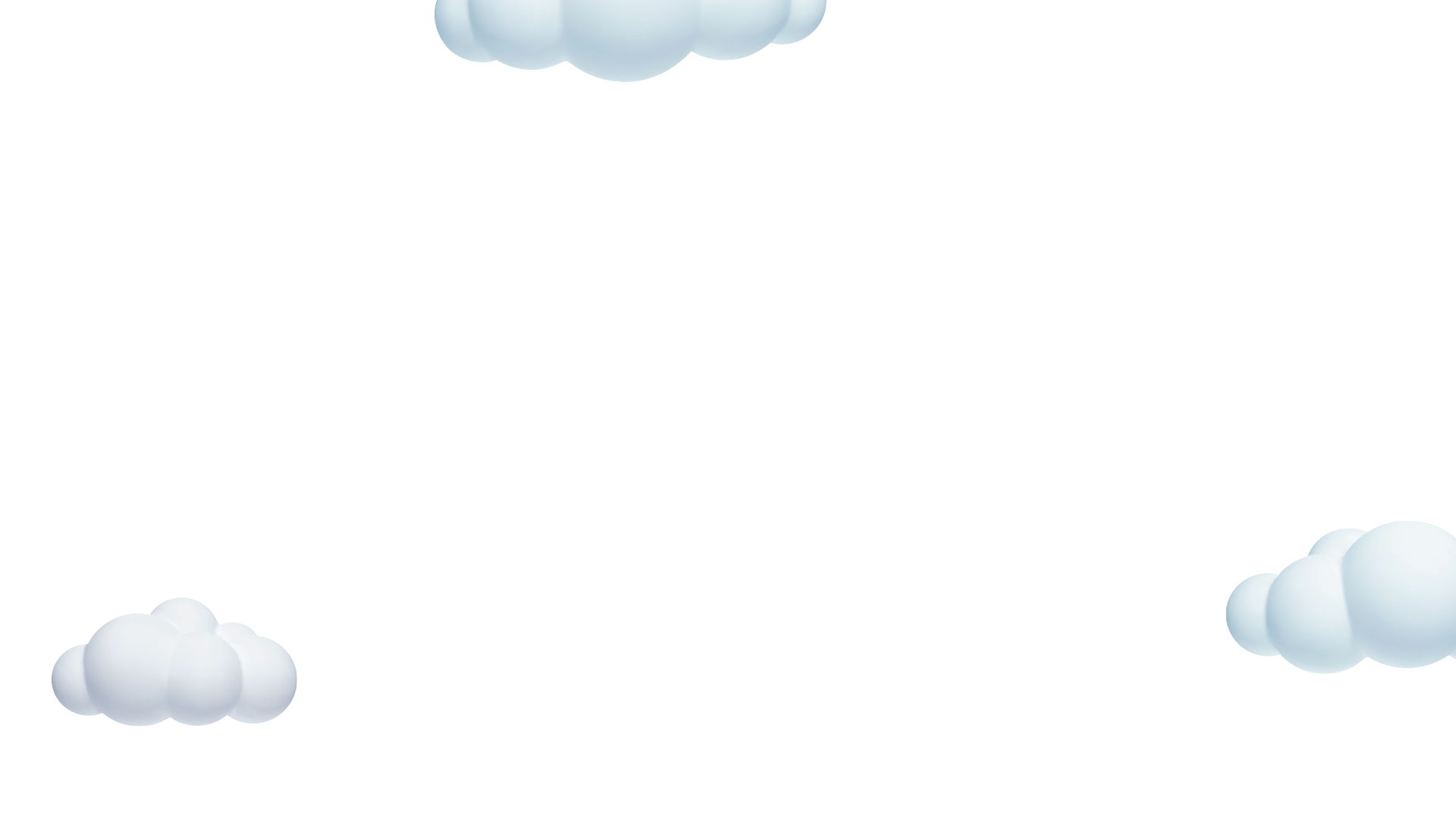 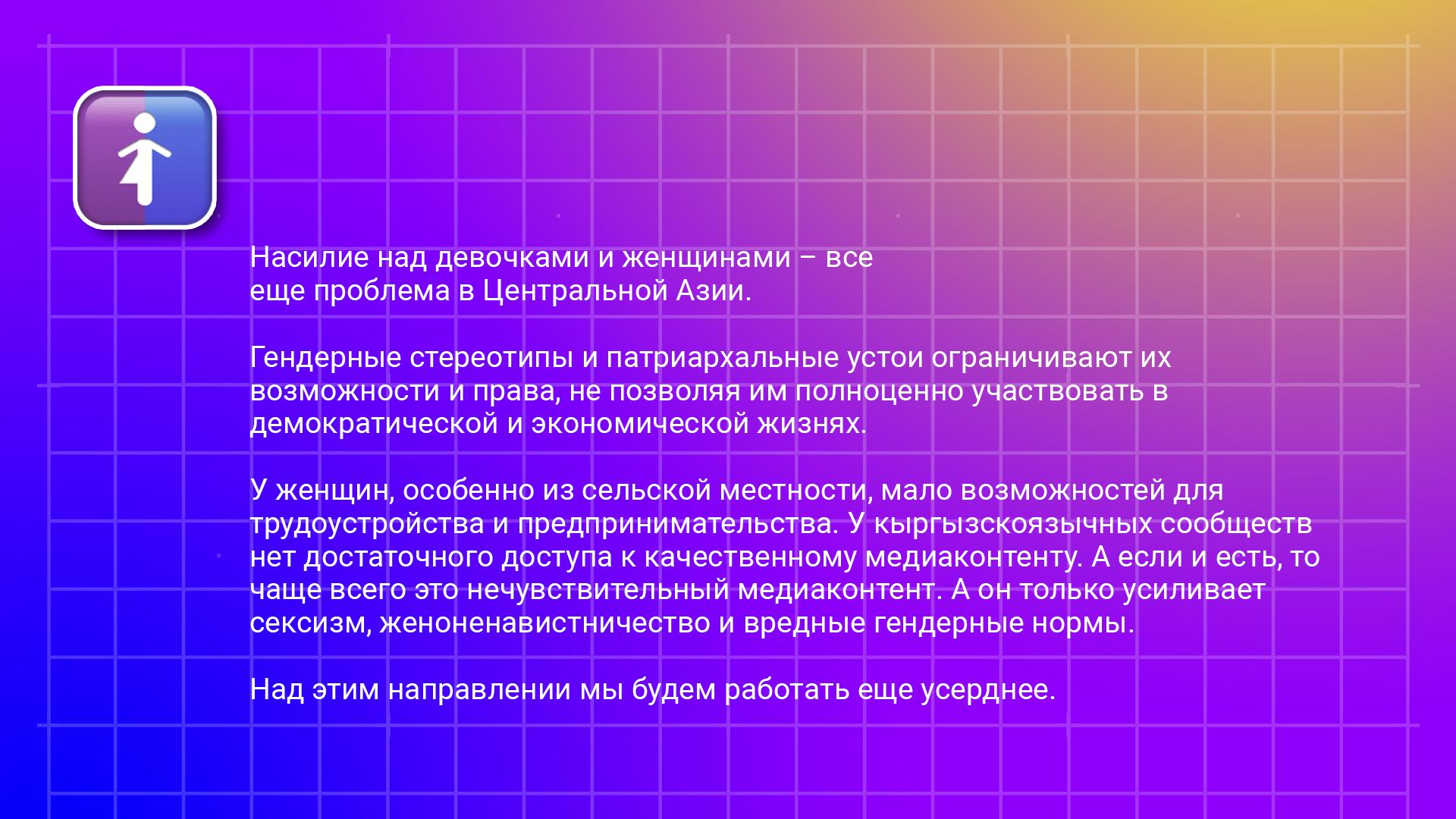 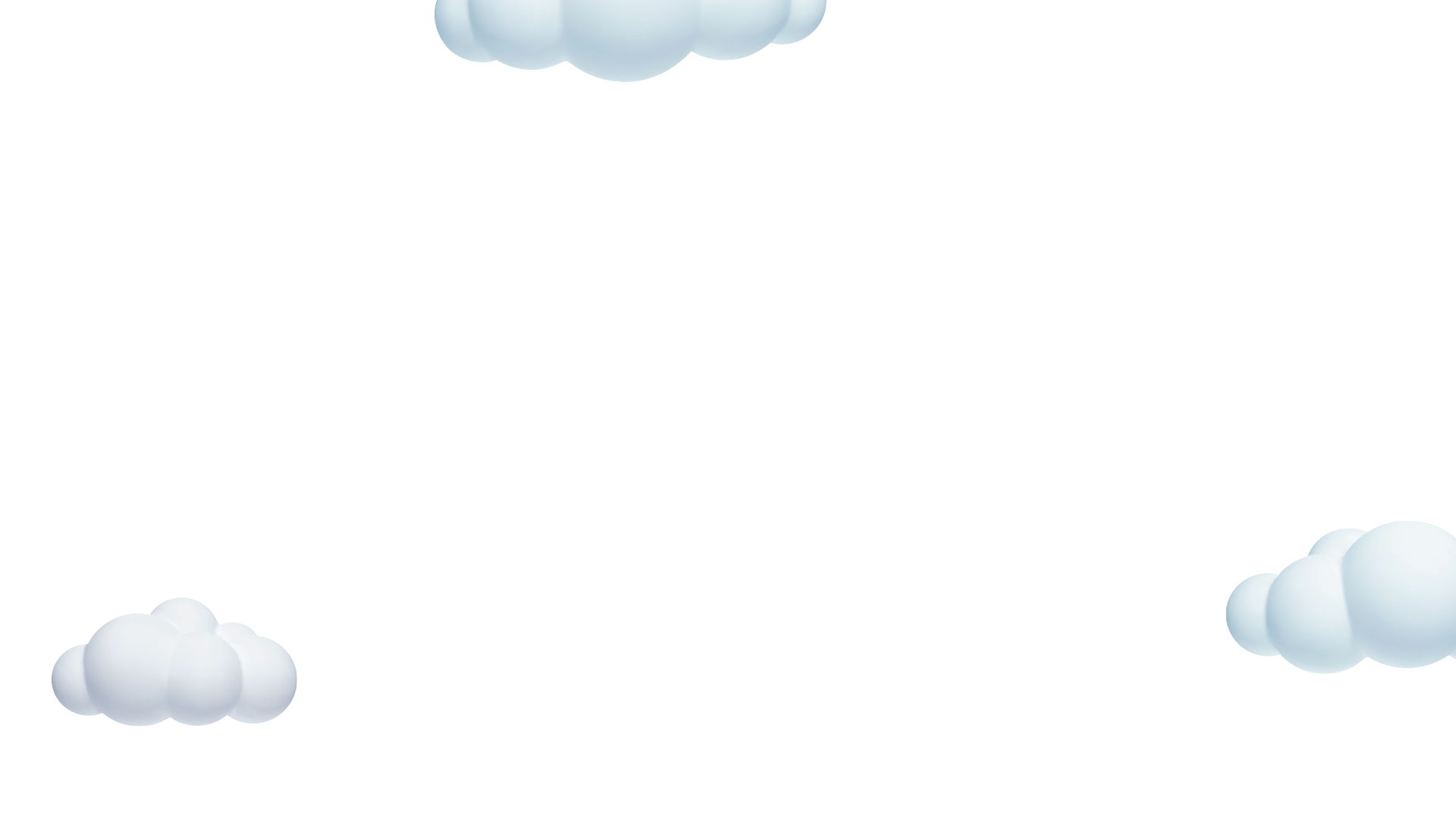 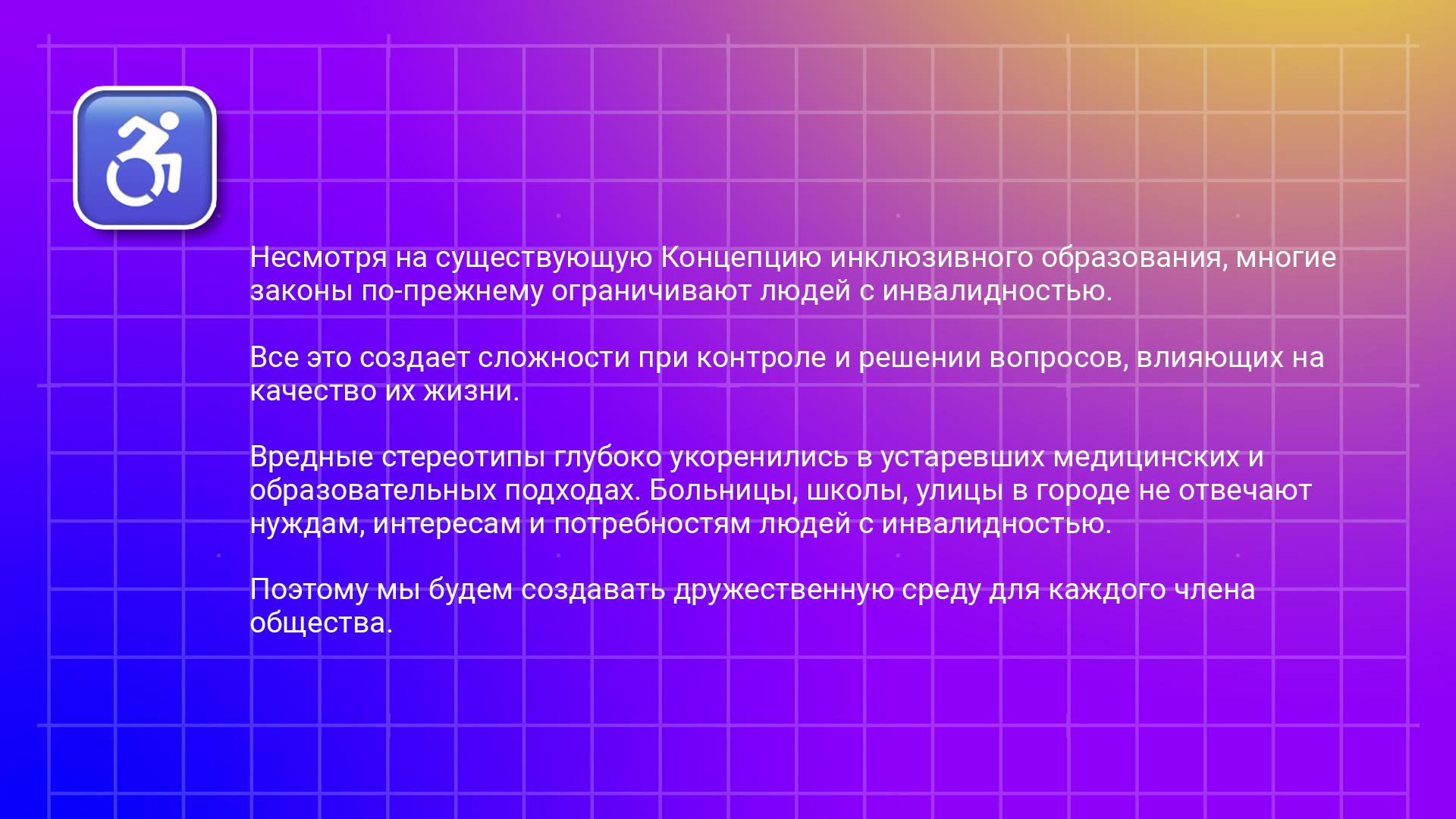 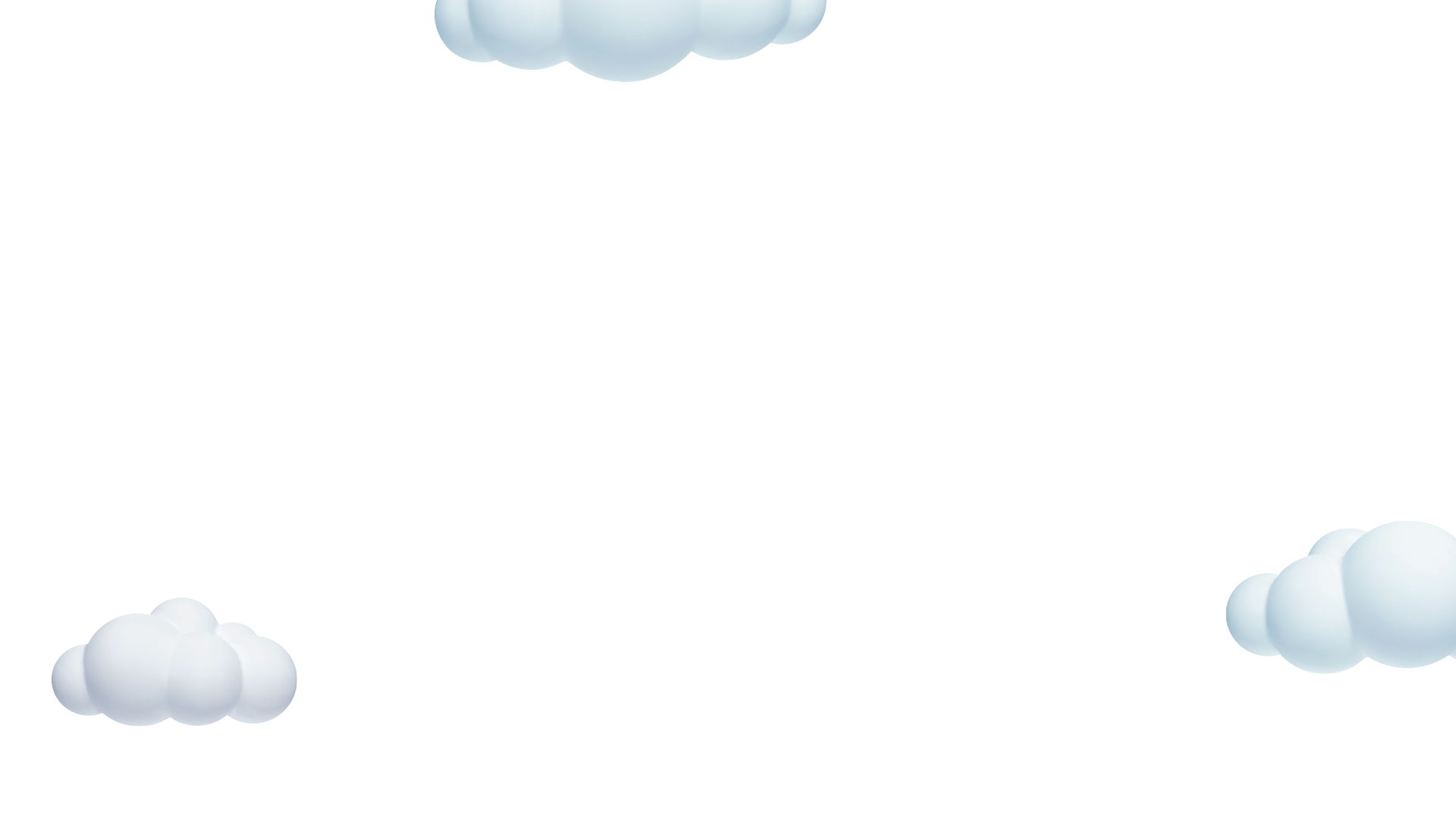 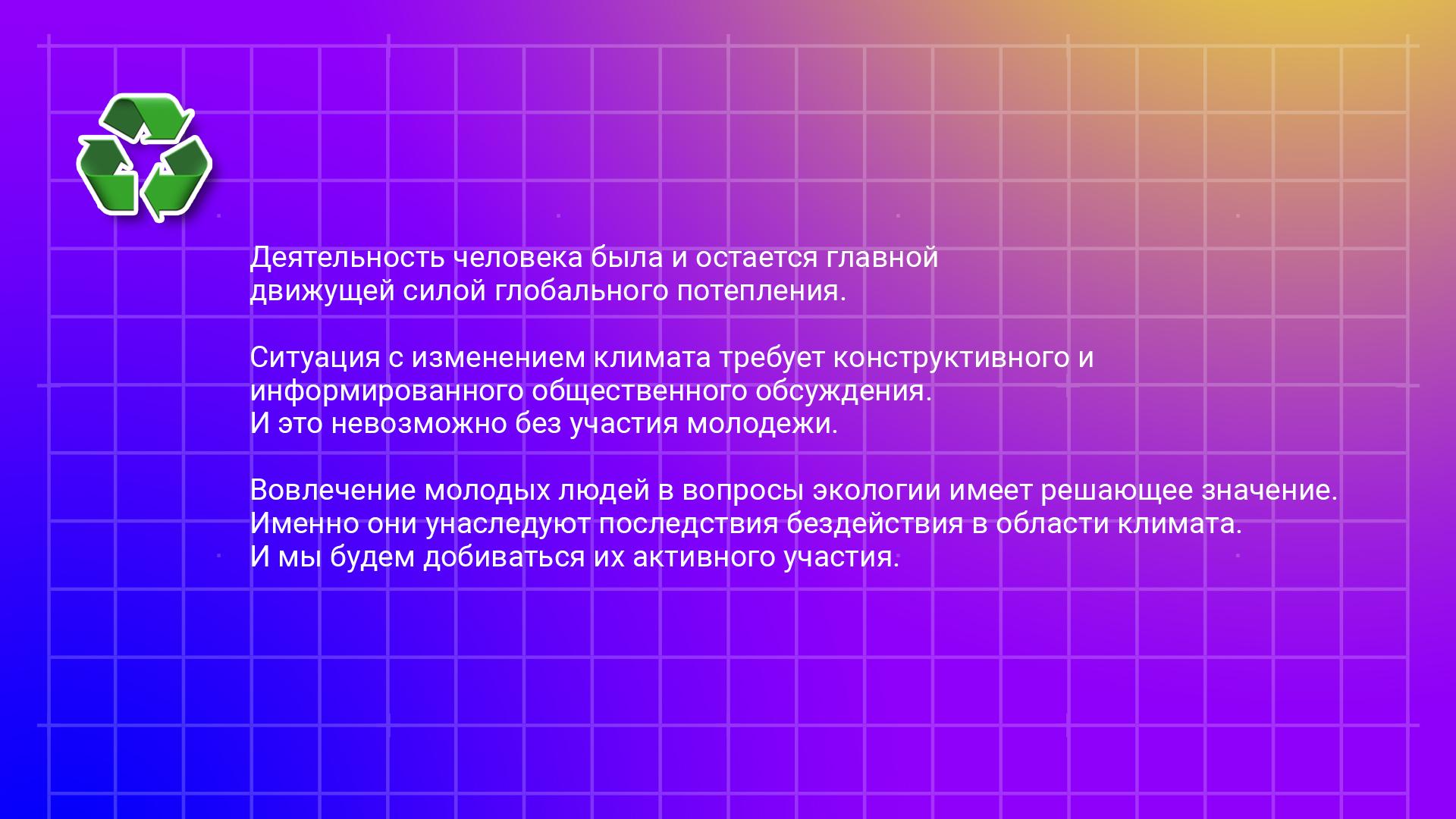 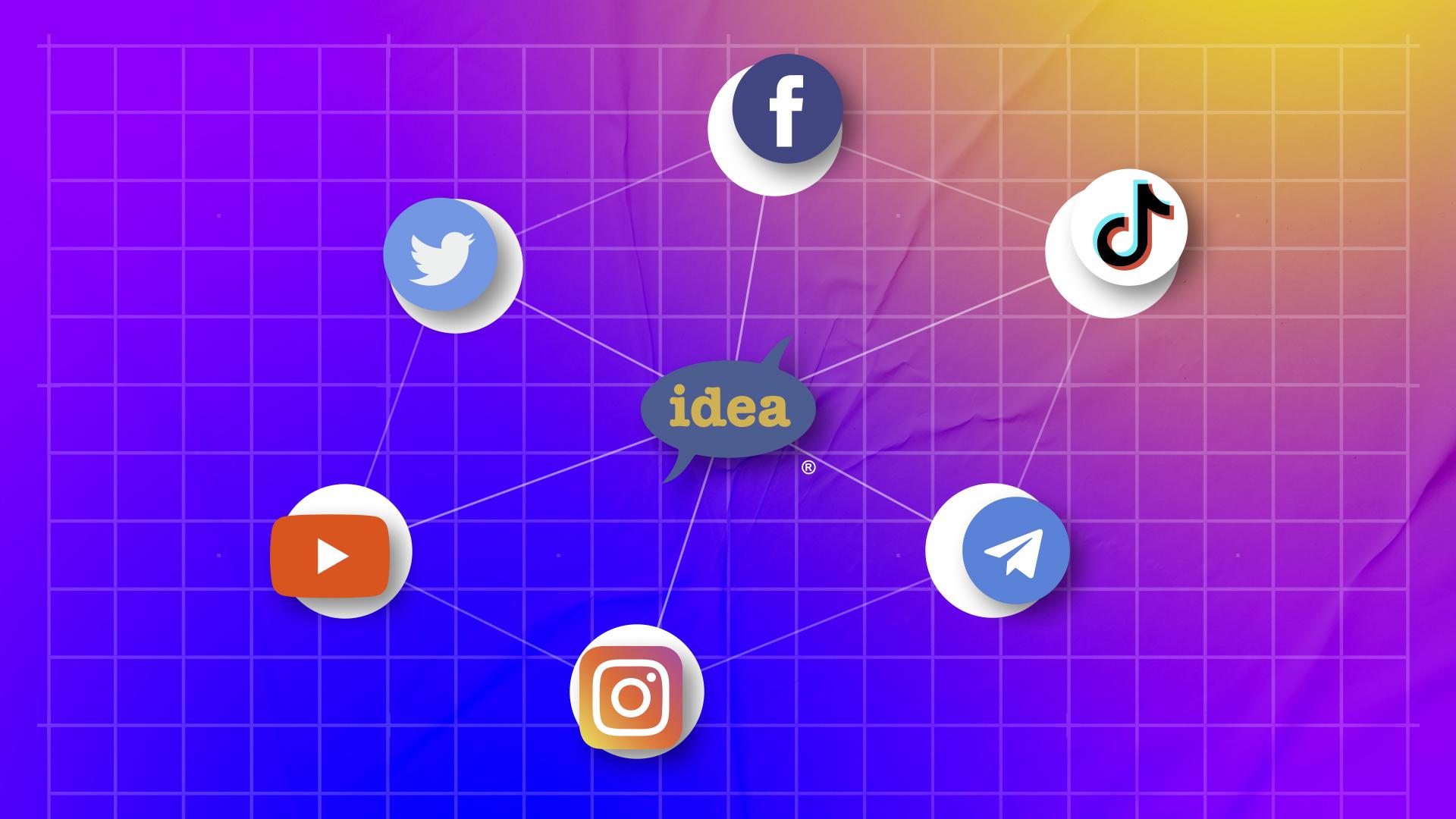 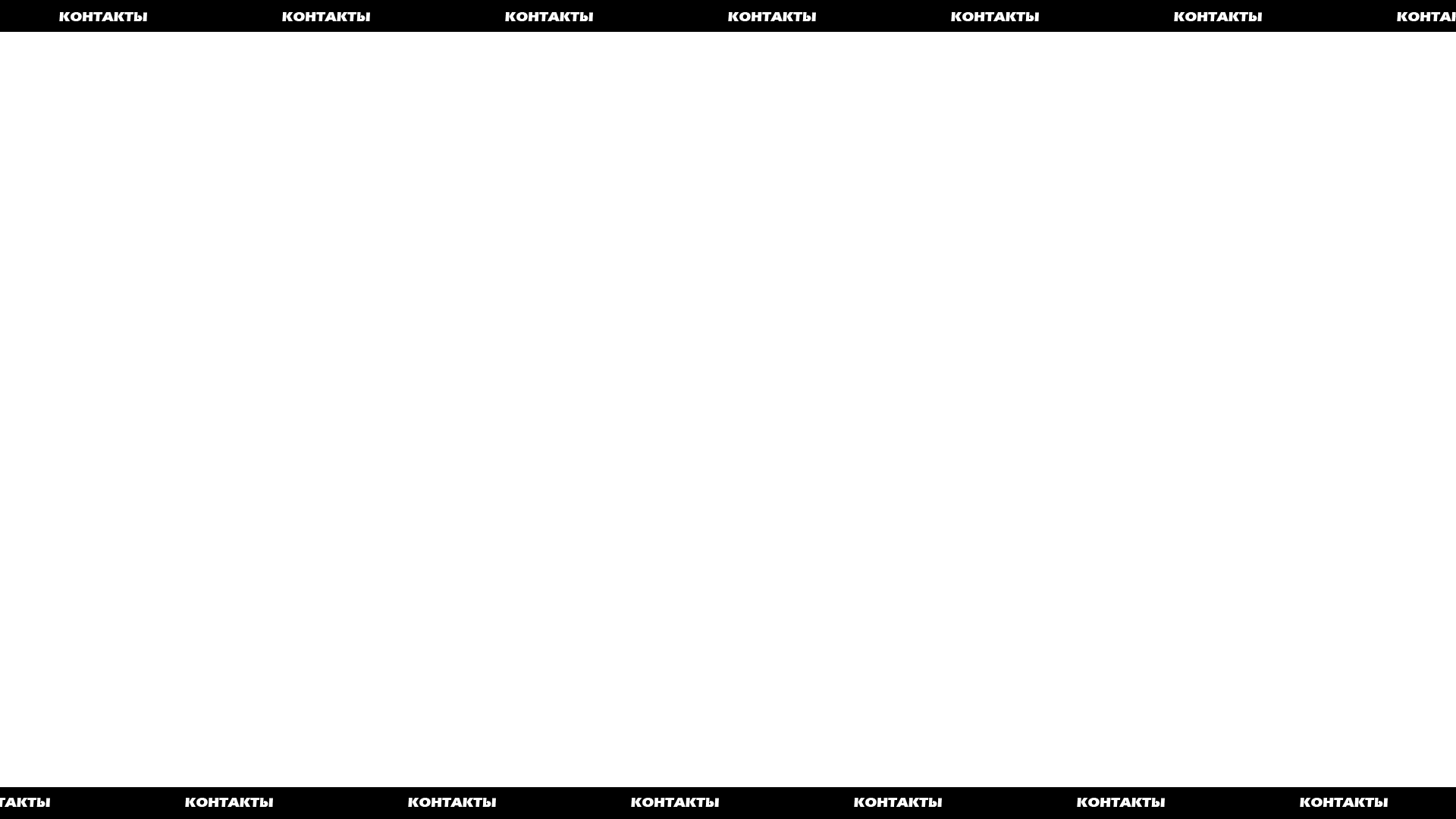 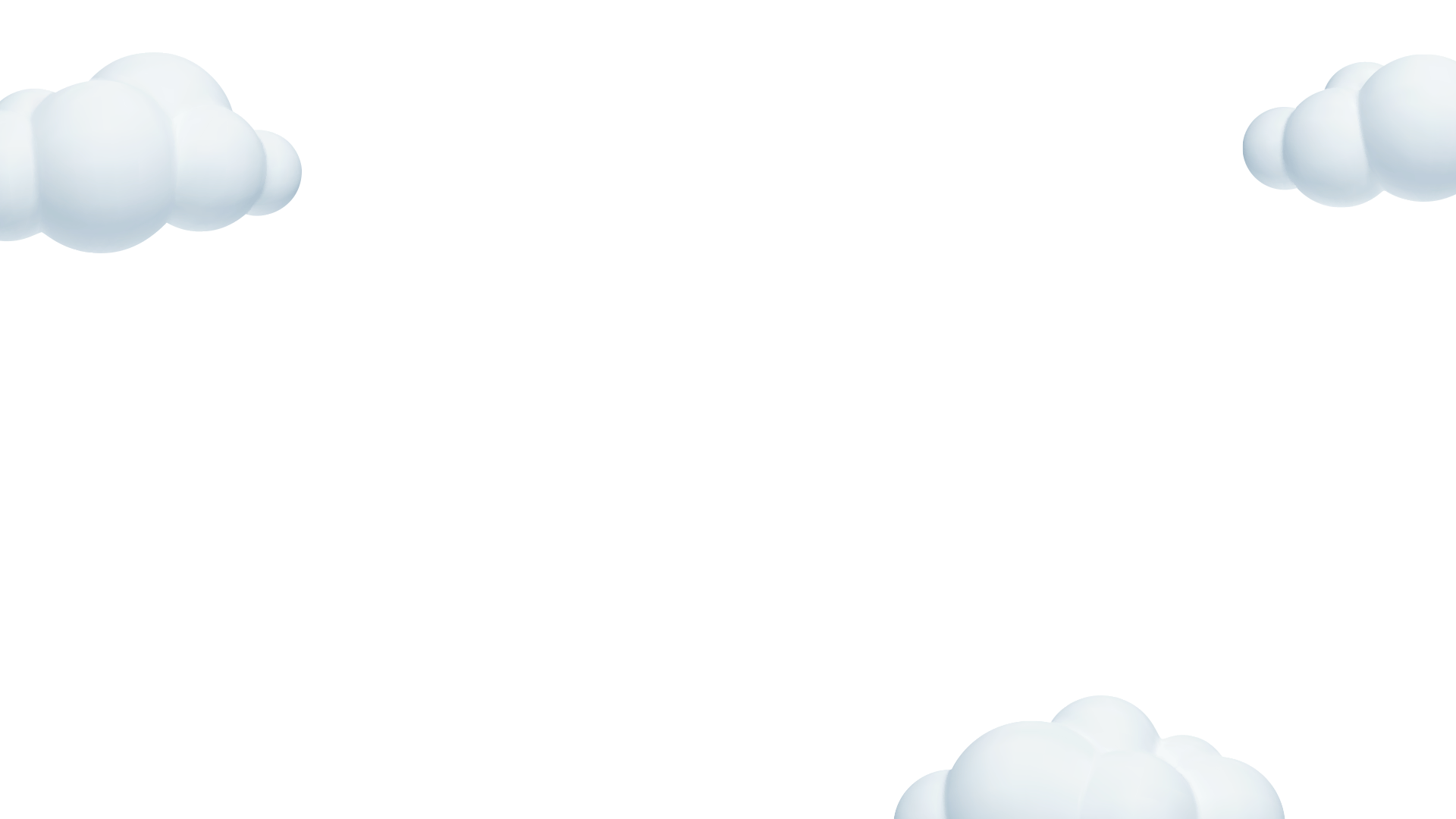 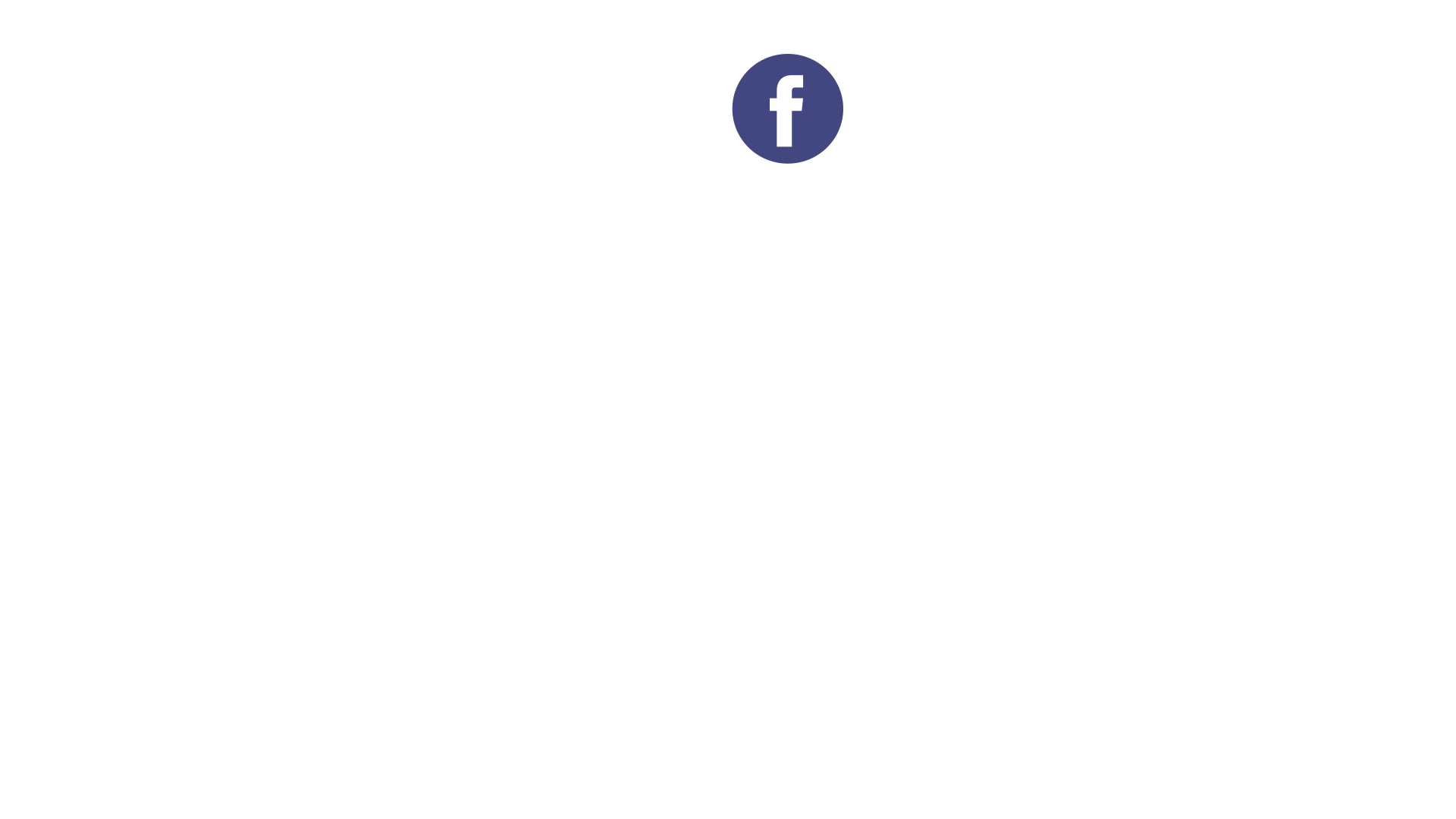 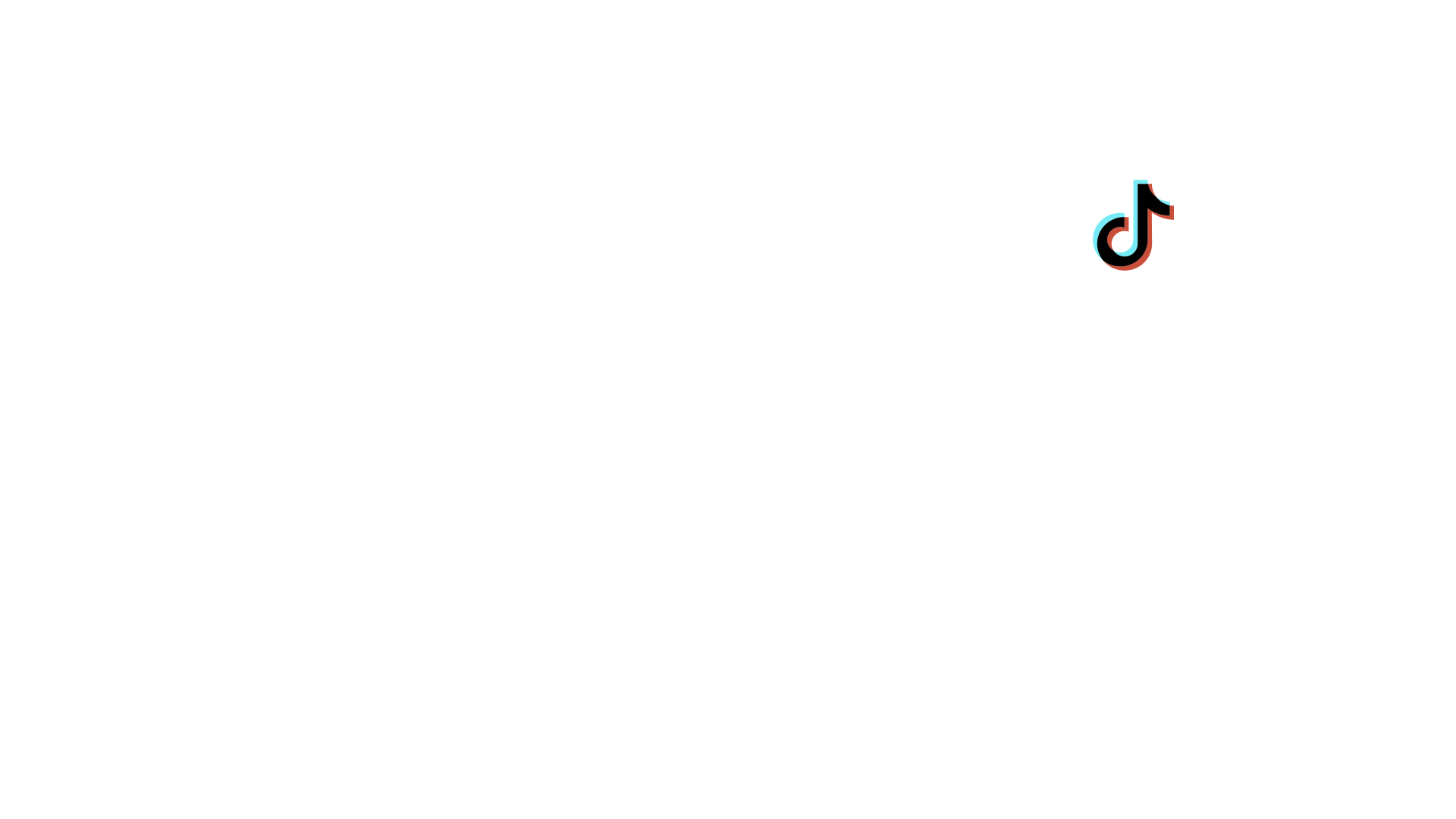 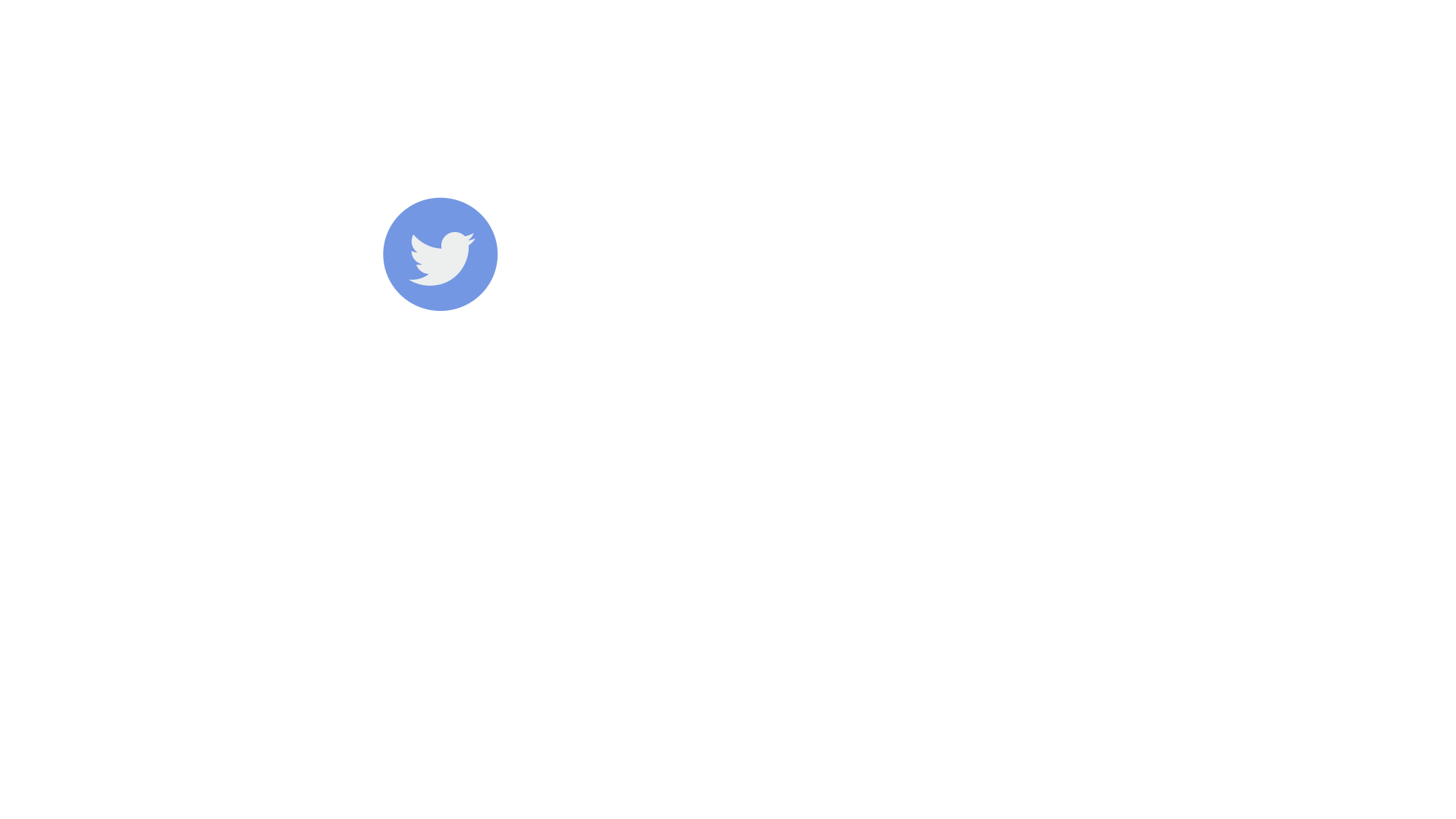 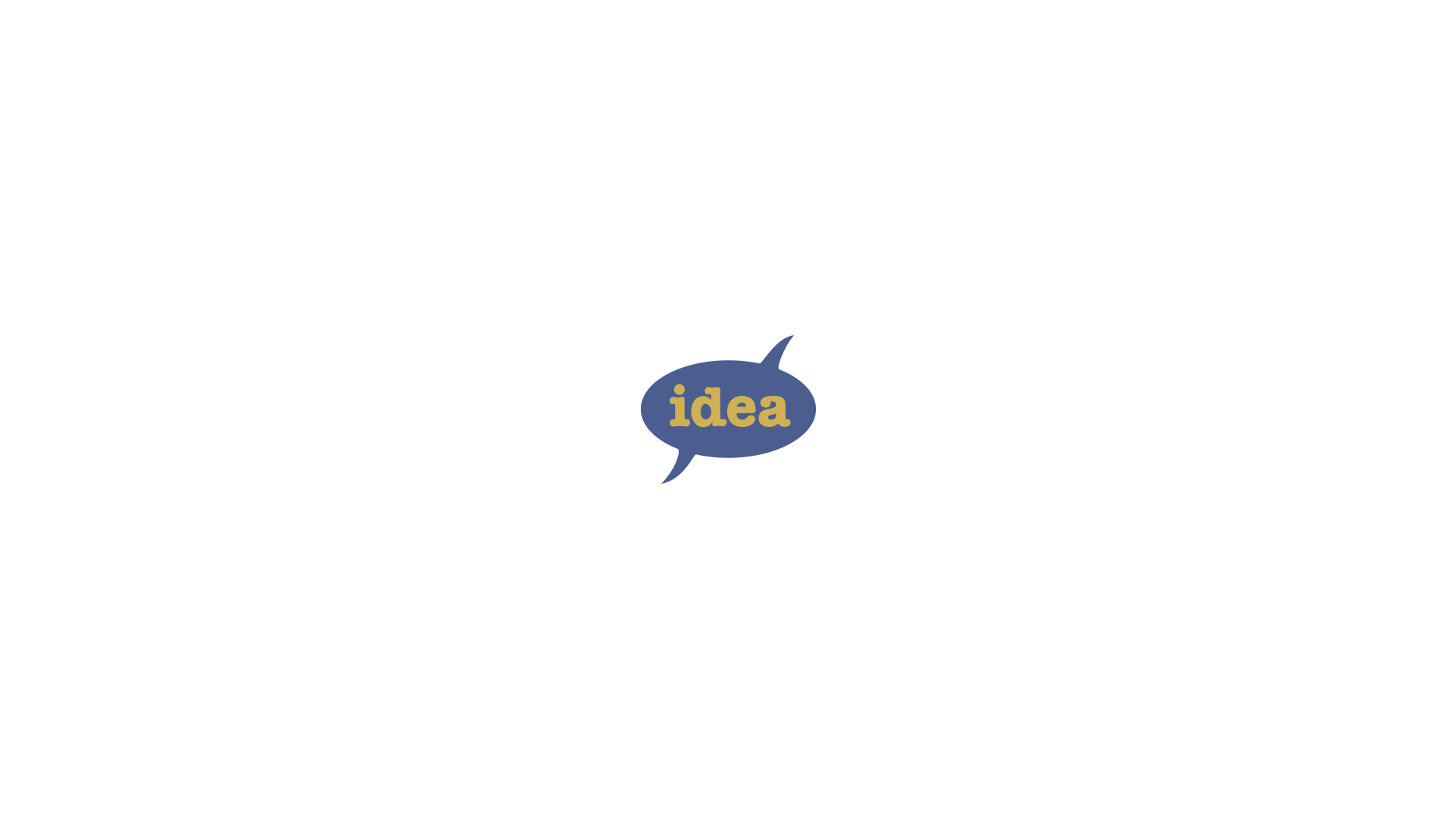 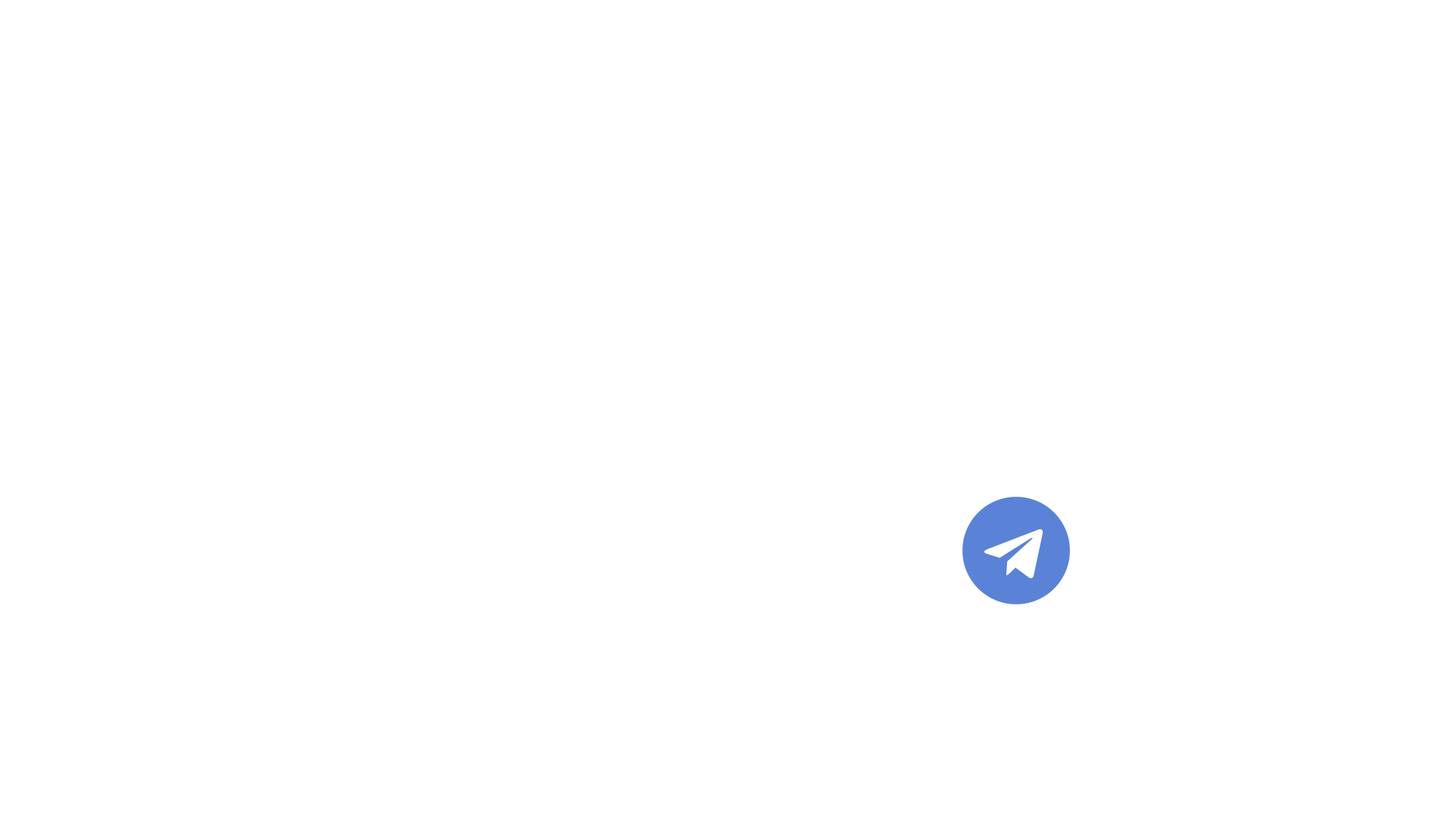 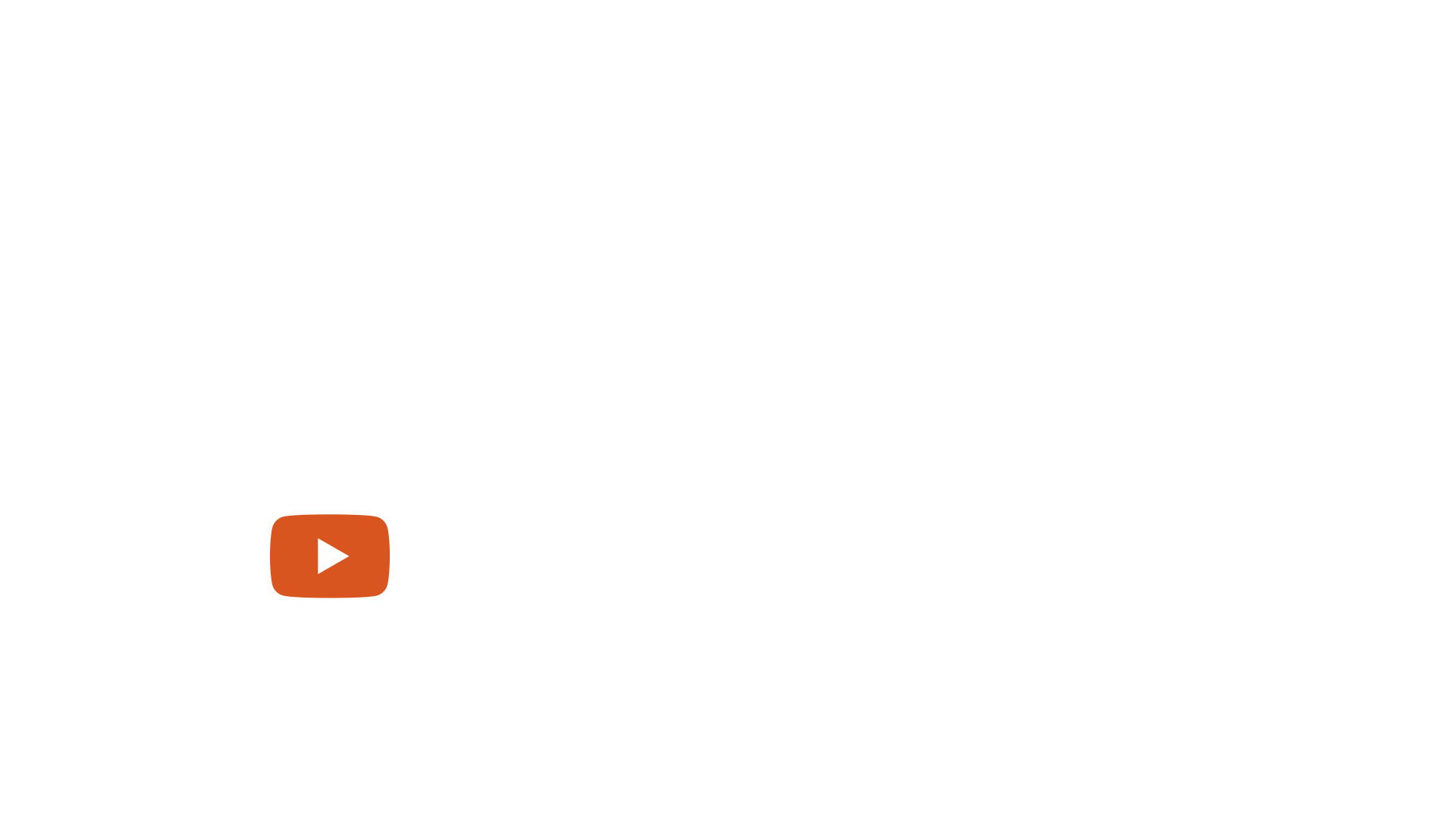 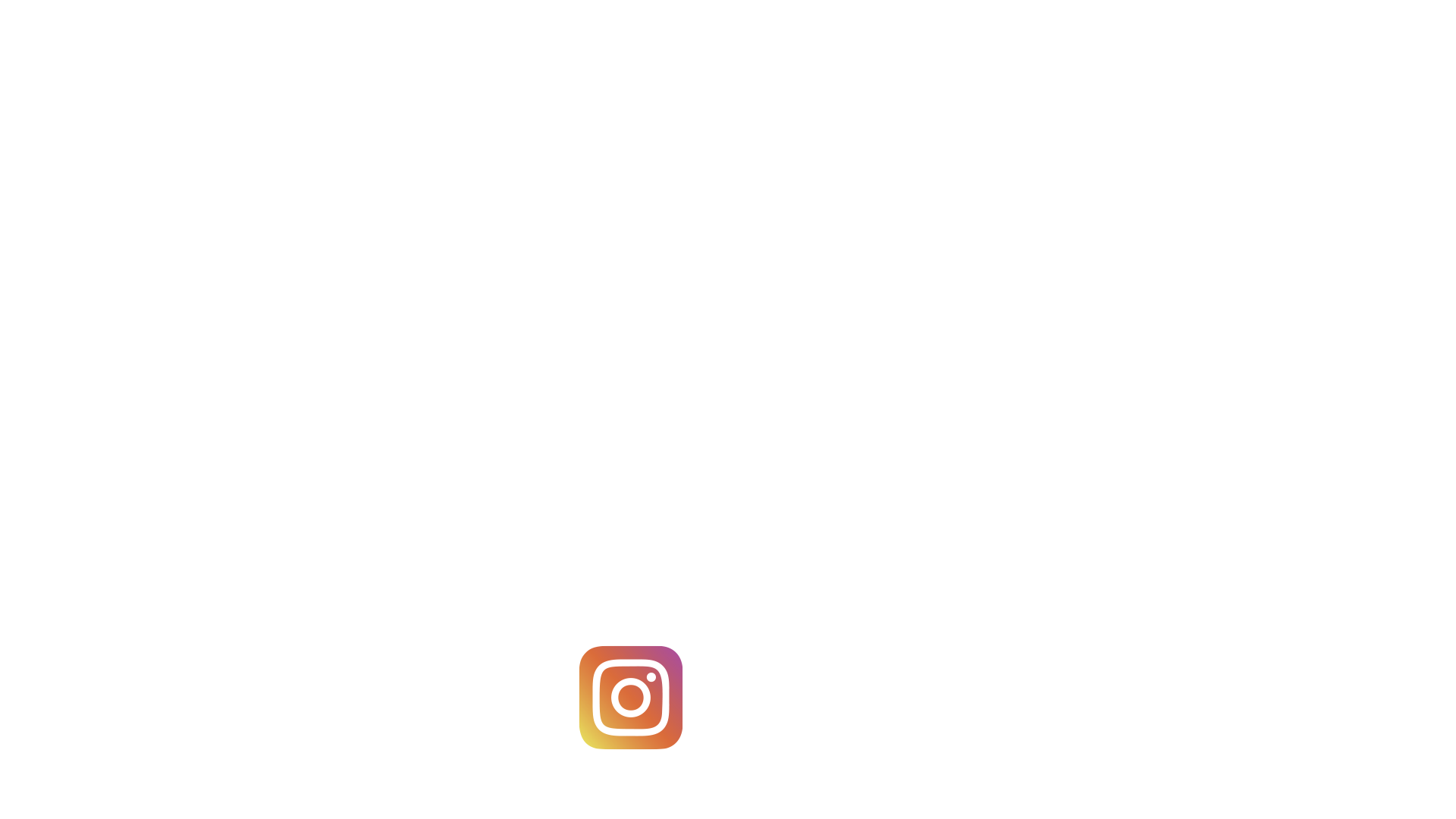 click to link
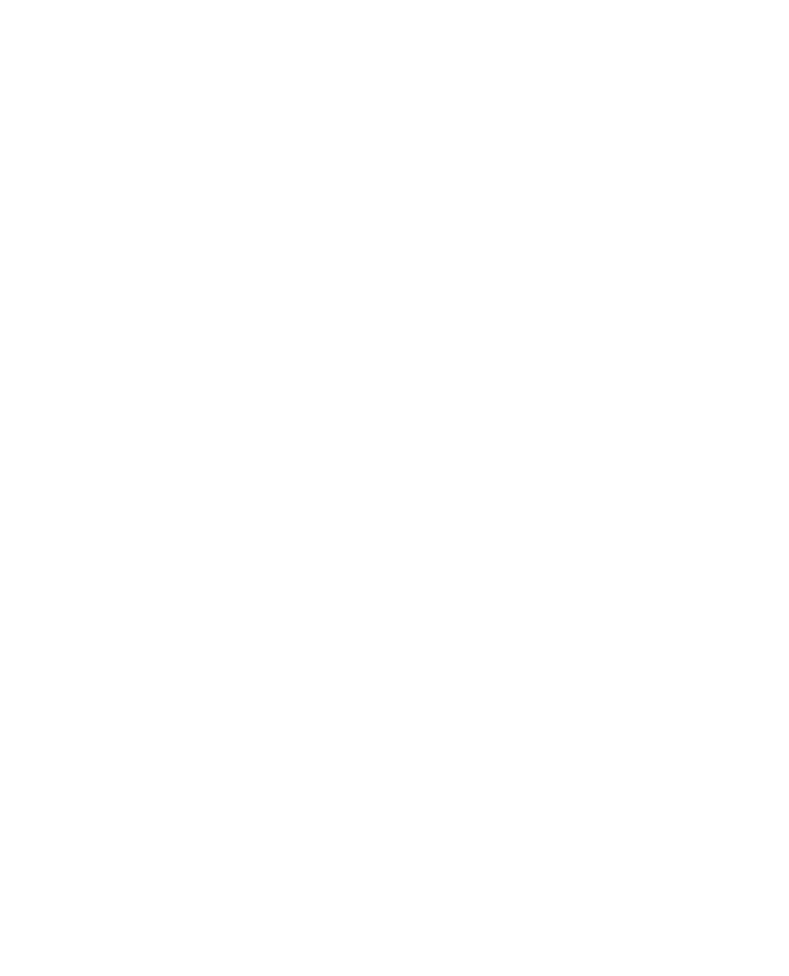